AV EDGE 2025
Powerpoint Template
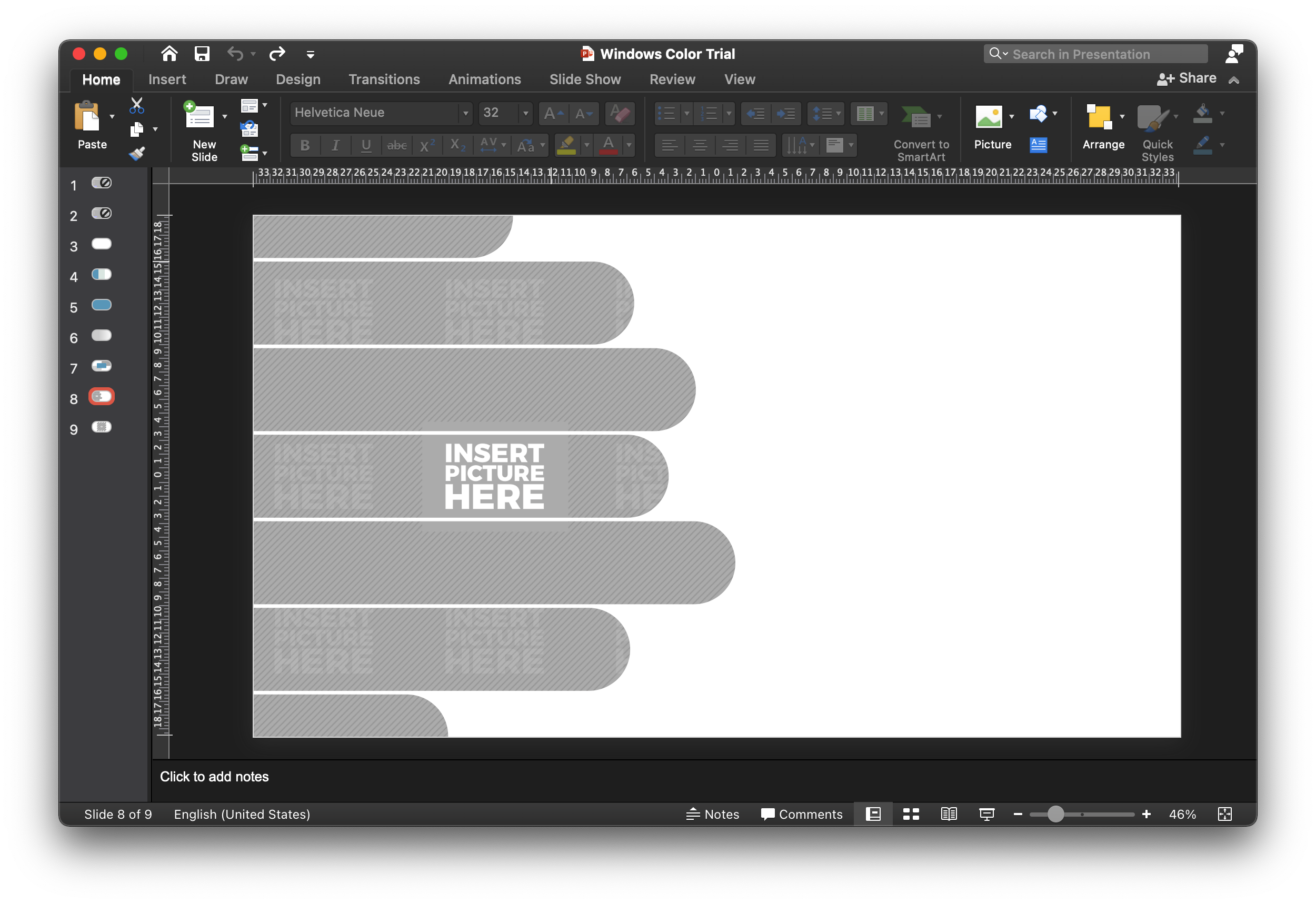 1
2
3
4
3
4
1
2
HOW TO CHANGE
Pictures
Select and Right Click
the IMAGE PLACEHOLDER.

Hover CHANGE PICTURE submenu,
Then select FROM A FILE…

Choose your image file

Select INSERT. Done.
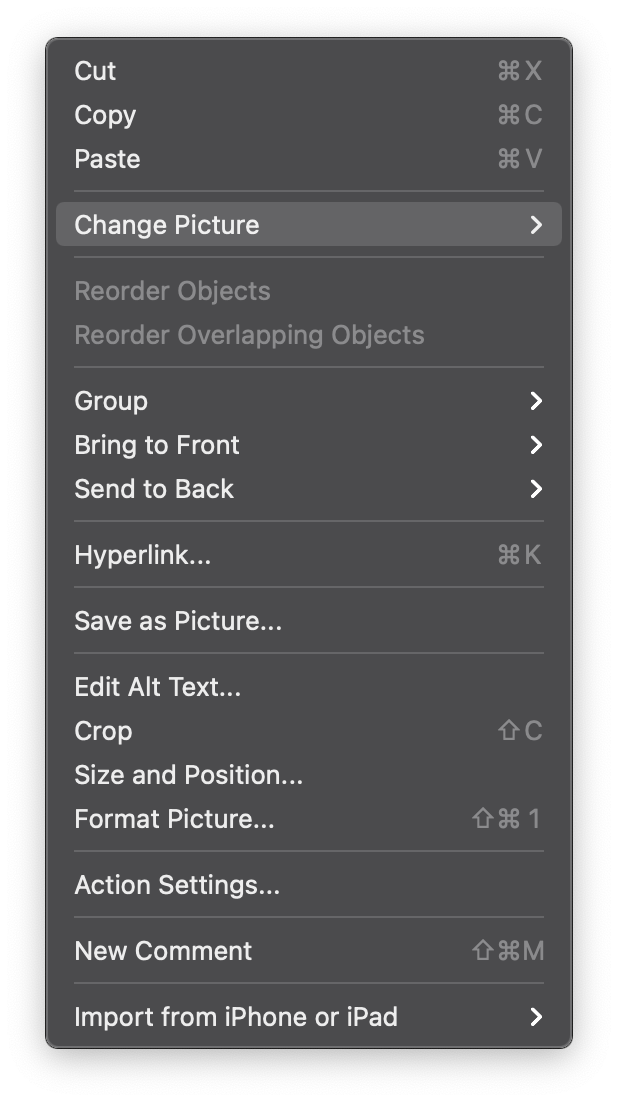 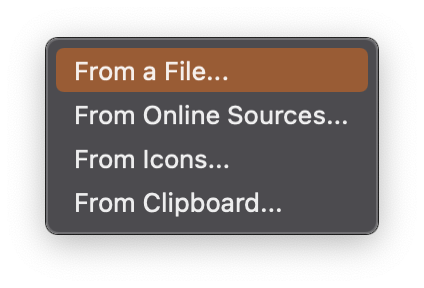 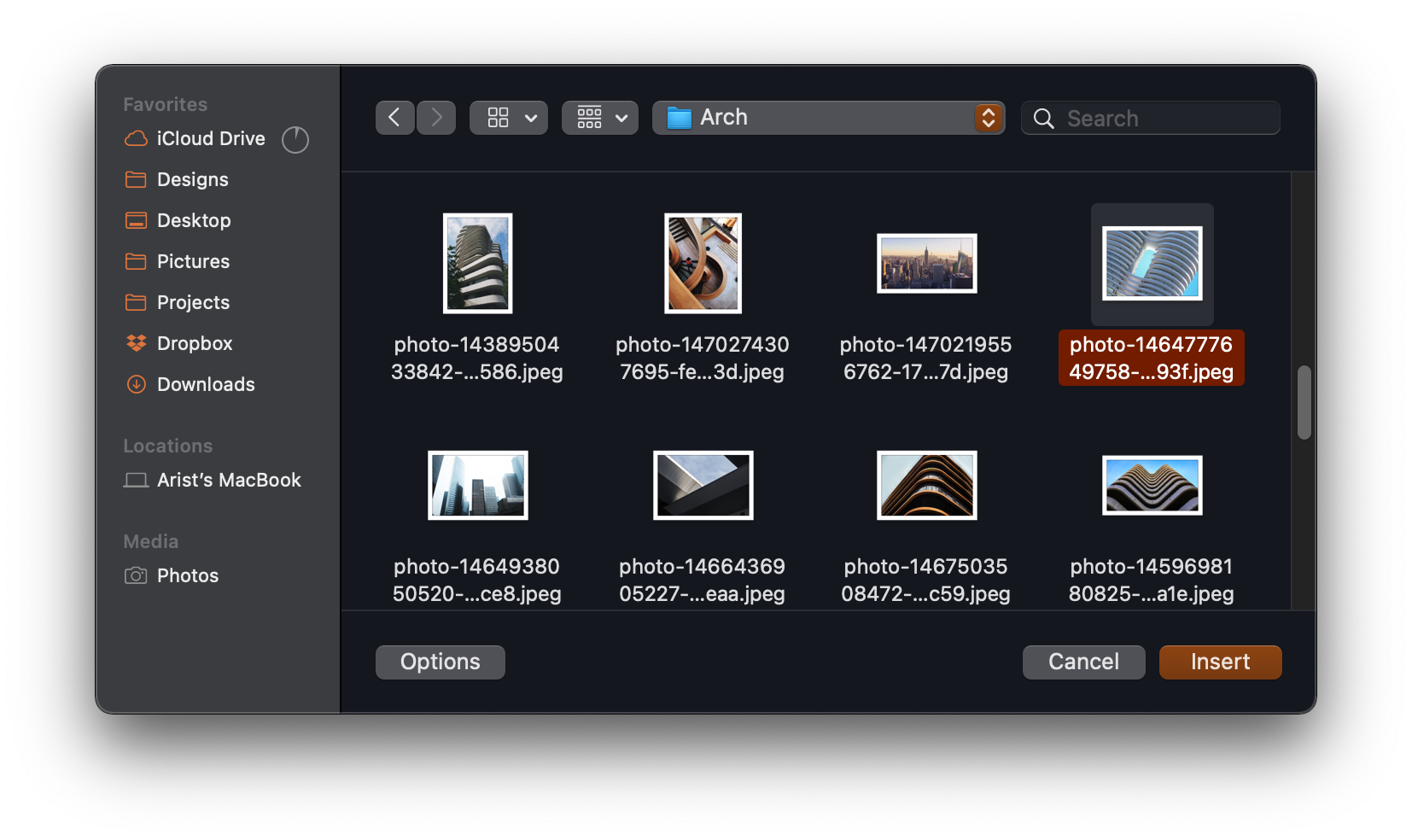 Need any support?
Feel free to contact us
HOW TO CHANGE
Picture position
1
2
3
1
2
3
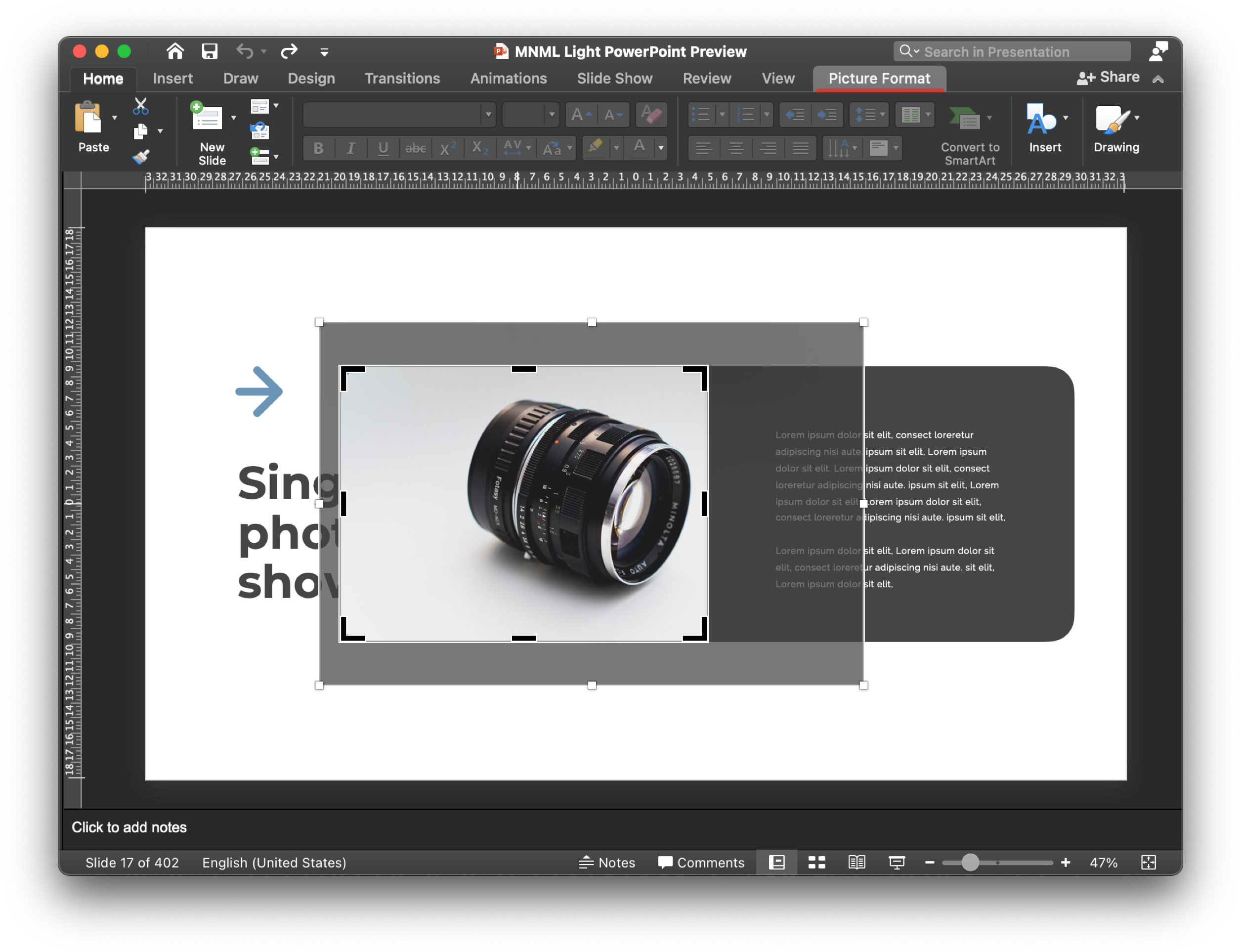 Select and Right Click
the IMAGE.

Select CROP.

Drag picture to change position
within frame
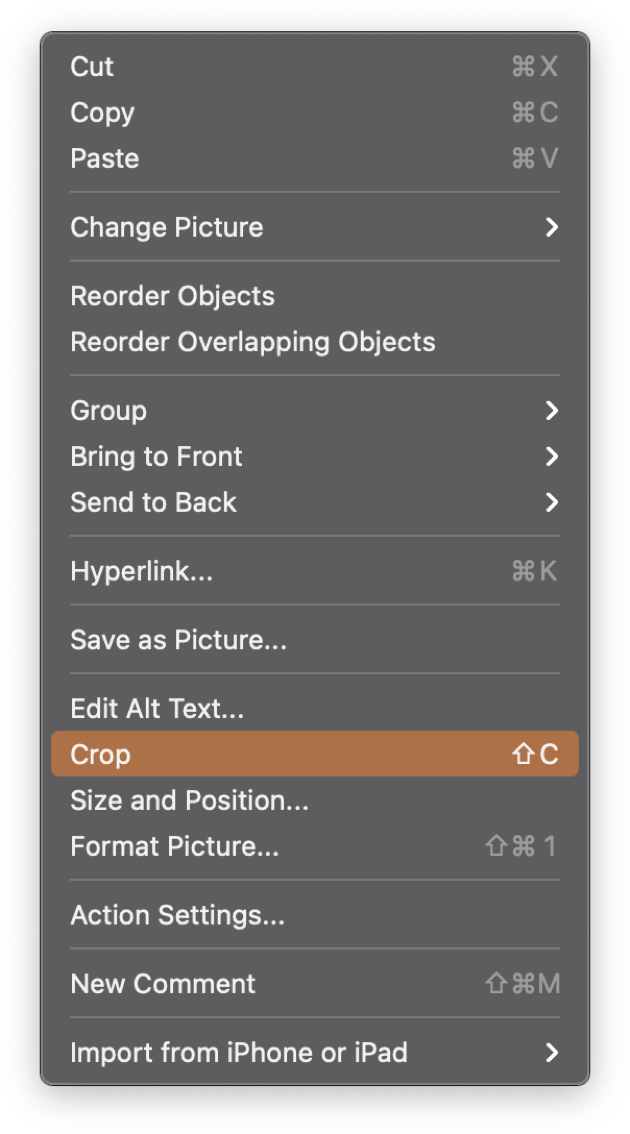 Need any support?
Feel free to contact us
3
2
1
COLOR CHOICES
Accent Color

Secondary Color

Tertiary
#2F558C - 47, 85, 140
#F47920 - 244, 121, 32
#454546 69, 69, 70
#D5D5D5 213, 213, 213
Need any support?
Feel free to contact us
#FFFFFF 255, 255, 255
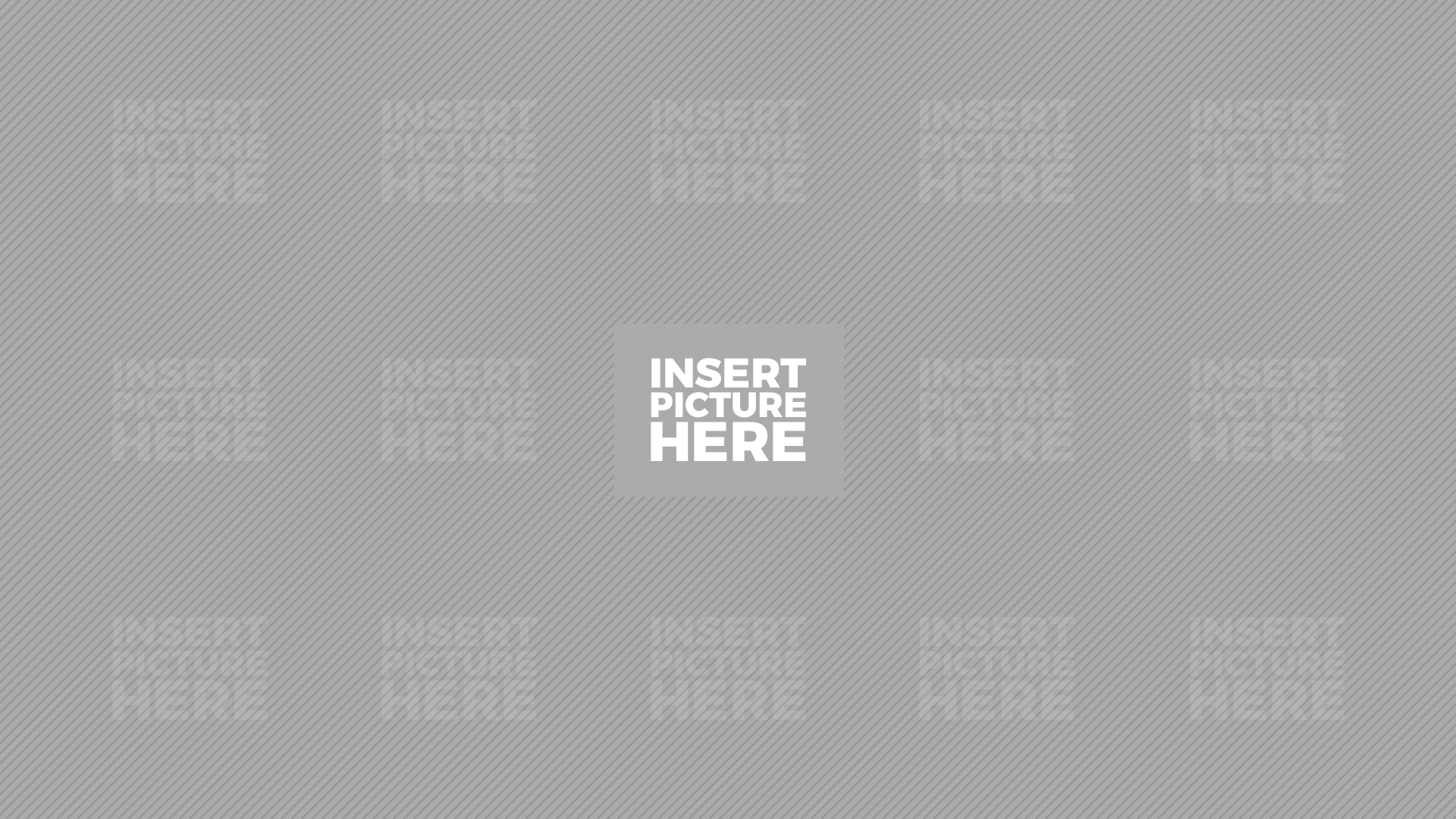 First
portfolio with the first tabs
Lorem ipsum dolor sit elit, consect loreretur adipiscing nisi aute. ipsum sit elit, Lorem sit elit, Lorem ipsum dolor sit, Lorem ipsum dolor sit elit, consect Lorem ipsum dolor, consect loreretur adipiscing nisi aute. ipsum sit elit, Lorem ipsum dolor sit elit, Lorem ipsum dolor sit elit, consect Lorem ipsu elit, consect loreretur adipiscing nisi aute. ip, Lorem ipsum dolor sit elit, Lorem ipsum dolor sit, Lorem ipsum dolor sit elit, consect
Lorem ipsum dolor sit elit, consect loreretur adipiscing nisi aute. ipsum sit elit, Lorem sit elit, Lorem ipsum dolor sit, Lorem ipsum dolor sit elit, consect Lorem ipsum dolor, consect loreretur adipiscing nisi aute. ipsum sit elit, Lorem ipsum dolor sit elit, Lorem ipsum dolor sit elit, consect.
Second tab
Third tab
Fourth tab
First tab
Lorem ipsum dolor sit elit, consect loreretur adipiscing nisi aute. ipsum sit elit, Lorem ipsum dolor sit
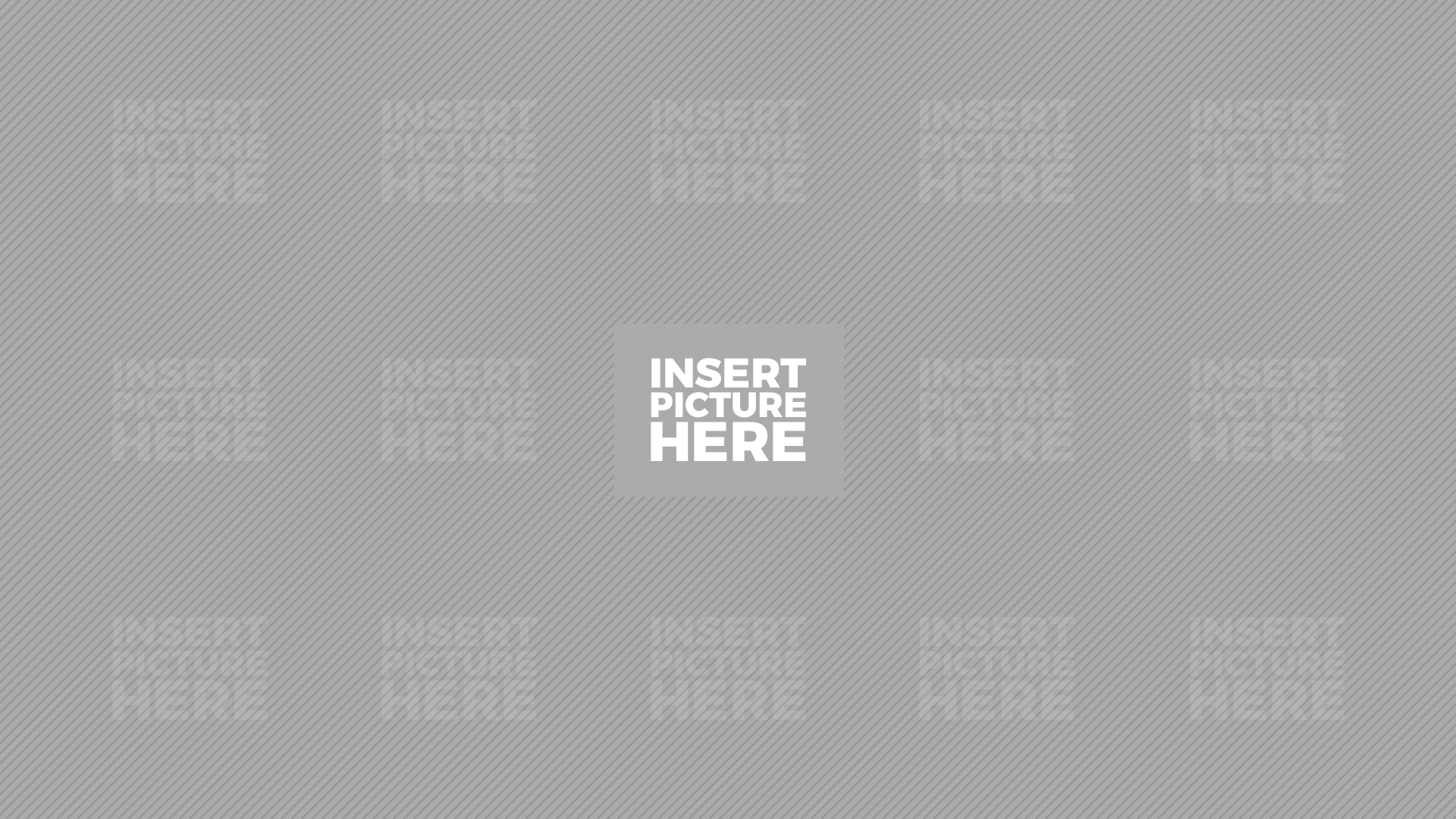 1
2
3
Title here
Title here
Title here
Lorem ipsum dolor sit elit, consect loreretur nisi ipsum sit elit, Lorem ipsum. Lorem ipsum
Lorem ipsum dolor sit elit, consect loreretur nisi ipsum sit elit, Lorem ipsum. Lorem ipsum
Lorem ipsum dolor sit elit, consect loreretur nisi ipsum sit elit, Lorem ipsum. Lorem ipsum
Second tab
First tab
Third tab
Fourth tab
Second
portfolio on second tabs
Lorem ipsum dolor sit elit, consect loreretur adipiscing nisi aute. ipsum sit elit, Lorem ipsum dolor sit
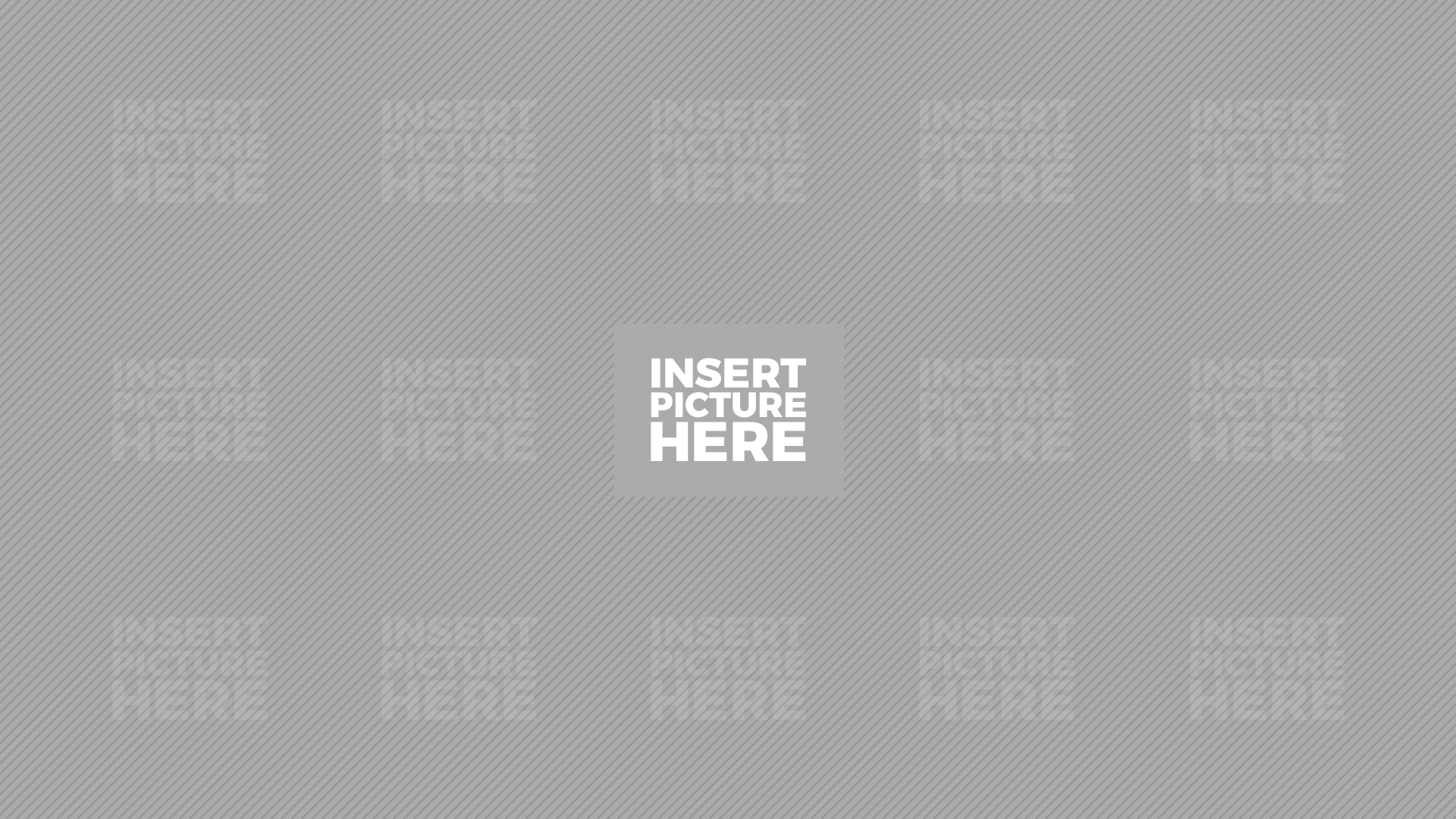 Third tab
First tab
Second tab
Fourth tab
Third
portfolio with the third tabs
Insert title here
Insert title here
Lorem ipsum dolor sit elit, consect loreretur adipiscing nisi aute. ipsum sit elit, Lorem ipsum dolor sit elit, Lorem ipsum dolor sit, Lorem ipsum dolor sit elit, consect
Lorem ipsum dolor sit elit, consect loreretur adipiscing nisi aute. ipsum sit elit, Lorem ipsum dolor sit elit, Lorem ipsum dolor sit,
Lorem ipsum dolor sit elit, consect loreretur adipiscing nisi aute. ipsum sit elit, Lorem ipsum dolor sit
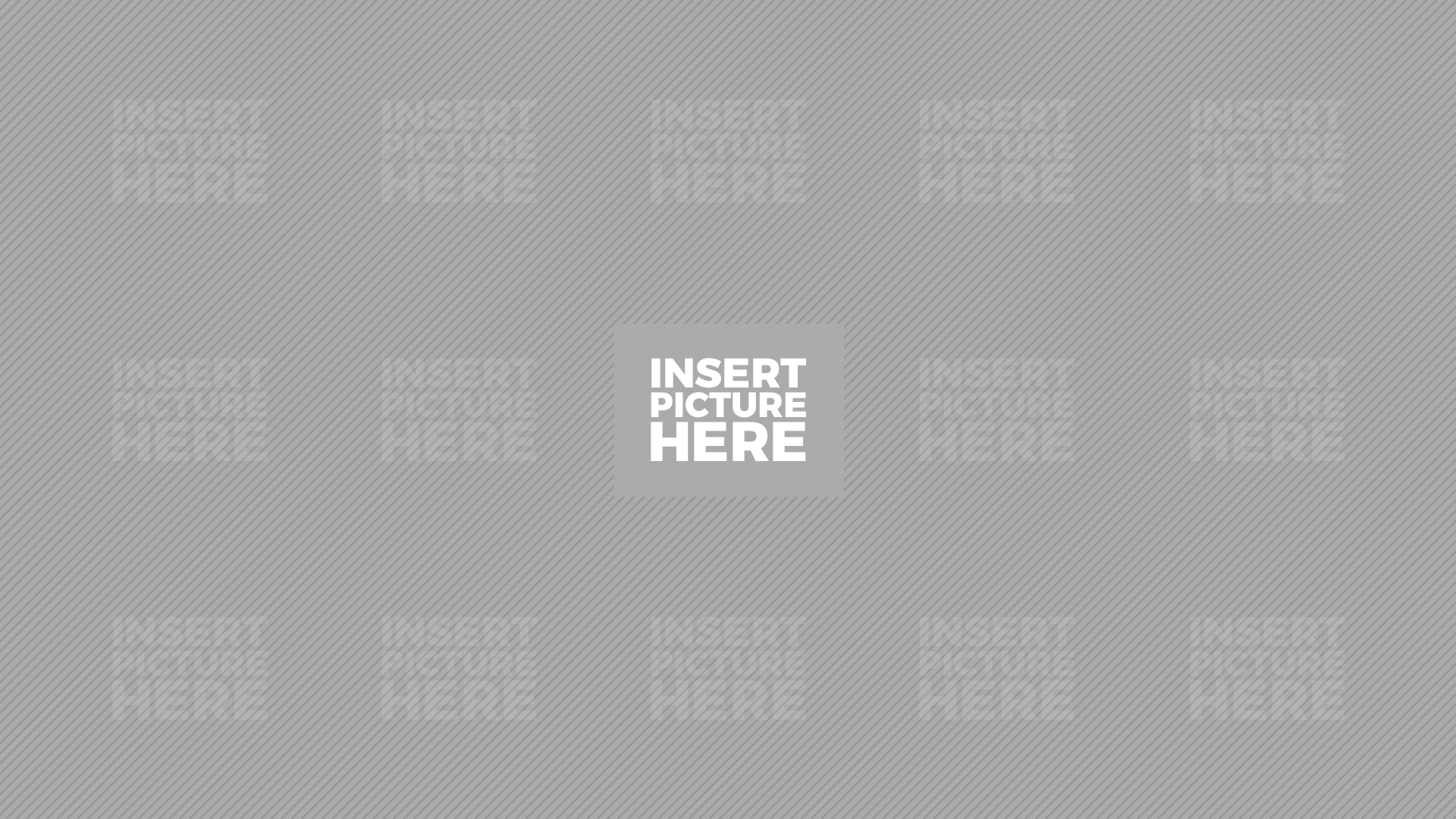 1
2
3
Title here
Title here
Title here
Lorem ipsum dolor sit elit, consect loreretur nisi ipsum sit elit, Lorem ipsum. Lorem ipsum
Lorem ipsum dolor sit elit, consect loreretur nisi ipsum sit elit, Lorem ipsum. Lorem ipsum
Lorem ipsum dolor sit elit, consect loreretur nisi ipsum sit elit, Lorem ipsum. Lorem ipsum
Fourth tab
First tab
Second tab
Third tab
Fourth
portfolio on fourth tabs
Lorem ipsum dolor sit elit, consect loreretur adipiscing nisi aute. ipsum sit elit, Lorem ipsum dolor sit
The first vision
Second year
Third years
Next years
Aute irure lorem dolor in reprehenderit in voluptate velit. Lorem ipsum dolor sit amet, consectetur adipiscing elit,
Aute irure lorem dolor in reprehenderit in voluptate velit. Lorem ipsum dolor sit amet, consectetur adipiscing elit, sed do eiusmod tempor
Aute irure lorem dolor in reprehenderit in voluptate velit. Lorem ipsum dolor
Aute irure lorem dolor in reprehenderit in voluptate velit. Lorem ipsum dolor sit amet, consectetur adipiscing elit, sed do eiusmod tempor
2020
2019
2022
2021
History and timeline slide
Lorem ipsum dolor sit elit, consect loreretur adipiscing nisi aute. ipsum sit elit, Lorem ipsum dolor sit elit, Lorem ipsum dolor sit elit, consect Lorem ipsum dolor sit elit, consect loreretur adipiscing nisi aute. ipsum sit elit, Lorem ipsum dolor sit elit, Lorem ipsum dolor sit elit, Lorem ipsum dolor sit elit, consect loreretur adipiscing nisi aute. ipsum sit elit, Lorem ipsum dolor sit elit, Lorem ipsum
title here
title here
title here
title here
2020
2021
2022
2022
Aute irure lorem dolor in reprehenderit in voluptate velit. Lorem ipsum dolor sit amet, consectetur
Aute irure lorem dolor in reprehenderit in voluptate velit. Lorem ipsum dolor sit
Aute irure lorem dolor in reprehenderit in voluptate velit. Lorem ipsum dolor sit amet, consectetur
Aute irure lorem dolor in reprehenderit in voluptate velit. Lorem ipsum dolor sit amet, consectetur
Single slide for History and timeline
Lorem ipsum dolor sit elit, consect loreretur adipiscing nisi aute. ipsum sit elit, Lorem ipsum dolor sit elit, Lorem ipsum dolor sit elit, consect Lorem ipsum dolor sit elit, consect loreretur adipiscing nisi aute. ipsum sit elit, Lorem ipsum dolor sit elit, Lorem ipsum dolor sit elit, Lorem ipsum dolor sit elit, consect loreretur adipiscing nisi aute. ipsum sit elit, Lorem ipsum dolor sit elit, Lorem ipsum
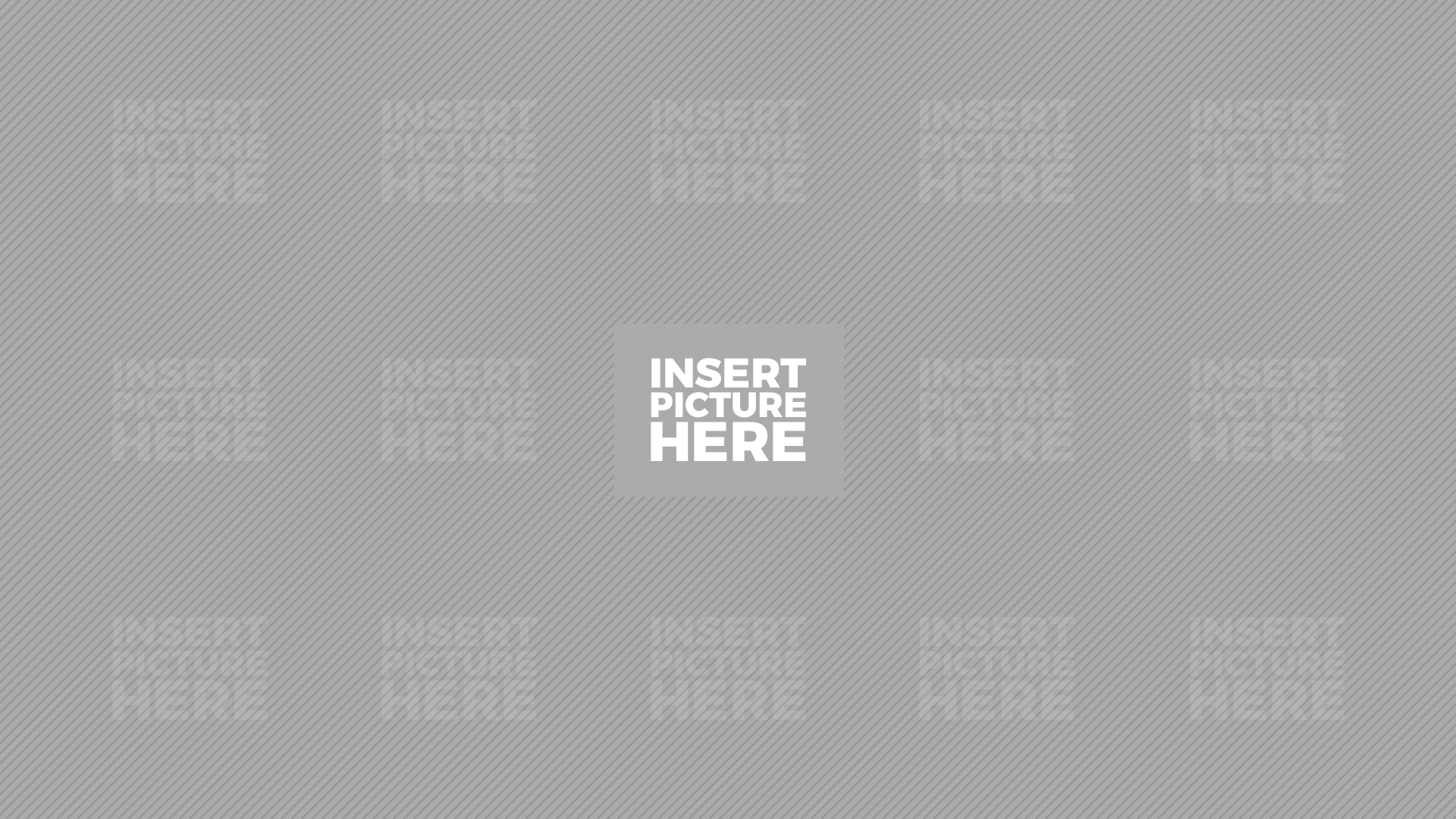 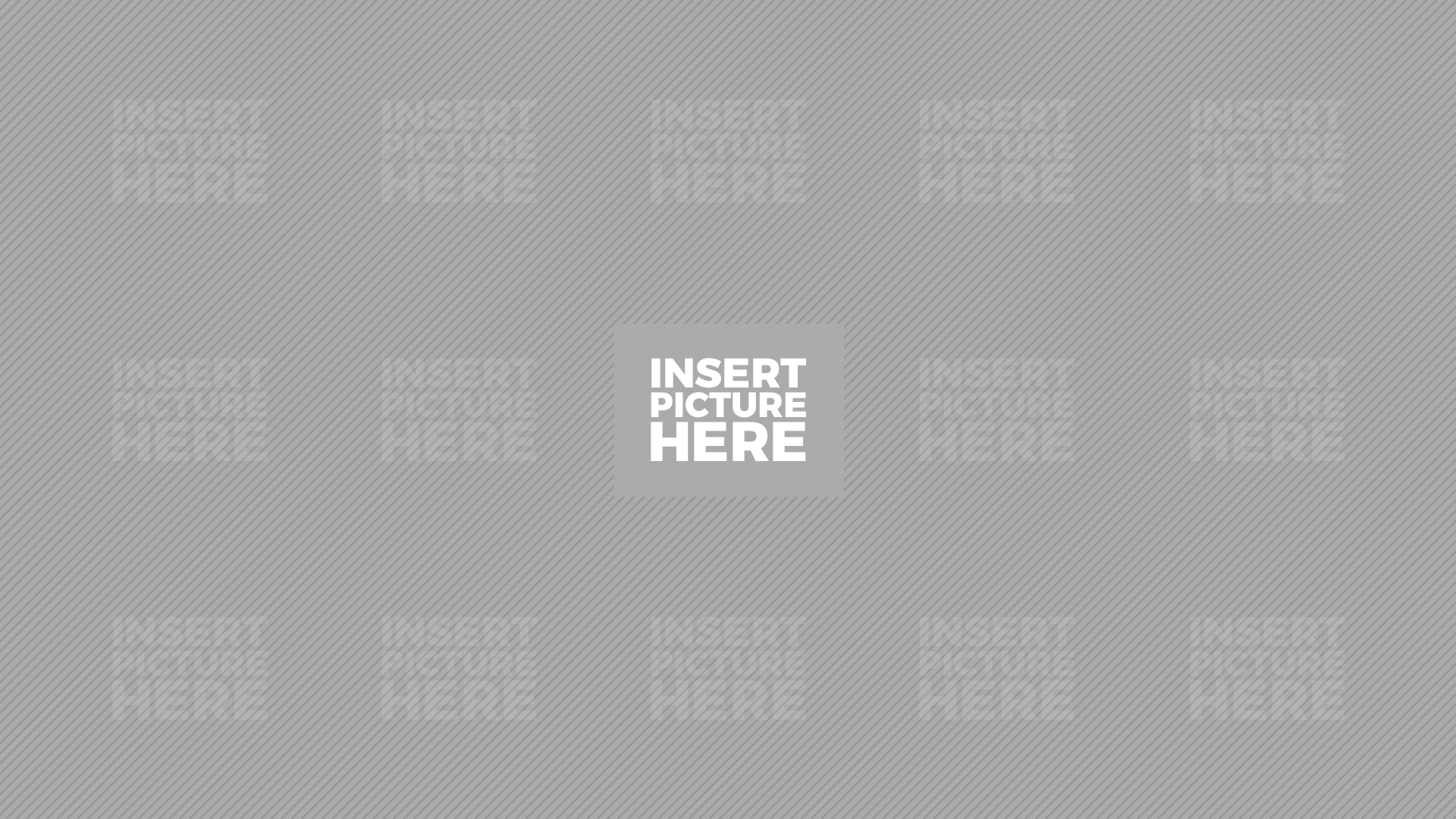 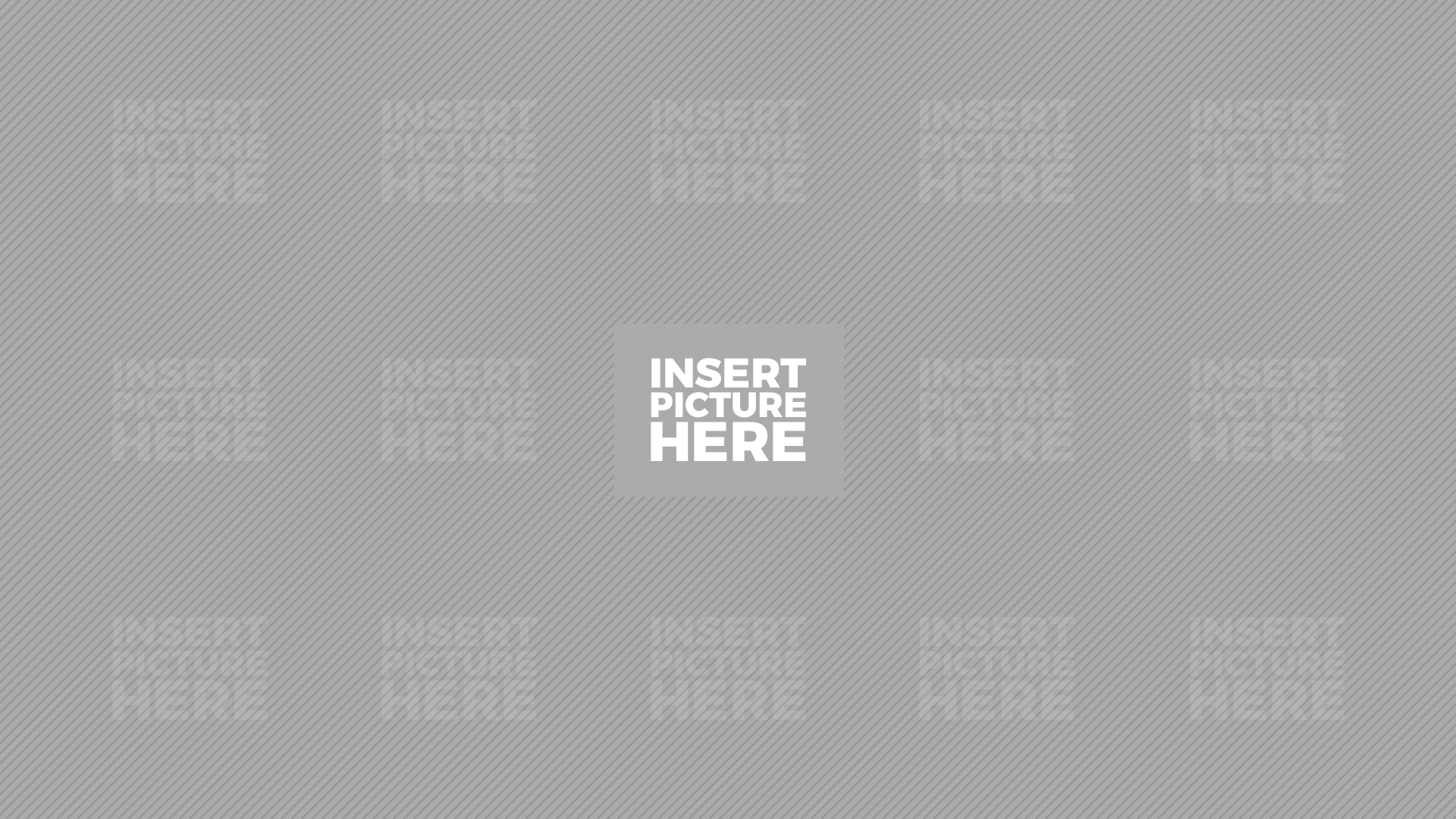 2021
2020
2022
Aute irure lorem dolor in reprehenderit in voluptate velit.
Aute irure lorem dolor in reprehenderit in voluptate velit.
Aute irure lorem dolor in reprehenderit in voluptate velit.
Awesome template
Timeline with images
Lorem ipsum dolor sit elit, consect loreretur adipiscing nisi aute. ipsum sit elit, Lorem ipsum dolor sit elit, Lorem ipsum dolor sit elit, consect
Calendar
Lorem ipsum dolor sit elit, consect loreretur adipiscing nisi aute. ipsum sit elit, Lorem ipsum dolor sit elit, Lorem
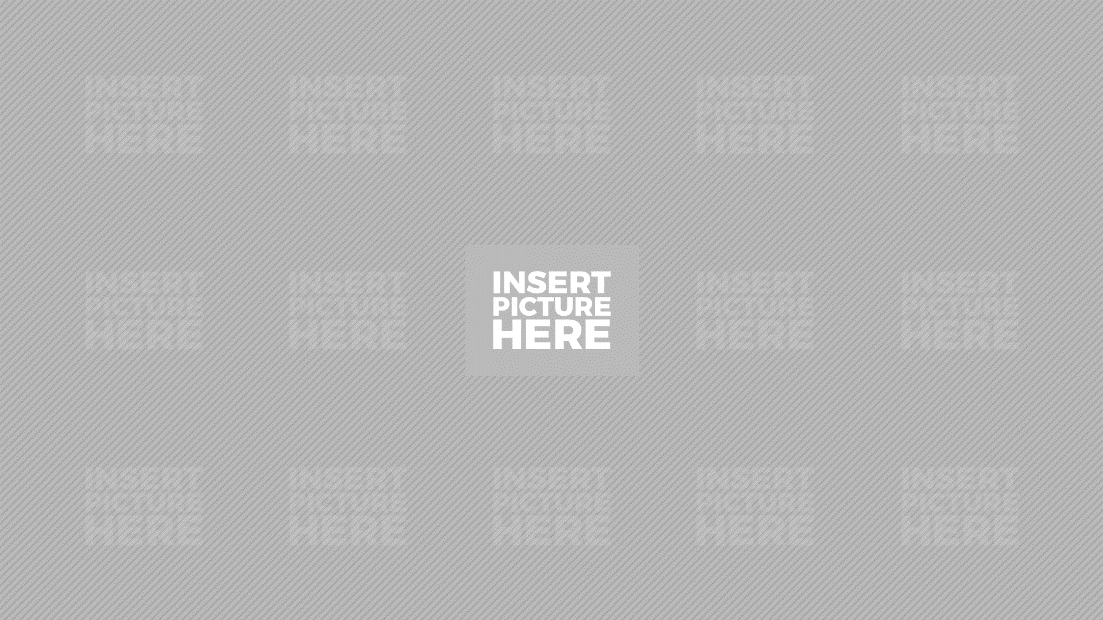 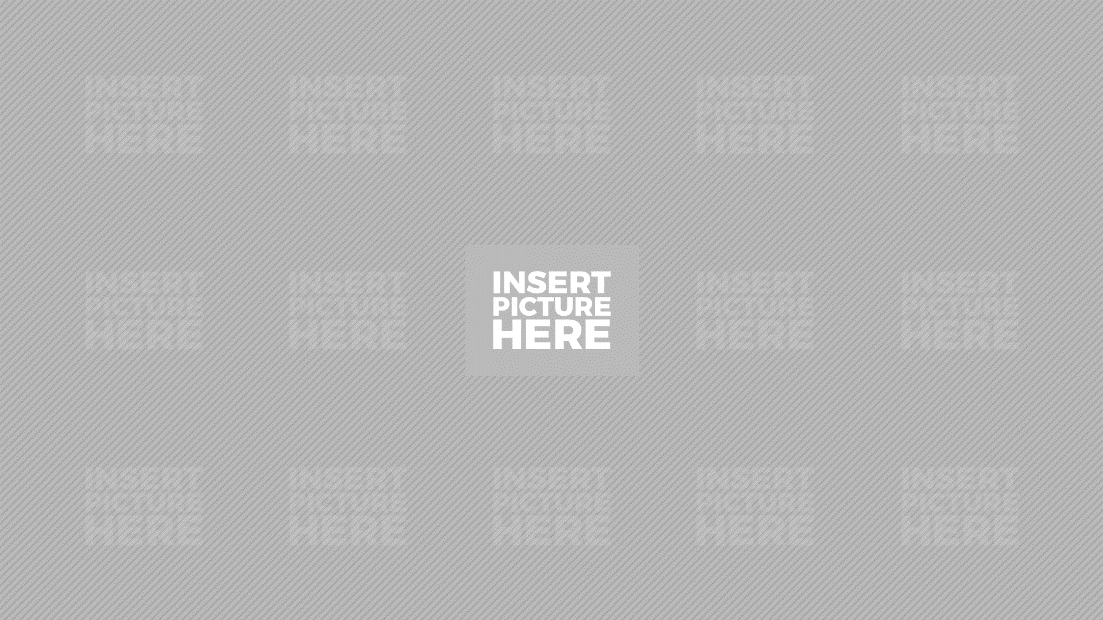 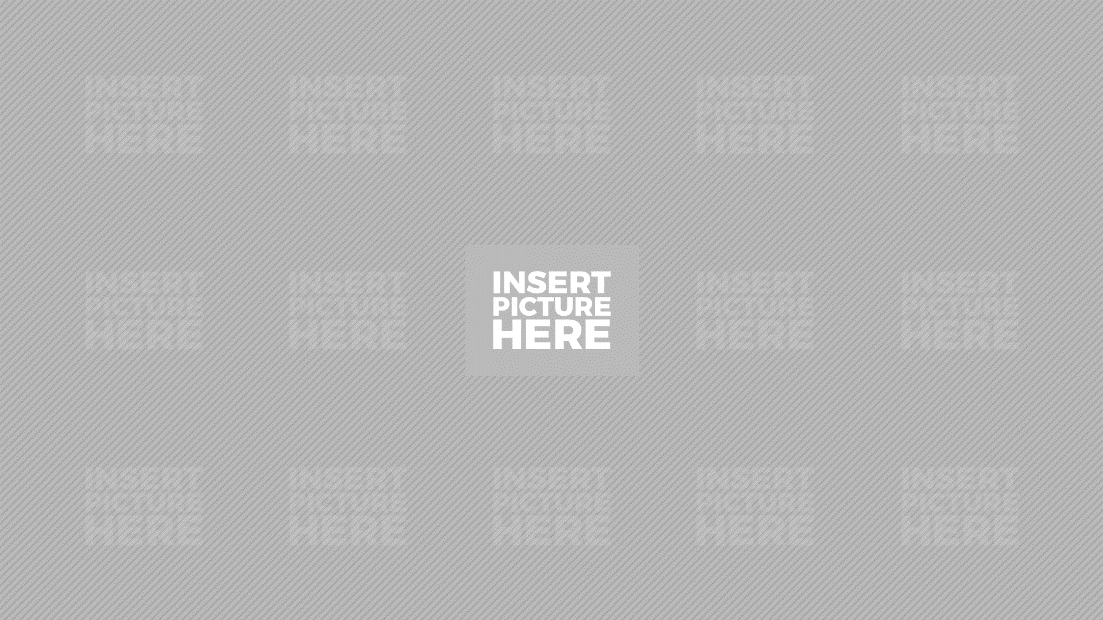 Lorem ipsum dolor sit elit, consect loreretur adipiscing nisi aute. ipsum sit elit, Lorem ipsum dolor sit elit, Lorem ipsum dolor sit elit, consect
Lorem ipsum dolor sit elit, consect loreretur adipiscing nisi aute. ipsum sit elit, Lorem ipsum dolor sit elit, Lorem ipsum dolor sit elit, consect
2021
October 28
2020
2022
Duis aute irure lorem dolor in enderit in volu ptate velit. Lorem ipsum dolor duis aute Duis aute irure lorem dolor in enderit in
Awesome template
Vertical Timeline with images
2017
2018
2019
Insert Title
Insert Title
Insert Title
Aute irure lorem dolor in reprehenderit in voluptate velit. Lorem ipsum dolor sit amet, consectetur,
Aute irure lorem dolor in reprehenderit in voluptate velit. Lorem ipsum dolor sit amet, consectetur,
Aute irure lorem dolor in reprehenderit in voluptate velit. Lorem ipsum dolor sit amet, consectetur,
Awesome template
Continuity history timeline
2020
2021
2022
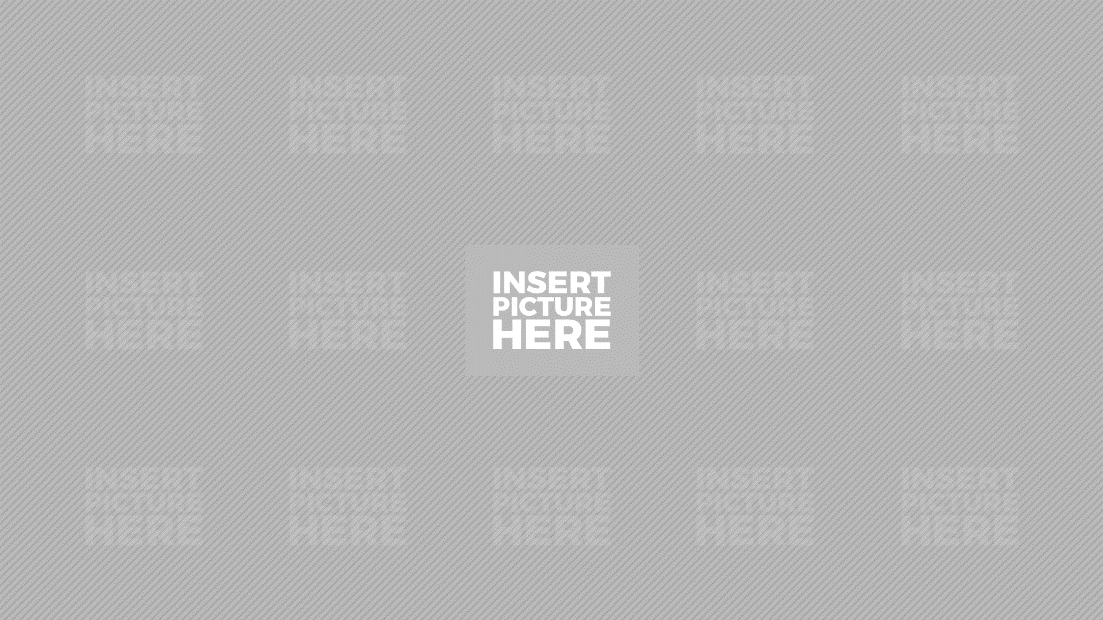 Insert Title
Insert Title
Insert Title
Aute irure lorem dolor in reprehenderit in voluptate velit. Lorem ipsum dolor sit amet, consectetur,
Aute irure lorem dolor in reprehenderit in voluptate velit. Lorem ipsum dolor sit amet, consectetur,
Aute irure lorem dolor in reprehenderit in voluptate velit. Lorem ipsum dolor sit amet, consectetur,
2023
Insert Title
Aute irure lorem dolor in reprehenderit in voluptate velit. Lorem ipsum dolor sit amet, consectetur,
Lorem ipsum dolor sit elit, consect loreretur adipiscing nisi aute. ipsum sit elit, Lorem ipsum dolor sit elit, Lorem ipsum dolor sit elit, consect
Lorem ipsum dolor sit elit, consect loreretur adipiscing nisi aute. ipsum sit elit, Lorem ipsum dolor sit elit, Lorem ipsum dolor sit elit, consect
2017
2019
2018
Lorem ipsum dolor sit elit, consect loreretur adipiscing nisi aute. ipsum sit elit, Lorem ipsum dolor sit elit, Lorem ipsum dolor sit elit, consect Lorem ipsum dolor sit elit, consect loreretur adipiscing nisi aute. ipsum sit elit, Lorem ipsum dolor sit elit, Lorem ipsum dolor sit elit, consect
Awesome template
Continuity history timeline
Lorem ipsum dolor sit elit, consect loreretur adipiscing nisi aute. ipsum sit elit, Lorem ipsum dolor sit elit, Lorem ipsum dolor sit elit, consect
Lorem ipsum dolor sit elit, consect loreretur adipiscing nisi aute. ipsum sit elit, Lorem ipsum dolor sit elit, Lorem ipsum dolor sit elit, consect
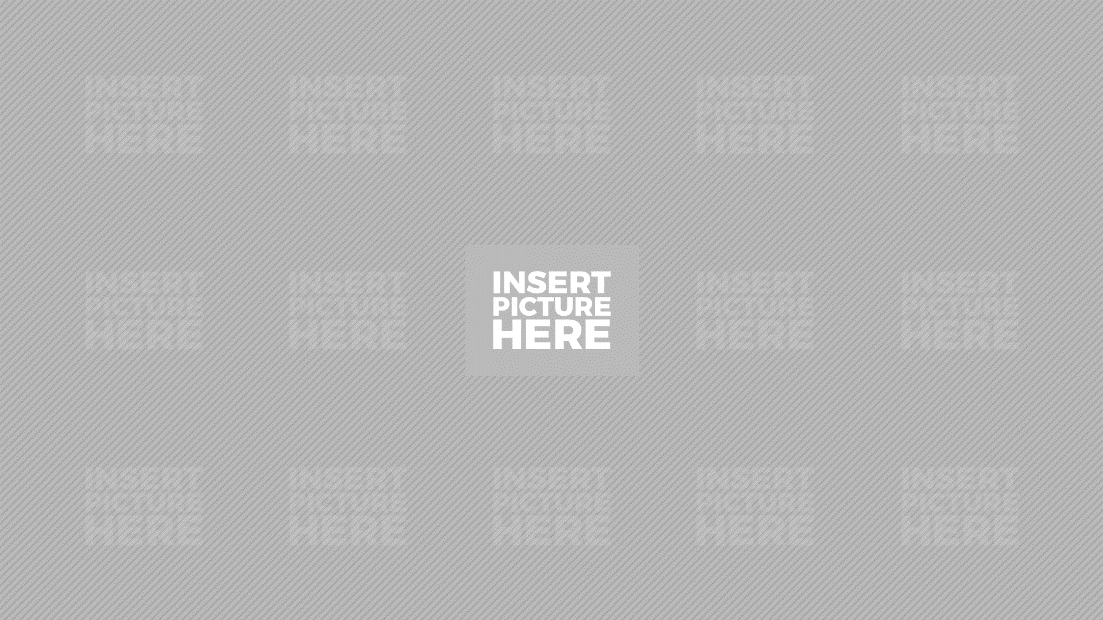 2021
2022
2020
Lorem ipsum dolor sit elit, consect loreretur adipiscing nisi aute. ipsum sit elit, Lorem ipsum dolor sit elit, Lorem ipsum dolor sit elit, consect Lorem ipsum dolor sit elit, consect loreretur adipiscing nisi aute. ipsum sit elit, Lorem ipsum dolor sit elit, Lorem ipsum dolor sit elit, consect
Lorem ipsum dolor sit elit, consect loreretur adipiscing nisi aute. ipsum sit elit, Lorem ipsum dolor sit elit

 Lorem ipsum dolor sit elit, consect Lorem ipsum dolor sit elit, consect loreretur adipiscing nisi aute. ipsum sit elit, Lorem ipsum dolor sit elit, Lorem ipsum dolor sit elit, Lorem ipsum dolor sit elit, consect loreretur adipiscing nisi aute. ipsum sit elit, Lorem ipsum dolor sit elit, Lorem ipsum
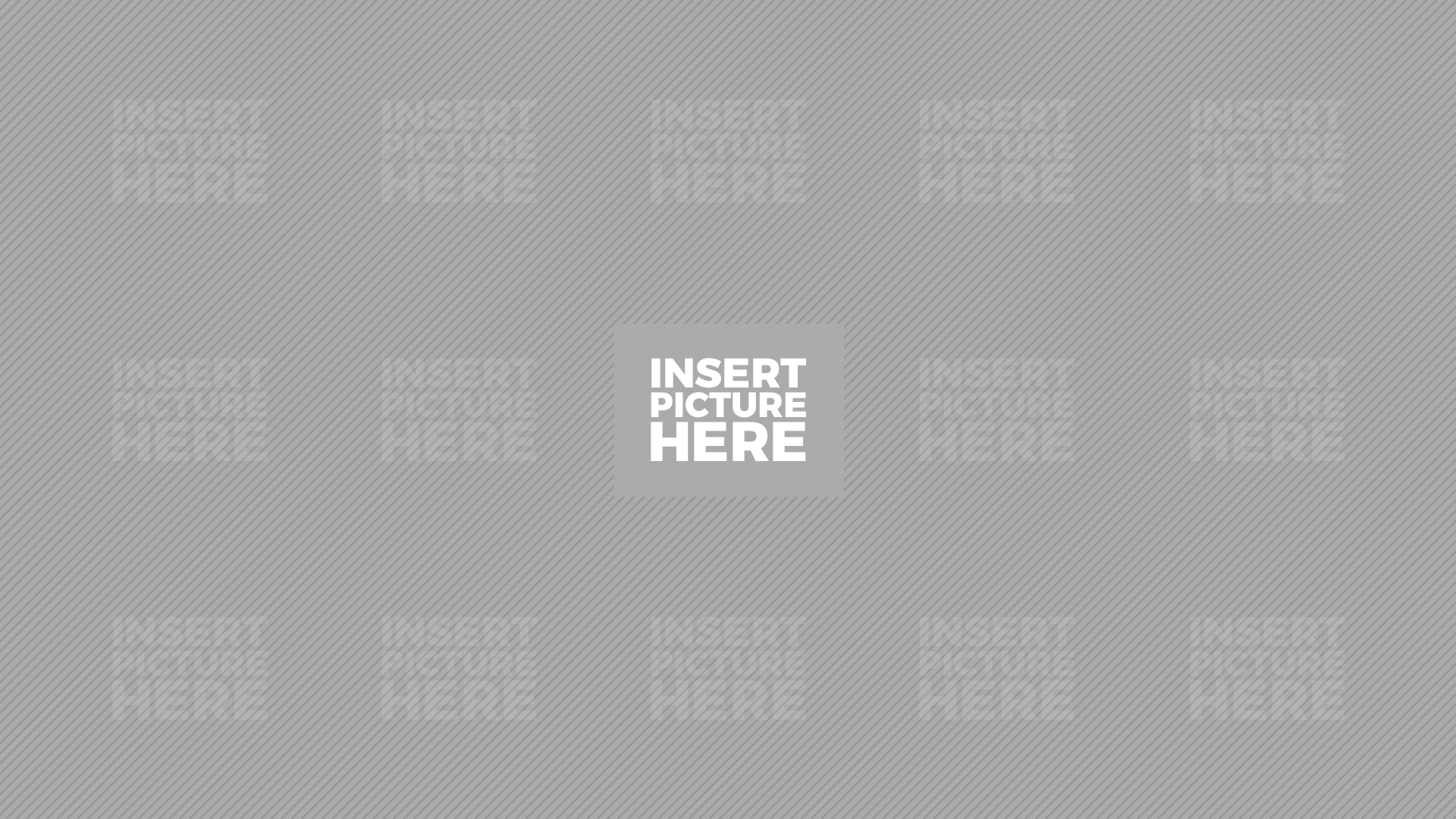 sun
mon
tue
wed
thu
fri
sat
30
31
1
2
3
4
5
6
7
8
9
10
11
12
13
14
15
16
17
18
19
Monthly calendar slide
20
21
22
23
24
25
26
27
28
29
30
31
1
2
Lorem ipsum dolor sit elit, consect loreretur adipiscing nisi aute. ipsum sit elit, Lorem ipsum dolor sit elit,
Lrem sit amet, consectetur
sun
mon
tue
wed
thu
fri
sat
31
1
2
3
4
5
6
August
7
8
9
10
11
12
13
Monthly calendar slide
14
15
16
17
18
19
20
21
22
23
24
25
26
27
28
29
30
31
1
2
3
Lorem ipsum dolor sit elit, consect loreretur adipiscing nisi aute. ipsum sit elit, Lorem ipsum dolor sit elit,
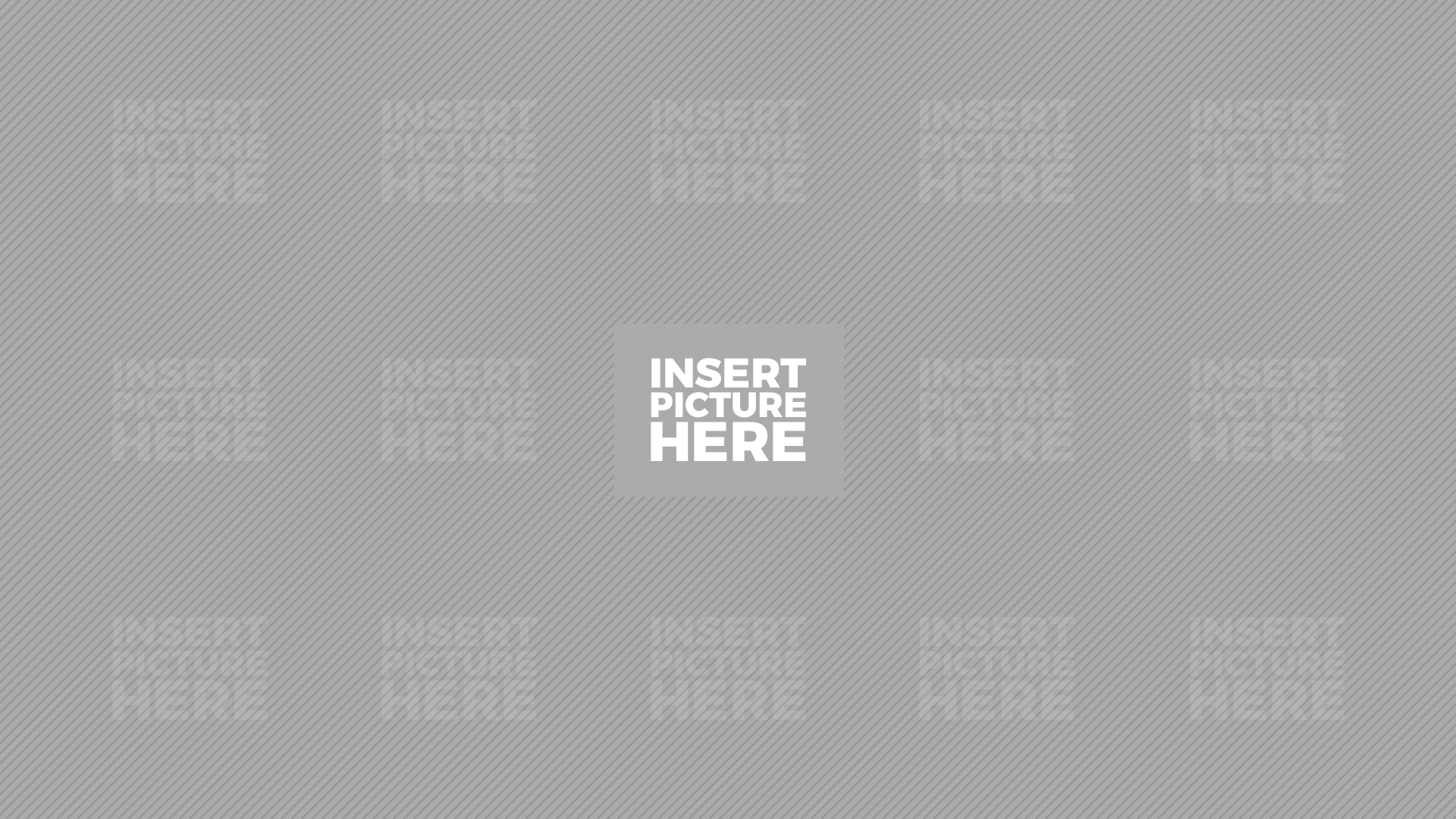 Calendar
sun
mon
tue
wed
thu
fri
sat
Lrem sit amet, consectetur
Lrem sit amet, consectetur
October 28
30
31
1
2
3
4
5
October
Awesome template
6
7
8
9
10
11
12
Monthly calendar
slide
13
14
15
16
17
18
19
20
21
22
23
24
25
26
27
28
29
30
31
1
2
Lorem ipsum dolor sit elit, consect loreretur adipiscing nisi aute. ipsum sit elit, Lorem ipsum dolor sit elit, Lorem ipsum dolor sit elit, consect
sun
16.29
08.00
14.00
08.00
10.30
mon
tue
wed
thu
fri
sat
Sute irure lorem dolor in reprehenderit in voluptate velit. Lorem ipsum dolor
Sute irure lorem dolor in reprehenderit in voluptate velit. Lorem ipsum dolor
Sute irure lorem dolor in reprehenderit in voluptate velit. Lorem ipsum dolor
Sute irure lorem dolor in reprehenderit in voluptate velit. Lorem ipsum dolor
Sute irure lorem dolor in reprehenderit in voluptate velit. Lorem ipsum dolor
Lrem sit amet, consectetur
30
31
1
2
3
4
5
October
6
7
8
9
10
11
12
January 16, 2022
13
14
15
16
17
18
19
20
21
22
23
24
25
26
27
28
29
30
31
1
2
January 16, 2022
16.20
12.28
11.15
08.00
28
Insert title here
Insert title here
Insert title here
Insert title here
Sute irure lorem dolor in reprehenderit in voluptate velit rure lorem dolor in reprehenderit in voluptate
Sute irure lorem dolor in reprehenderit in voluptate velit. Lorem ipsum dolor  Sute irure lorem dolor in reprehenderit in voluptate velit. Lorem ipsum dolor
Sute irure lorem dolor in reprehenderit in voluptate velit rure lorem dolor in reprehenderit in voluptate
Sute irure lorem dolor in reprehenderit in voluptate velit. Lorem ipsum dolor  Sute irure lorem dolor in reprehenderit in voluptate velit. Lorem ipsum dolor
Wednesday schedule slide
Lorem ipsum dolor sit elit, consect loreretur adipiscing nisi aute. ipsum sit elit, Lorem ipsum dolor sit elit, Lorem ipsum dolor sit elit, consect
08:00
10:20
16:20
Sute irure lorem dolor in reprehenderit in voluptate velit. Lorem ipsum dolor  Sute irure lorem dolor in reprehenderit in voluptate velit. Lorem ipsum dolor
Sute irure lorem dolor in reprehenderit in voluptate velit. Lorem ipsum dolor  Sute irure lorem dolor in reprehenderit in voluptate velit. Lorem ipsum dolor
Sute irure lorem dolor in reprehenderit in voluptate velit. Lorem ipsum dolor  Sute irure lorem dolor in reprehenderit in voluptate velit. Lorem ipsum dolor
Wednesday schedule slide
Lorem ipsum dolor sit elit, consect loreretur adipisc nisi aute. ipsum sit elit, Lorem ipsum
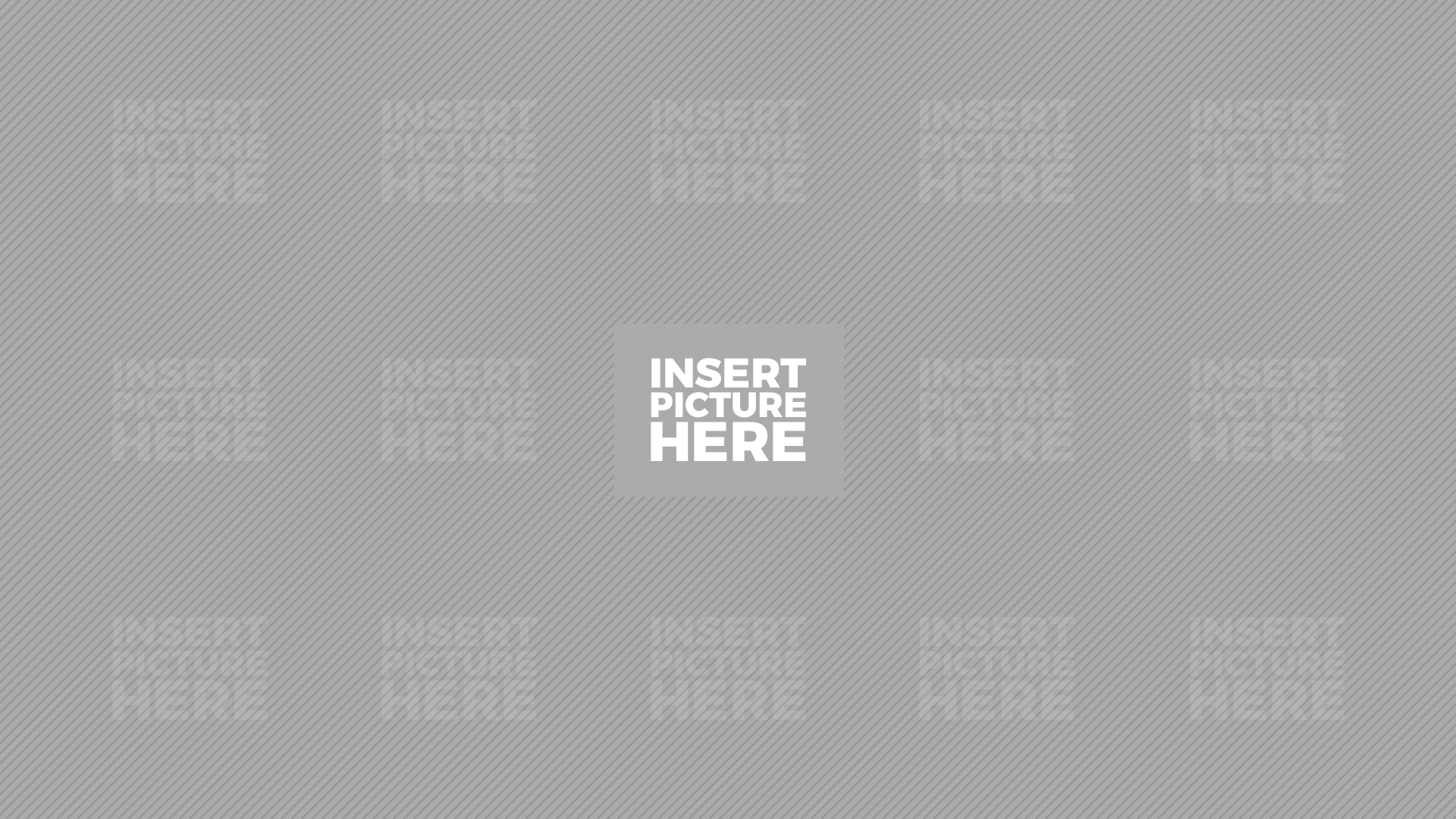 Tuesday
Wednesday
Thursday
Monday
11.15
08.00
18
Training section
Insert title here
Insert title here
jan
Sute irure lorem dolor in reprehenderit in voluptate velit rure lorem dolor in reprehenderit in voluptate
Sute irure lorem dolor in reprehenderit in voluptate velit. Lorem ipsum dolor  Sute irure lorem dolor in reprehenderit in voluptate velit. Lorem ipsum dolor
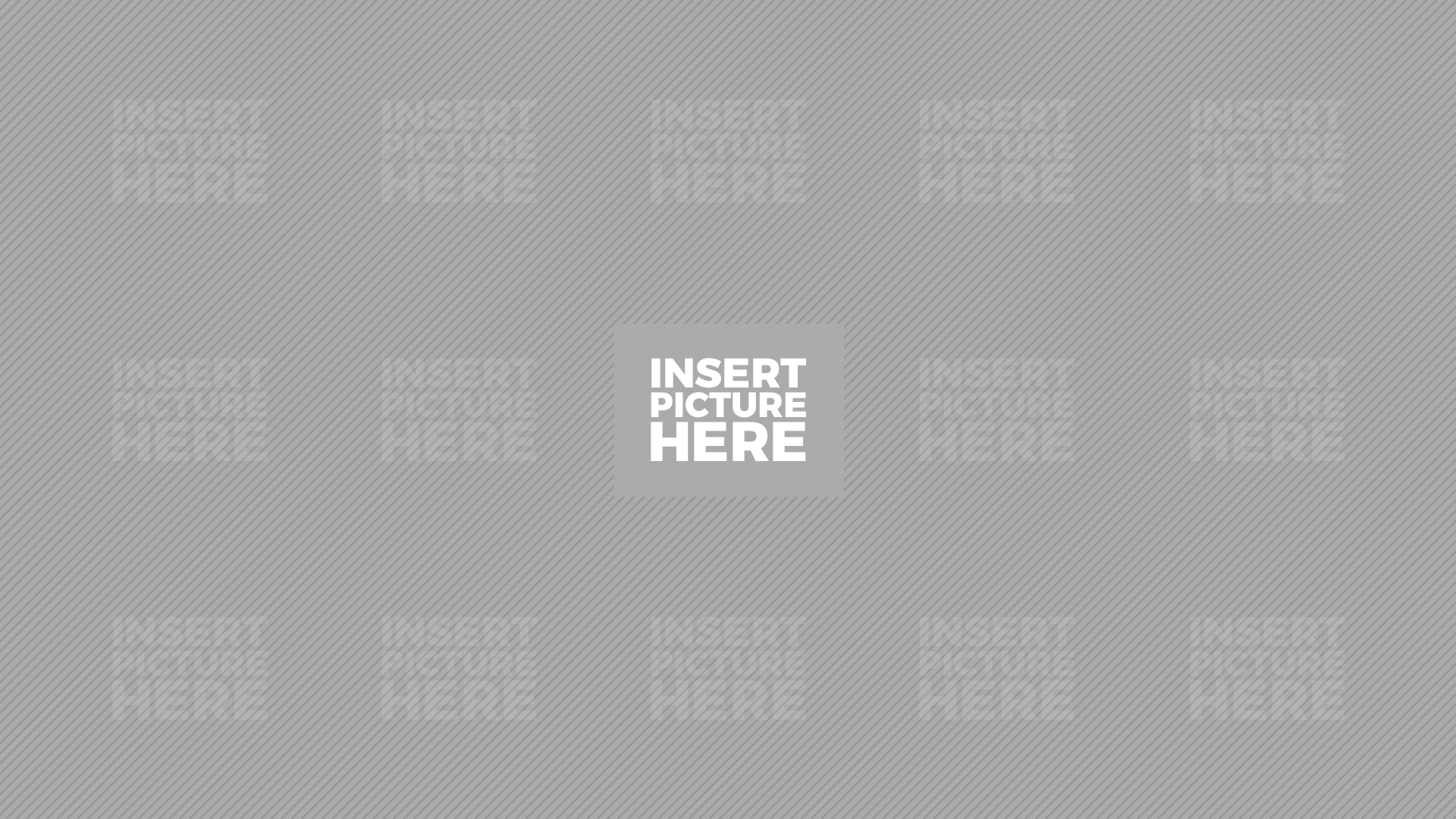 19
Workshop section
02pm
04pm
jan
Duis aute irure lorem dolor in enderit in volu ptate velit. Lorem ipsum dolor
Duis aute irure lorem dolor in enderit in volu ptate velit. Lorem ipsum dolor
tuesday
Monday
Wednesday
Thursday
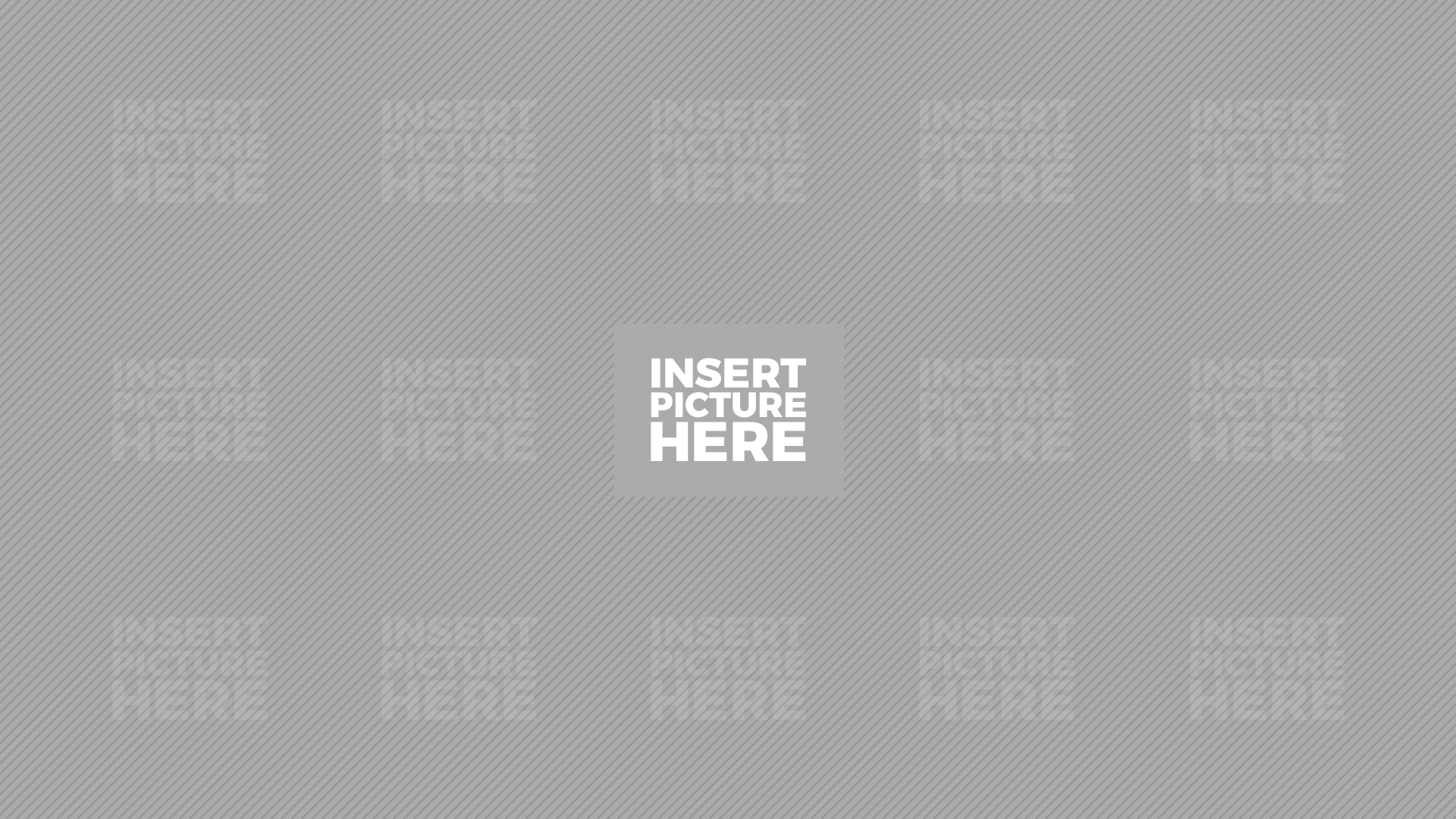 11.15
08.00
20
Project trials
Insert title here
Insert title here
jan
Sute irure lorem dolor in reprehenderit in voluptate velit rure lorem dolor in reprehenderit in voluptate
Sute irure lorem dolor in reprehenderit in voluptate velit. Lorem ipsum dolor  Sute irure lorem dolor in reprehenderit in voluptate velit. Lorem ipsum dolor
Wednesday
Monday
Tuesday
thursday
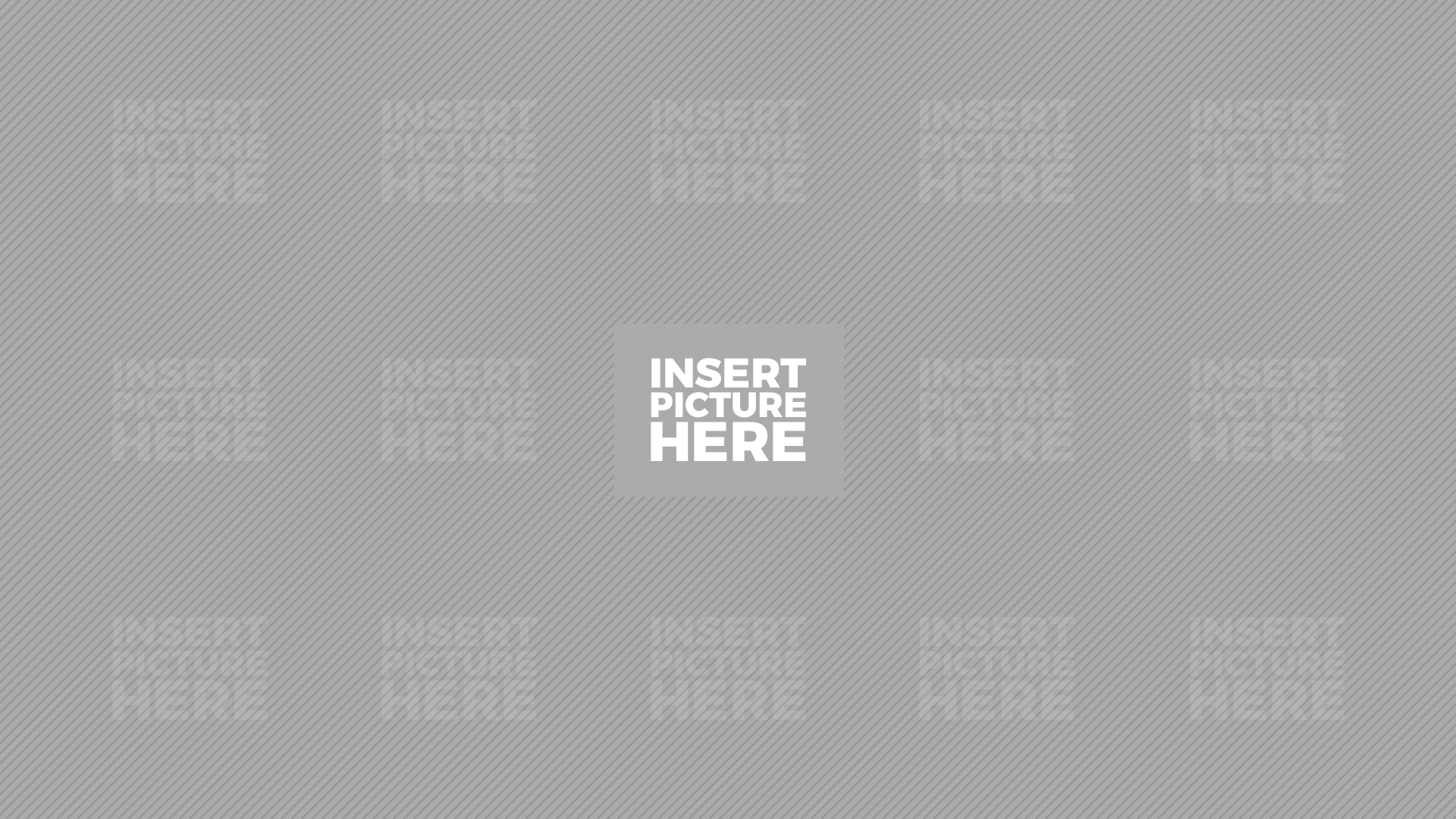 21
Final results
02pm
04pm
jan
Duis aute irure lorem dolor in enderit in volu ptate velit. Lorem ipsum dolor
Duis aute irure lorem dolor in enderit in volu ptate velit. Lorem ipsum dolor
Thursday
Monday
Tuesday
Wednesday
Calendar
October 28
Duis aute irure lorem dolor in reprehenderit in
Title goes here
Title goes here
Title goes here
Title goes here
Simple table value
Duis aute irure lorem dolor in reprehenderit in
98
8.534
4.524
839
Duis aute irure lorem dolor in reprehenderit in voluptate velit. Lorem ipsum dolor
98
8.534
4.524
839
Duis aute irure lorem dolor in reprehenderit in voluptate
98
8.534
4.524
839
Duis aute irure lorem dolor in reprehenderit in voluptate velit. Lorem ipsum
98
8.534
4.524
839
Lorem ipsum dolor sit elit, consect loreretur adipiscing nisi aute. ipsum sit elit, Lorem ipsum dolor sit elit, Lorem ipsum dolor sit elit, consect
Duis aute irure lorem dolor in reprehenderit in
98
8.534
4.524
839
Duis aute irure lorem dolor in reprehenderit in
Title goes here
Title goes here
Title goes here
Title goes here
Title goes here
Title goes here
Title goes here
Complex table values
Duis aute irure lorem dolor in reprehenderit in voluptate
Some ext value goes here
8.534
8.534
8.534
Duis aute irure lorem dolor in reprehe
8.534
592
14.524
8.534
Duis aute irure lorem dolor in reprehenderit in voluptate
Some ext value goes here
9.523
18.524
8.534
8.534
Duis aute irure lorem dolor in reprehe
Some ext value goes here
Some ext value goes here
Some ext value goes here
Duis aute irure lorem dolor in reprehenderit in voluptate
Some ext value goes here
Some ext value goes here
8.534
8.534
924
Calendar
Insert Title Here
October 28
Insert value
Duis aute irure lorem dolor in reprehenderit in
Title
Title
Title
Simple table value
Duis aute irure lorem dolor in reprehenderit in
Some ext value goes here
8.534
4.524
Duis aute irure lorem dolor in reprehenderit in voluptate velit. Lorem ipsum dolor
98
8.534
4.524
Duis aute irure lorem dolor in reprehenderit in voluptate
Some ext value goes here
98
4.524
Lorem ipsum dolor sit elit, consect loreretur adipiscing nisi aute. ipsum sit elit, Lorem ipsum dolor sit elit, Lorem ipsum dolor sit elit, consect
Duis aute irure lorem dolor in reprehenderit in voluptate velit. Lorem ipsum
Some ext value goes here
98
8.534
Duis aute irure lorem dolor in reprehenderit in
98
8.534
4.524
Duis aute irure lorem dolor in reprehenderit in
Title
Title
Title
Title
Simple table and picture
Duis aute irure lorem dolor in reprehenderit in
Some ext value goes here
Some ext value goes here
8.534
4.524
Duis aute irure lorem dolor in reprehenderit in voluptate velit. Lorem ipsum dolor
98
8.534
98
4.524
Duis aute irure lorem dolor in reprehenderit in voluptate
Some ext value goes here
98
98
4.524
Duis aute irure lorem dolor in reprehenderit in voluptate velit. Lorem ipsum
Some ext value goes here
98
8.534
98
Duis aute irure lorem dolor in reprehenderit in
98
8.534
98
4.524
Lorem ipsum dolor sit elit, consect loreretur adipisc nisi aute. ipsum sit elit, Lorem ipsum
Duis aute irure lorem dolor in reprehenderit in
Title
Title
Title
Duis aute irure lorem dolor in reprehenderit in
Some ext value goes here
8.534
4.524
Table slides
Simple table and picture
Duis aute irure lorem dolor in reprehenderit in voluptate velit.
98
8.534
4.524
Duis aute irure lorem dolor in reprehenderit in voluptate
Some ext value goes here
98
4.524
Duis aute irure lorem dolor in reprehenderit in voluptate velit. Lorem
Some ext value goes here
98
8.534
Lorem ipsum dolor sit elit, consect loreretur nisi ipsum dolor sit consect loreretur nisi Lorem ipsum dolor sit elit, consect loreretur nisi Lorem ipsum dolor sit elit,
Duis aute irure lorem dolor in reprehenderit in
98
8.534
4.524
Subtitle
DESIGN
PERFORMANCE
QUALITY
SPEED
QUANTITY
DISTRIBUTION
Pro
Cons
Big Point
Duis aute irure lorem dolor in enderit in volu ptate velit. Lorem ipsum dolor
Duis aute irure lorem dolor in enderit in volu ptate velit. Lorem ipsum dolor
Duis aute irure lorem dolor in enderit in volu ptate velit. Lorem ipsum dolor
Duis aute irure lorem dolor in enderit in volu ptate velit. Lorem ipsum dolor
Duis aute irure lorem dolor in enderit in volu ptate velit. Lorem ipsum dolor
Duis aute irure lorem dolor in enderit in volu ptate velit. Lorem ipsum dolor
PRO AND CONS
Double column compare
Lorem ipsum dolor sit elit, consect loreretur adipiscing nisi aute. ipsum sit elit, Lorem ipsum dolor sit elit, Lorem ipsum dolor sit elit, consect
1
2
3
Lorem ipsum dolor sit elit, consect loreretur nisi ipsum dolor sit consect loreretur nisi Lorem ipsum dolor sit elit, consect loreretur nisi ipsum dolor sit consect loreretur nisi
Lorem ipsum dolor sit elit, consect loreretur nisi ipsum dolor sit consect loreretur nisi Lorem ipsum dolor sit elit, consect loreretur nisi ipsum dolor sit consect loreretur nisi
Lorem ipsum dolor sit elit, consect loreretur nisi ipsum dolor sit consect loreretur nisi Lorem ipsum dolor sit elit, consect loreretur nisi ipsum dolor sit
The strengths we have
1
2
Title here
Title here
Weaknesses
Lorem ipsum dolor sit elit, consect loreretur nisi ipsum sit elit, Lorem ipsum. Lorem ipsum dolor sit elit, consect loreretur nisi ipsum sit elit, Lorem ipsum. Lorem ipsum
Lorem ipsum dolor sit elit, consect loreretur nisi ipsum sit elit, Lorem ipsum. Lorem ipsum dolor sit elit, consect loreretur nisi ipsum sit elit, Lorem ipsum. Lorem ipsum
1
2
3
Lorem ipsum dolor sit elit, consect loreretur nisi ipsum dolor sit consect loreretur nisi Lorem ipsum dolor sit elit, consect loreretur nisi ipsum dolor sit consect loreretur nisi
Lorem ipsum dolor sit elit, consect loreretur nisi ipsum dolor sit consect loreretur nisi Lorem ipsum dolor sit elit, consect loreretur nisi ipsum dolor sit consect loreretur nisi
Lorem ipsum dolor sit elit, consect loreretur nisi ipsum dolor sit consect loreretur nisi Lorem ipsum dolor sit elit, consect loreretur nisi ipsum dolor sit consect loreretur nisi
Upcoming Opportunities
1
2
3
4
5
6
Lorem ipsum dolor sit elit, consect loreretur nisi ipsum dolor sit consect loreretur nisi
Lorem ipsum dolor sit elit, consect loreretur nisi ipsum dolor sit consect loreretur nisi
Lorem ipsum dolor sit elit, consect loreretur nisi ipsum dolor sit consect loreretur nisi
Lorem ipsum dolor sit elit, consect loreretur nisi ipsum dolor sit consect loreretur nisi
Lorem ipsum dolor sit elit, consect loreretur nisi ipsum dolor sit consect loreretur nisi
Lorem ipsum dolor sit elit, consect loreretur nisi ipsum dolor sit consect loreretur nisi
Our Threats
Lorem ipsum dolor sit elit, consect loreretur nisi ipsum dolor sit consect loreretur nisi Lorem ipsum
Strengths we have
1
3
2
4
Weaknesses
Opportunities
Threats
Lorem ipsum dolor sit elit, consect loreretur nisi ipsum dolor sit consect loreretur nisi Lorem ipsum dolor sit
Lorem ipsum dolor sit elit, consect loreretur nisi ipsum dolor sit consect loreretur nisi Lorem ipsum dolor sit
Lorem ipsum dolor sit elit, consect loreretur nisi ipsum dolor sit consect loreretur nisi Lorem ipsum dolor sit
Lorem ipsum dolor sit elit, consect loreretur nisi ipsum dolor sit consect loreretur nisi Lorem ipsum dolor sit
Strengths
Lorem ipsum dolor sit elit, consect loreretur adipiscing nisi aute. ipsum sit elit, Lorem ipsum dolor sit elit, consect loreretur adipiscing nisi aute. Lorem ipsum dolor sit elit, consect loreretur adipiscing nisi aute. ipsum sit elit, Lorem ipsum dolor sit elit, consect loreretur adipiscing nisi aute.
S.W.O.T analytics
1
2
3
Lorem ipsum dolor sit elit, consect loreretur nisi ipsum dolor sit consect loreretur nisi Lorem ipsum dolor sit elit, consect loreretur nisi ipsum dolor sit consect loreretur nisi
Lorem ipsum dolor sit elit, consect loreretur nisi ipsum dolor sit consect loreretur nisi Lorem ipsum dolor sit elit, consect loreretur nisi ipsum dolor sit consect loreretur nisi
Lorem ipsum dolor sit elit, consect loreretur nisi ipsum dolor sit consect loreretur nisi Lorem ipsum dolor sit elit, consect loreretur nisi ipsum dolor sit consect loreretur nisi
S.W.O.T analytics
Weaknesses
Strengths
Opportunities
Threats
The Weaknesses we realize
Lorem ipsum dolor sit elit, consect loreretur adipiscing nisi aute. ipsum sit elit, Lorem ipsum dolor sit elit, consect loreretur adipiscing nisi aute. Lorem ipsum dolor sit elit, consect loreretur adipiscing nisi aute. ipsum sit elit, Lorem ipsum dolor sit elit, consect loreretur adipiscing nisi aute.
Calendar
Bar stats
Bar stats
1
2
3
Lorem ipsum dolor sit elit, consect loreretur nisi ipsum dolor sit conne loreretur
Lorem ipsum dolor sit elit, consect loreretur nisi ipsum dolor sit conne loreretur
Lorem ipsum dolor sit elit, consect loreretur nisi ipsum dolor sit conne loreretur
January 28
50
78
S.W.O.T analytics
Opportunities
Strengths
Weaknesses
Threats
The upcoming
Opportunities
Lorem ipsum dolor sit elit, consect loreretur adipiscing nisi aute. ipsum sit elit, Lorem ipsum dolor sit elit, consect loreretur adipiscing nisi aute. Lorem ipsum dolor sit elit, consect loreretur adipiscing nisi aute. ipsum sit elit, Lorem ipsum dolor sit elit, consect loreretur adipiscing nisi aute.
1
2
3
Lorem ipsum dolor sit elit, consect loreretur nisi ipsum dolor sit consect loreretur nisi Lorem ipsum dolor sit elit, consect loreretur nisi ipsum dolor sit consect loreretur nisi
Lorem ipsum dolor sit elit, consect loreretur nisi ipsum dolor sit consect loreretur nisi Lorem ipsum dolor sit elit, consect loreretur nisi ipsum dolor sit consect loreretur nisi
Lorem ipsum dolor sit elit, consect loreretur nisi ipsum dolor sit consect loreretur nisi Lorem ipsum dolor sit elit, consect loreretur nisi ipsum dolor sit consect loreretur nisi
S.W.O.T analytics
Threats
Strengths
Weaknesses
Opportunities
Threats we’re dealing with
Lorem ipsum dolor sit elit, consect loreretur adipiscing nisi aute. ipsum sit elit, Lorem ipsum dolor sit elit, consect loreretur adipiscing nisi aute. Lorem ipsum dolor sit elit, consect loreretur adipiscing nisi aute. ipsum sit elit, Lorem ipsum dolor sit elit, consect loreretur adipiscing nisi aute.
Calendar
John Doe
Bar stats
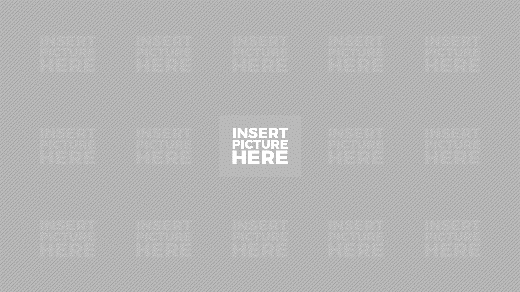 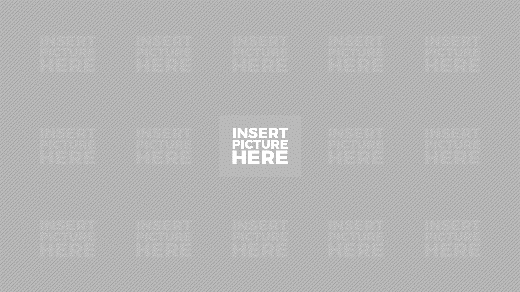 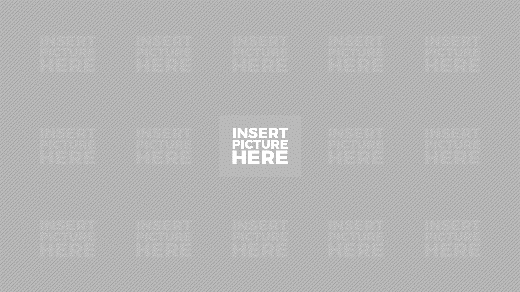 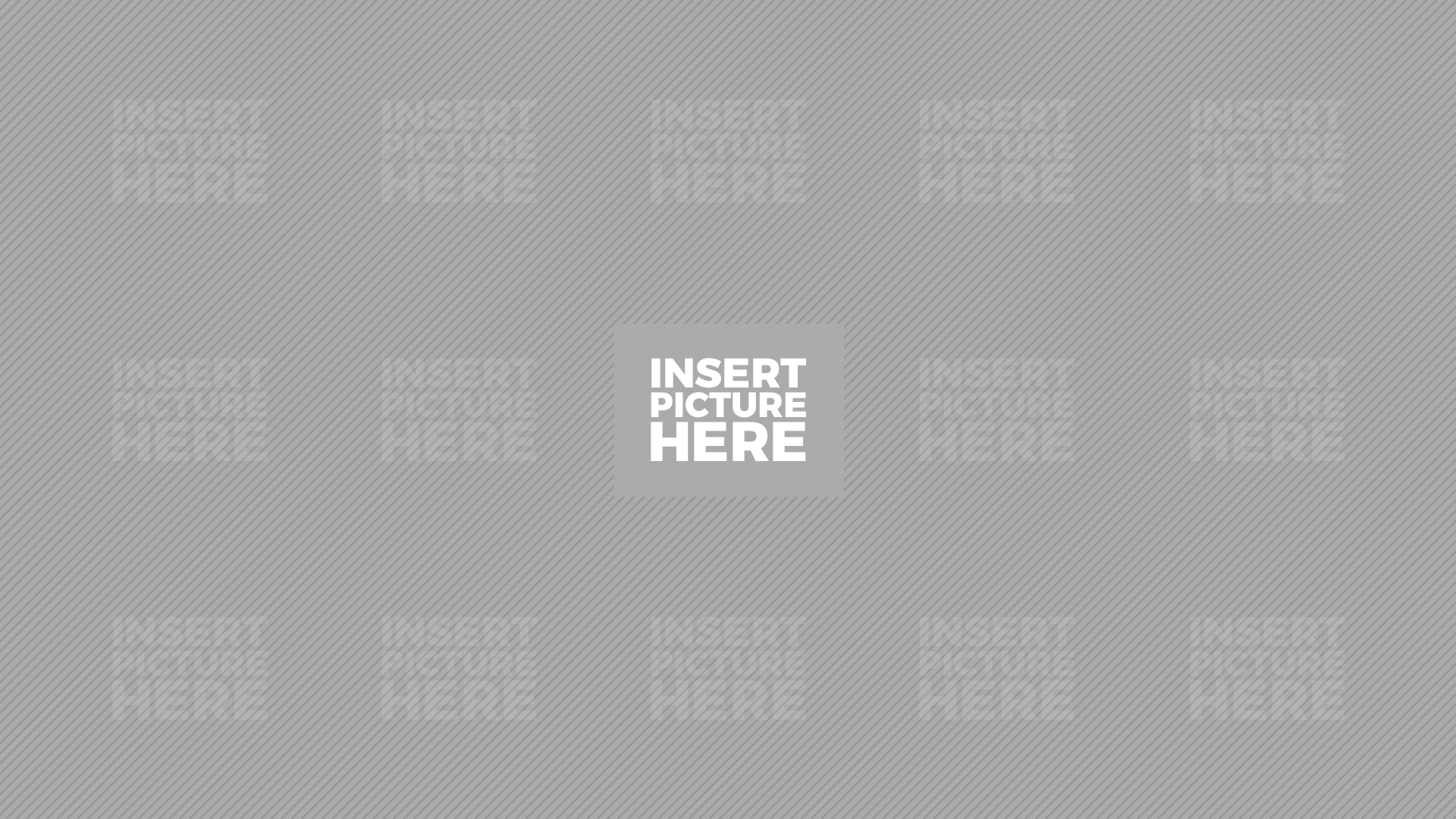 January 28
Chief Executive Officer
78%
PERSONAL
PROFILE SLIDE
The mind behind the projects
Lorem ipsum dolor sit elit, consect loreretur adipiscing nisi aute. ipsum sit elit, Lorem ipsum dolor sit elit, Lorem ipsum dolor sit elit, consect Lorem ipsum dolor sit elit, consect loreretur adipiscing nisi aute. ipsum sit elit, Lorem ipsum dolor sit elit, Lorem ipsum dolor sit elit, consect
Insert slide title here
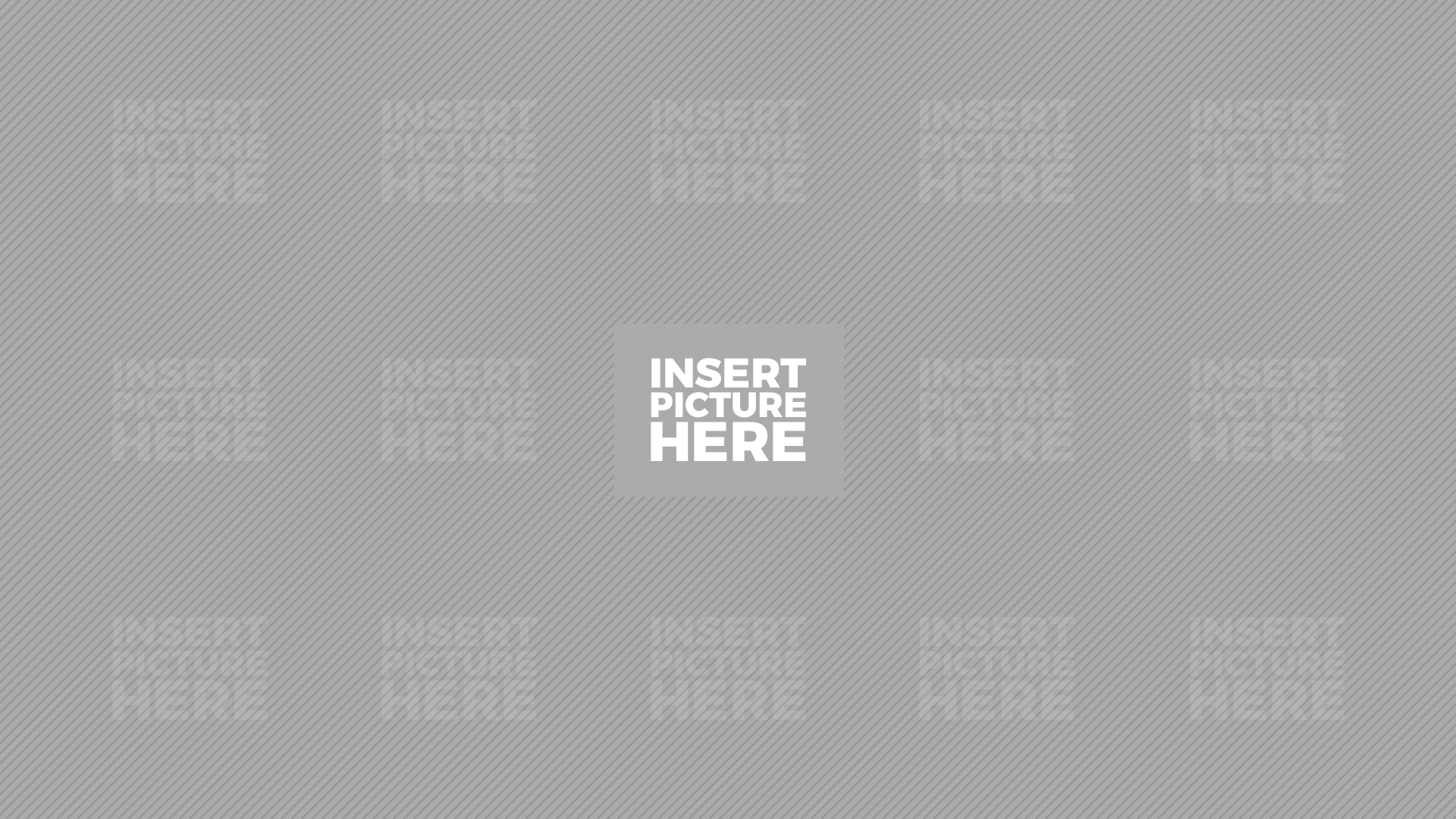 Meet the founder
Lorem ipsum dolor sit elit, consect loreretur adipiscing nisi aute. ipsum sit elit, Lorem ipsum dolor sit elit, Lorem ipsum dolor sit elit, consect Lorem ipsum dolor sit elit, consect loreretur adipiscing nisi aute. ipsum sit elit, Lorem ipsum dolor sit elit, Lorem
Jonathan Doe
Calendar
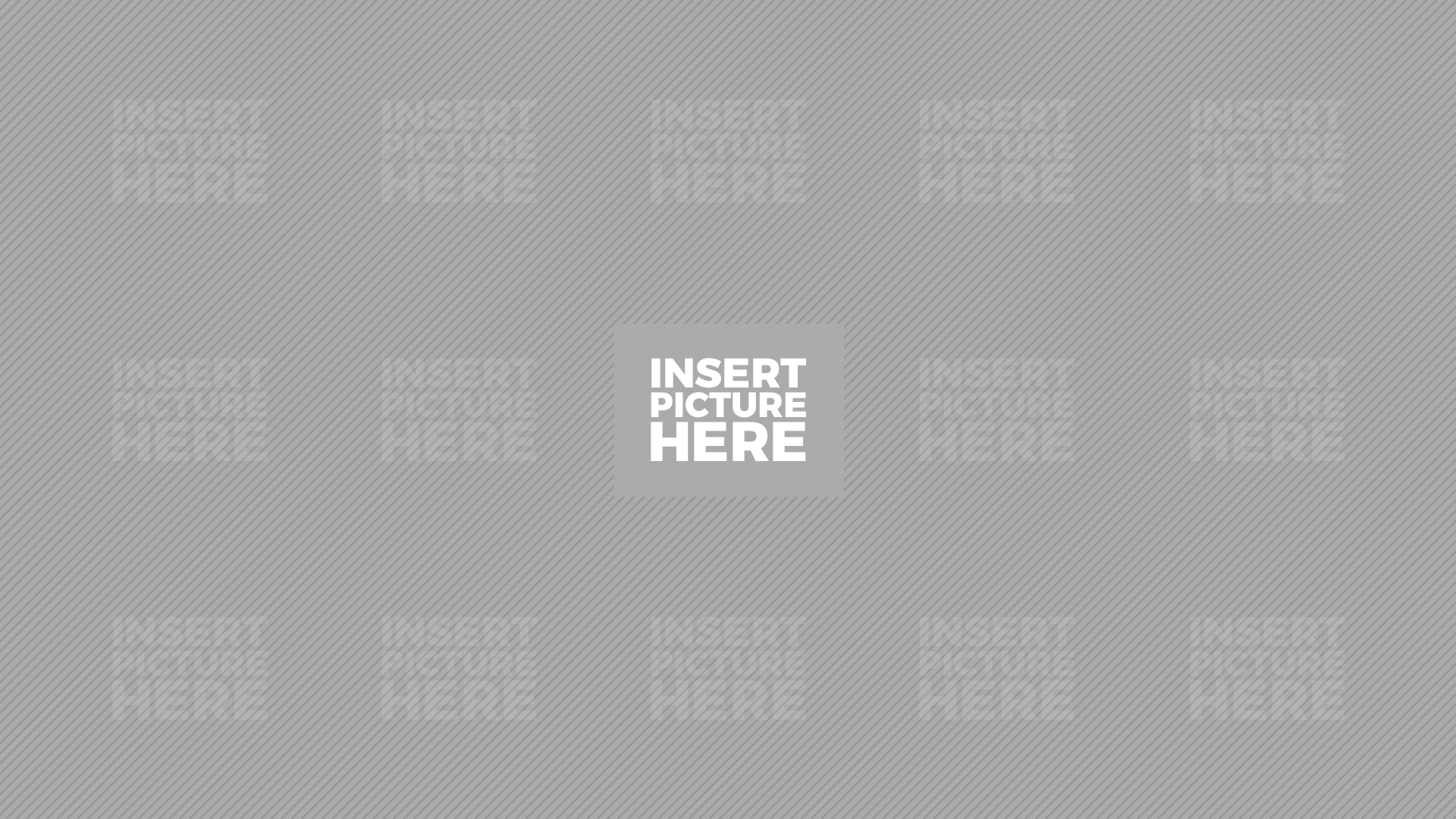 Bar stats
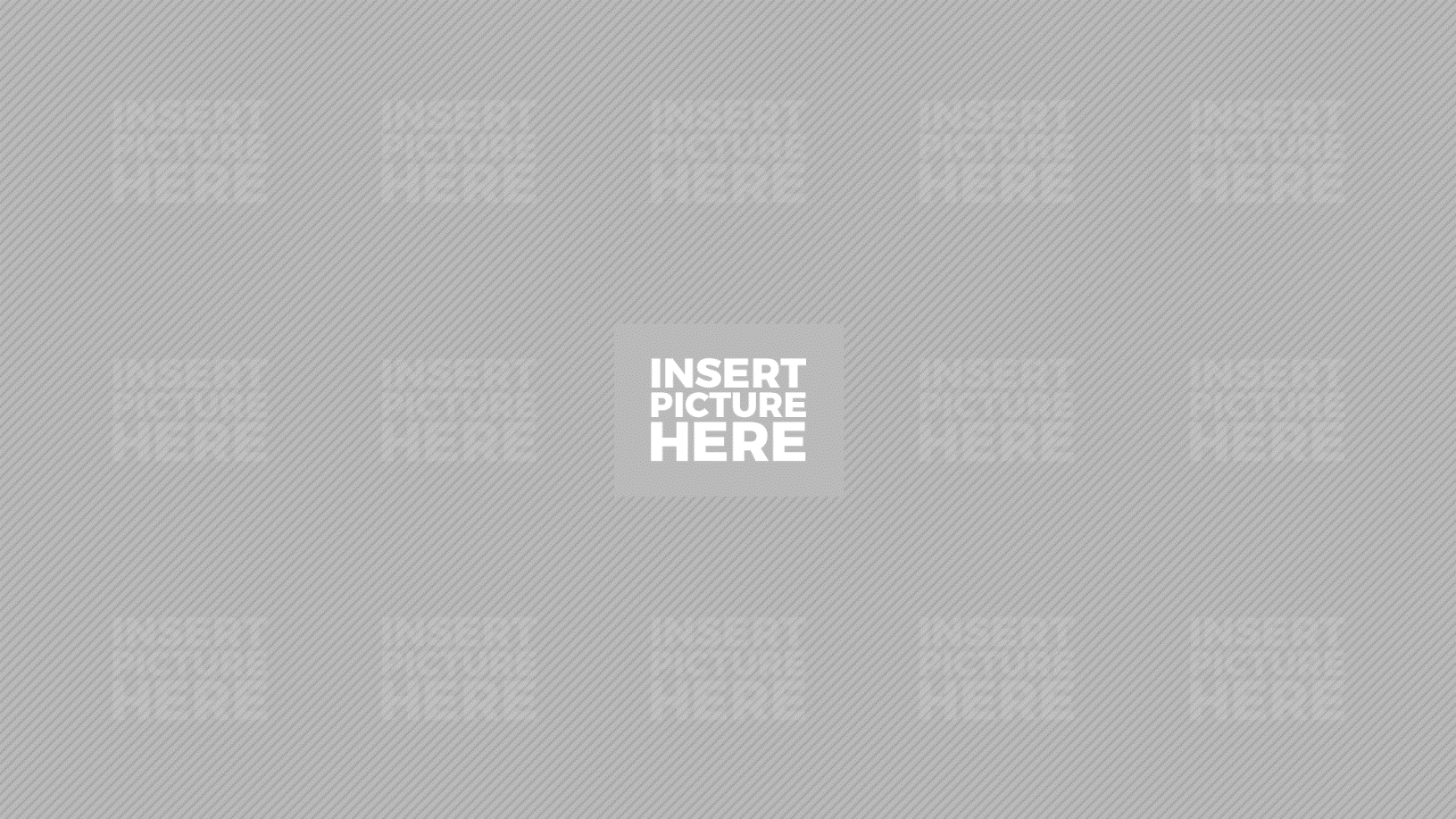 January 28
78%
Janice Doe
Lorem ipsum dolor sit elit, consect loreretur adipiscing nisi aute. ipsum sit elit, Lorem ipsum dolor sit elit, Lorem ipsum dolor sit elit, consect Lorem ipsum dolor sit elit, consect loreretur adipiscing nisi aute. ipsum sit elit, Lorem ipsum dolor sit elit, Lorem
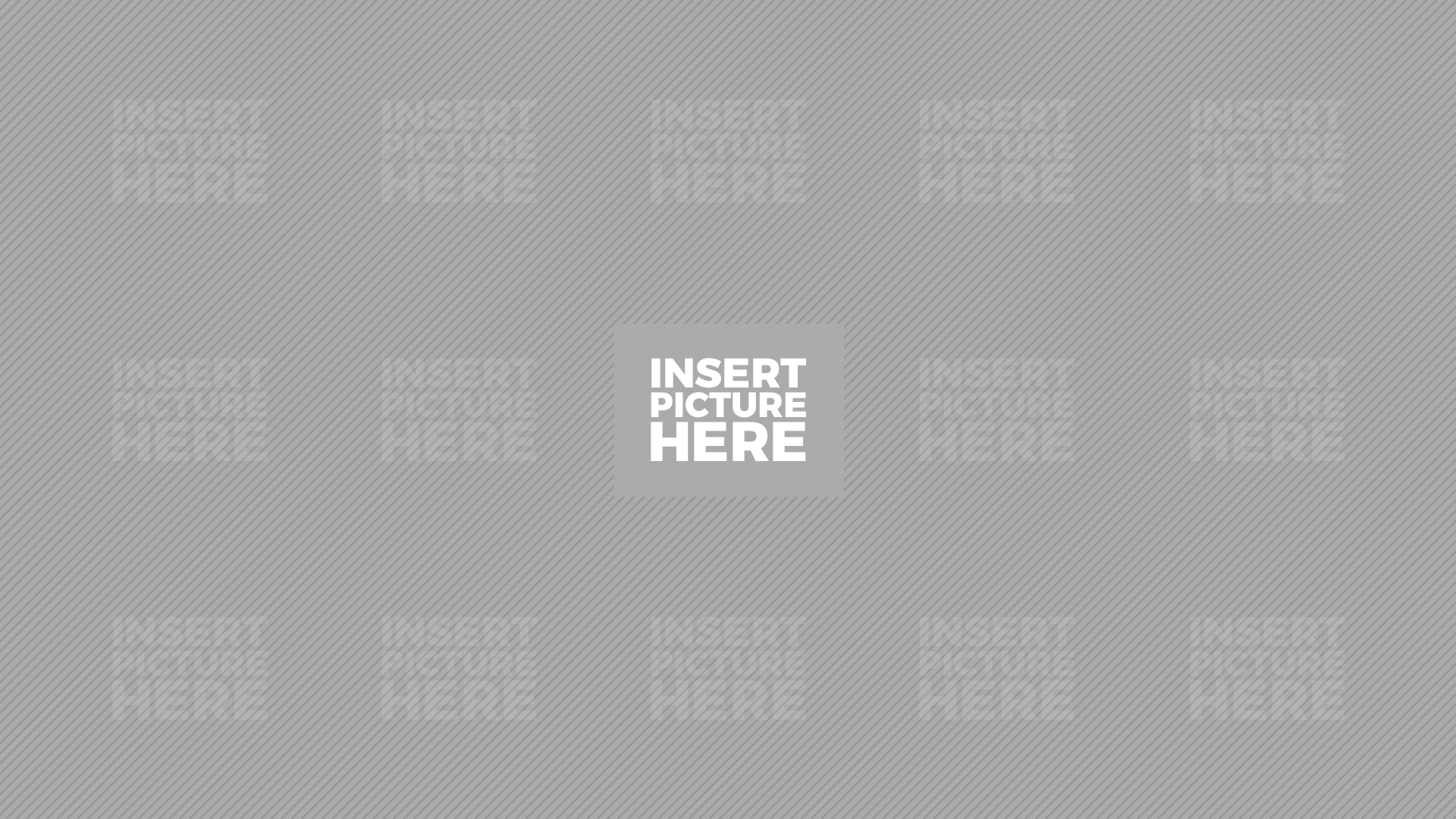 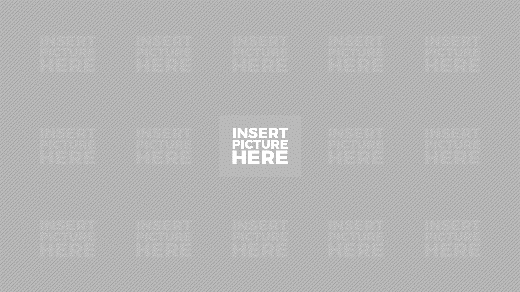 John Doe
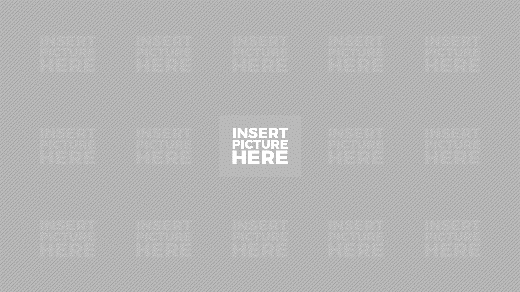 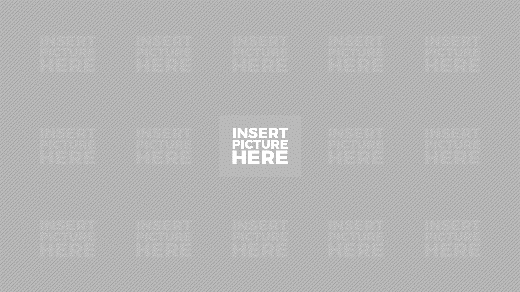 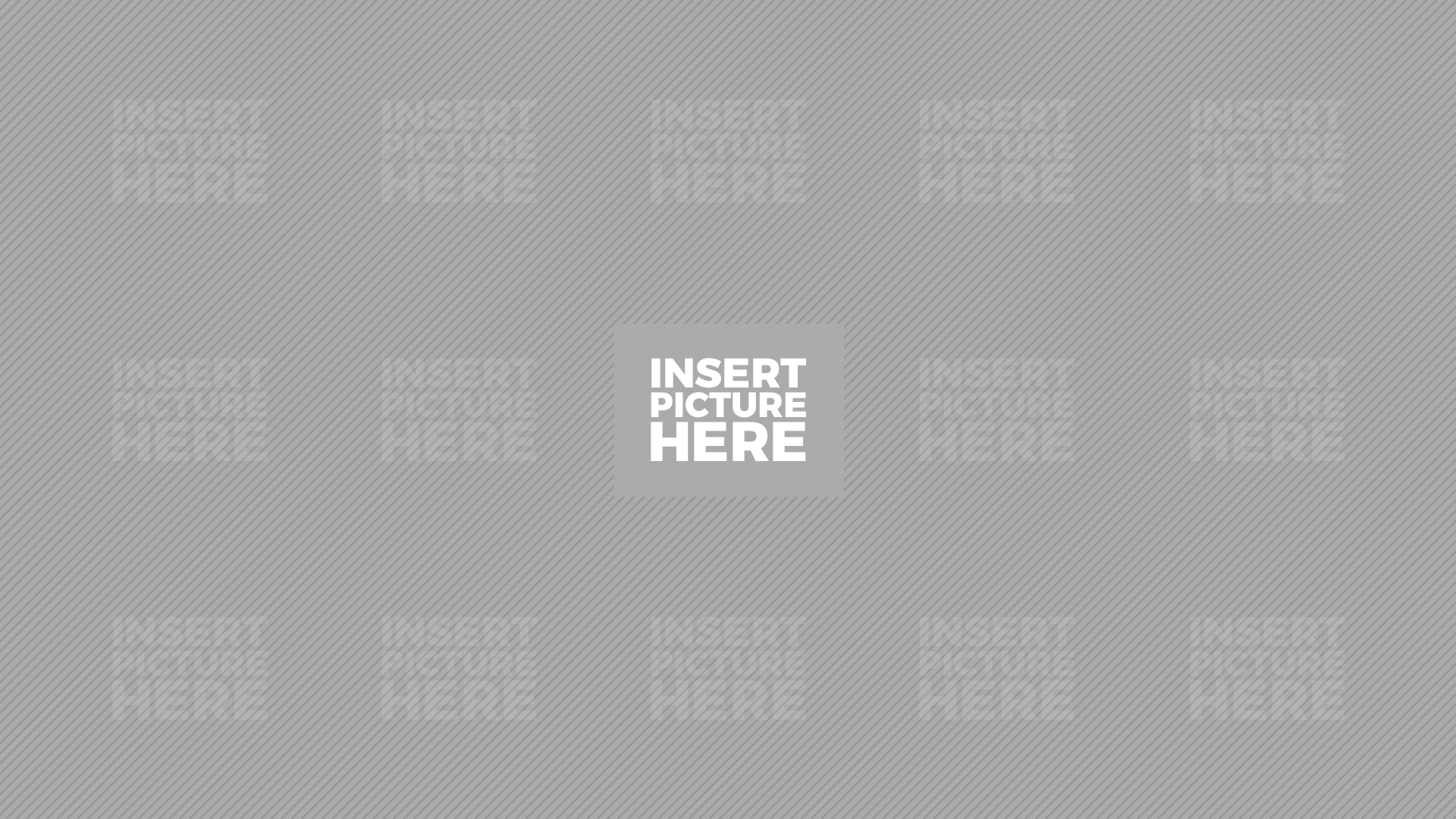 Chief Executive Officer
Lorem ipsum dolor sit elit, consect
loreretur adipiscing nisi aute.
The most talented person
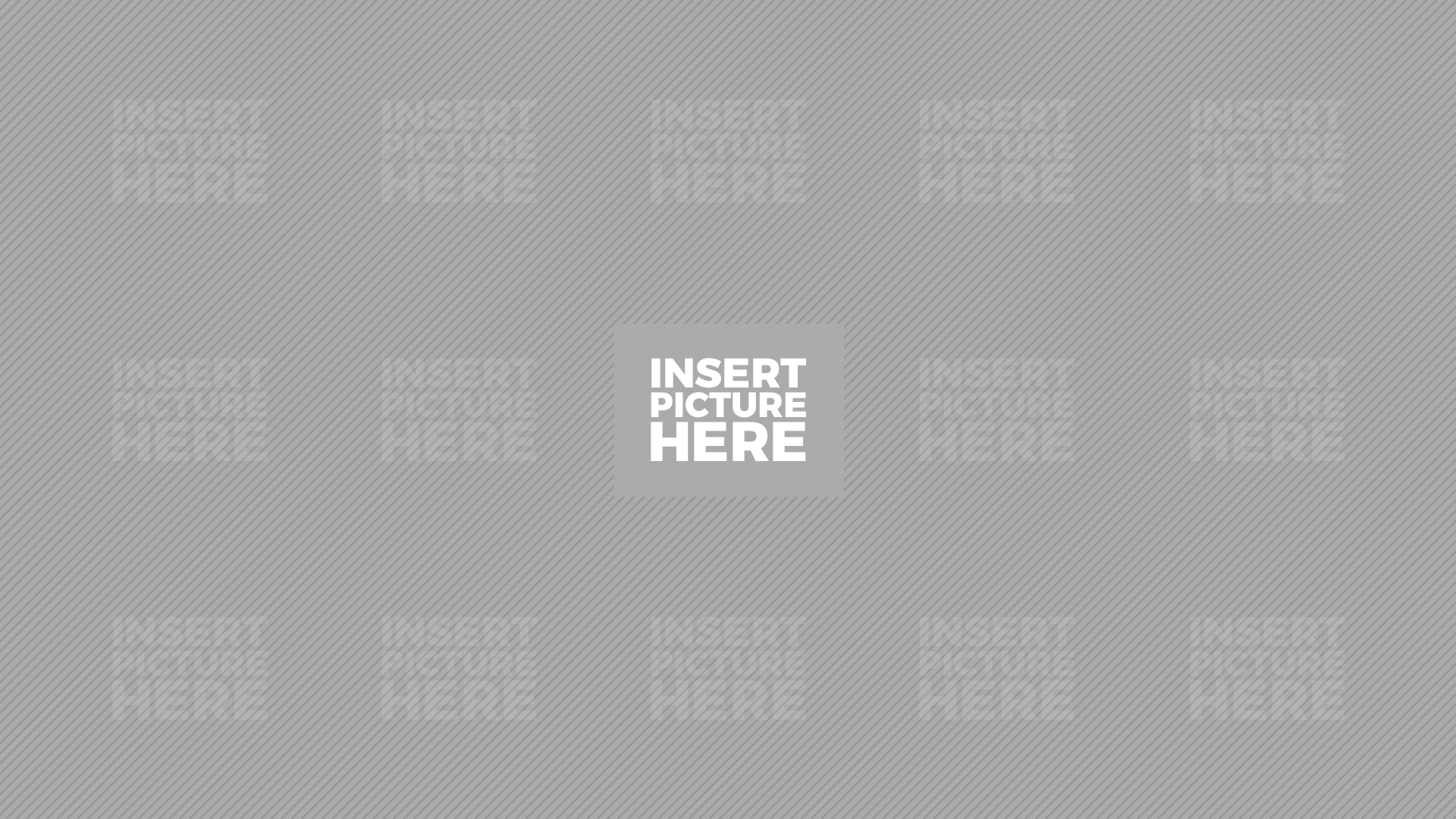 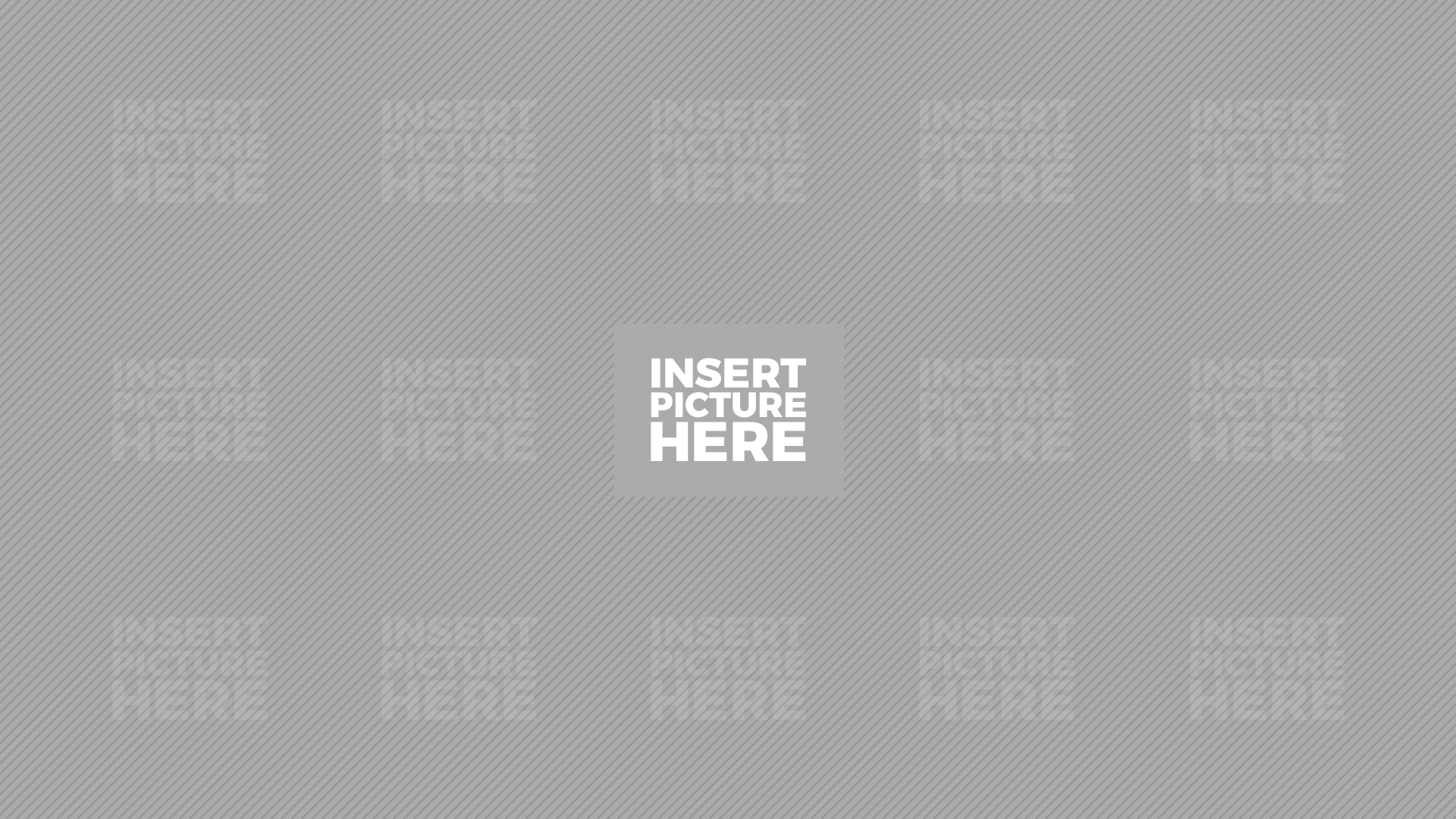 title here
Lorem ipsum dolor sit elit, consect loreretur adipiscing nisi
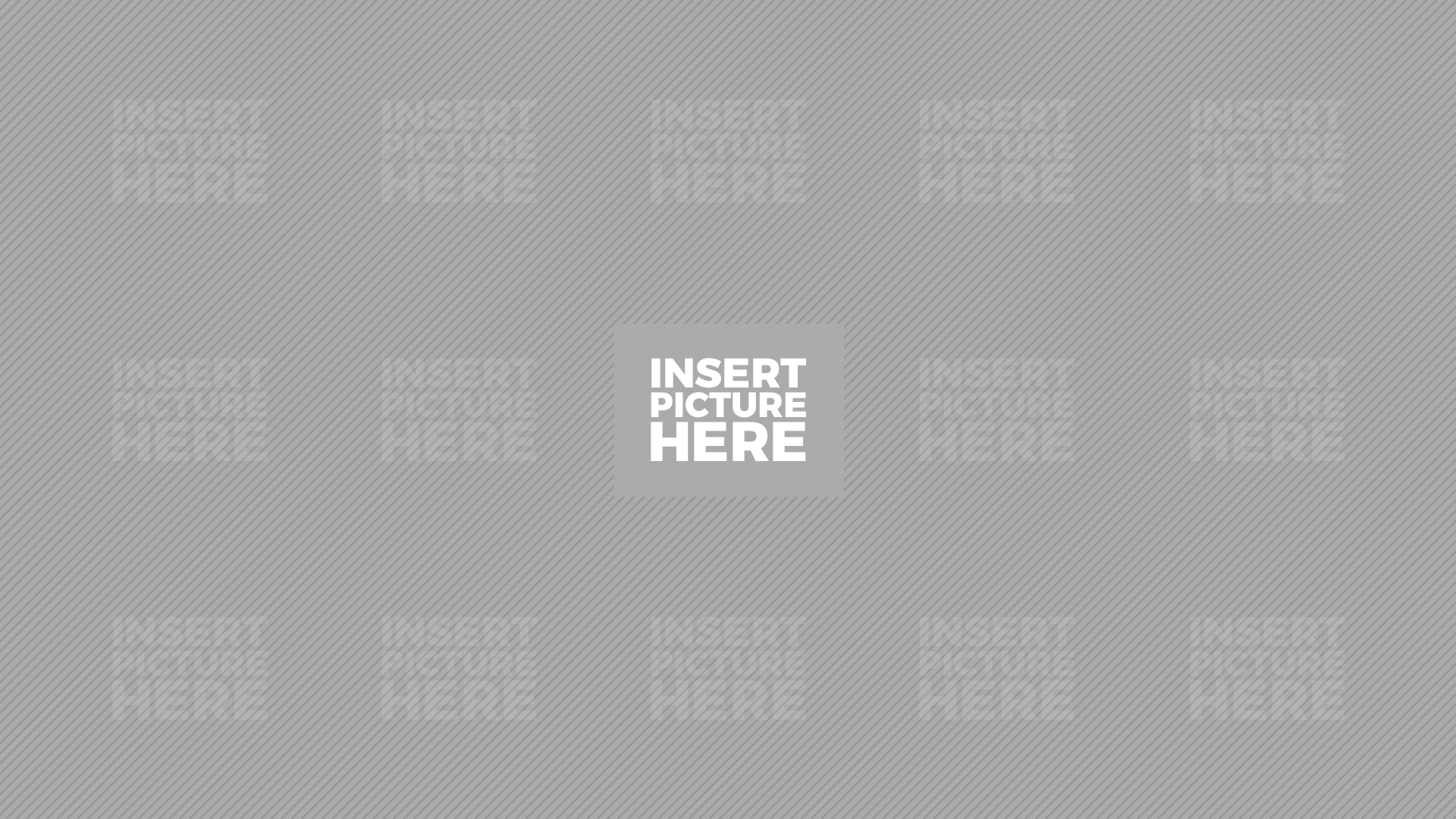 Image slide
Great ideas comes from the great team
title here
title here
Lorem ipsum dolor sit elit, consect loreretur adipiscing nisi
Lorem ipsum dolor sit elit, consect loreretur adipiscing nisi
Lorem ipsum dolor sit elit, consect loreretur adipiscing nisi aute. ipsum sit elit, Lorem ipsum dolor sit elit, consect loreretur adipiscing nisi aute. Lorem ipsum dolor sit elit, consect loreretur adipiscing nisi aute. ipsum sit elit, Lorem ipsum dolor sit elit, consect loreretur adipiscing nisi aute.
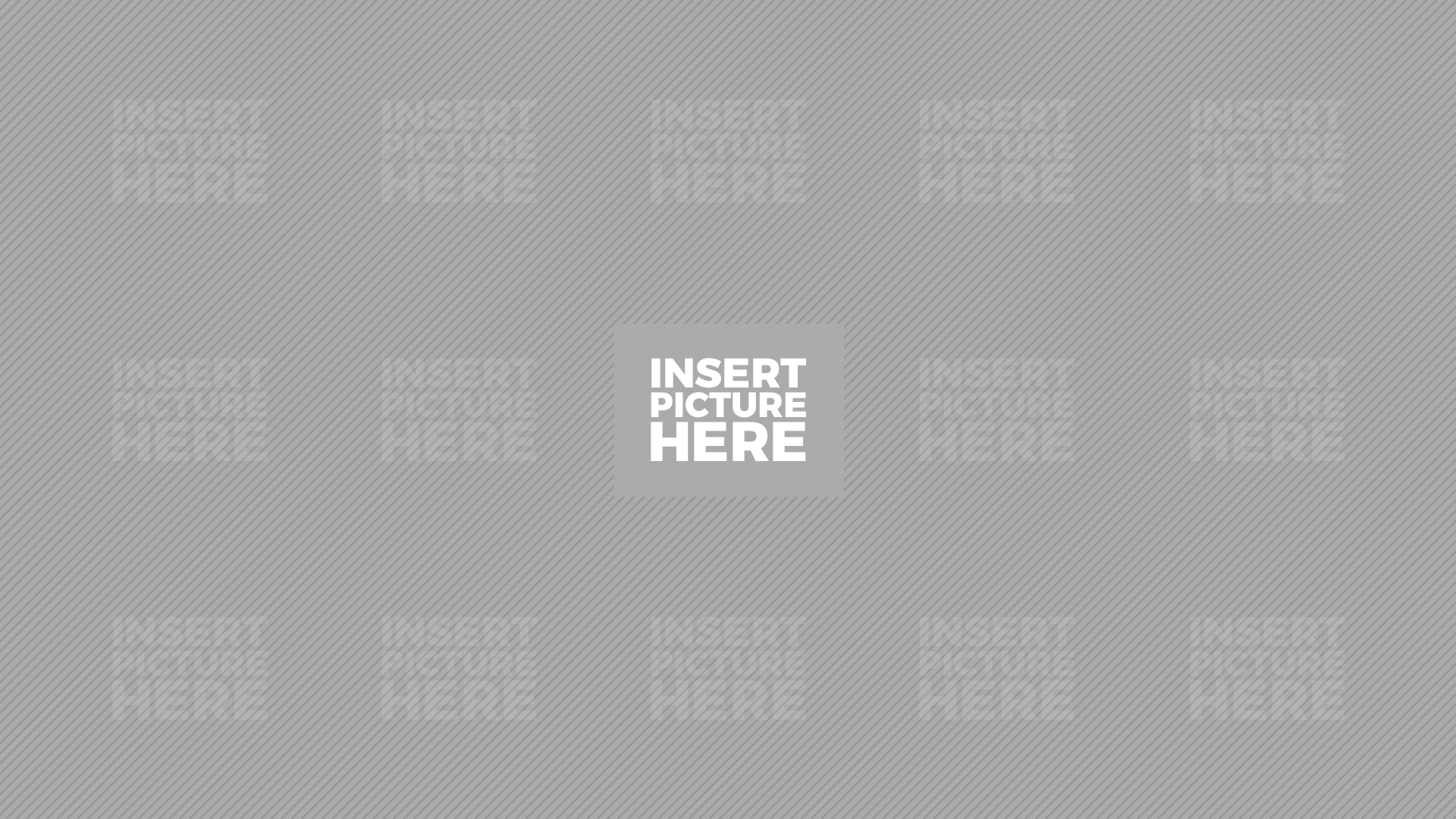 JANE Doe
Chief Executive Officer
The mind behind projects
Lorem ipsum dolor sit elit, consect loreretur adipiscing nisi aute. ipsum sit elit, Lorem ipsum dolor sit elit, Lorem ipsum dolor sit elit, consect loreretur adipiscing nisi aute. ipsum sit elit, Lorem ipsum dolor sit elit, Lorem ipsum dolor sit elit, consect loreretur adipiscing nisi aute. ipsum sit elit, Lorem ipsum dolor sit elit,
Calendar
Bar stats
John Doe
John Doe
January 28
Chief Executive Officer
Chief Executive Officer
78%
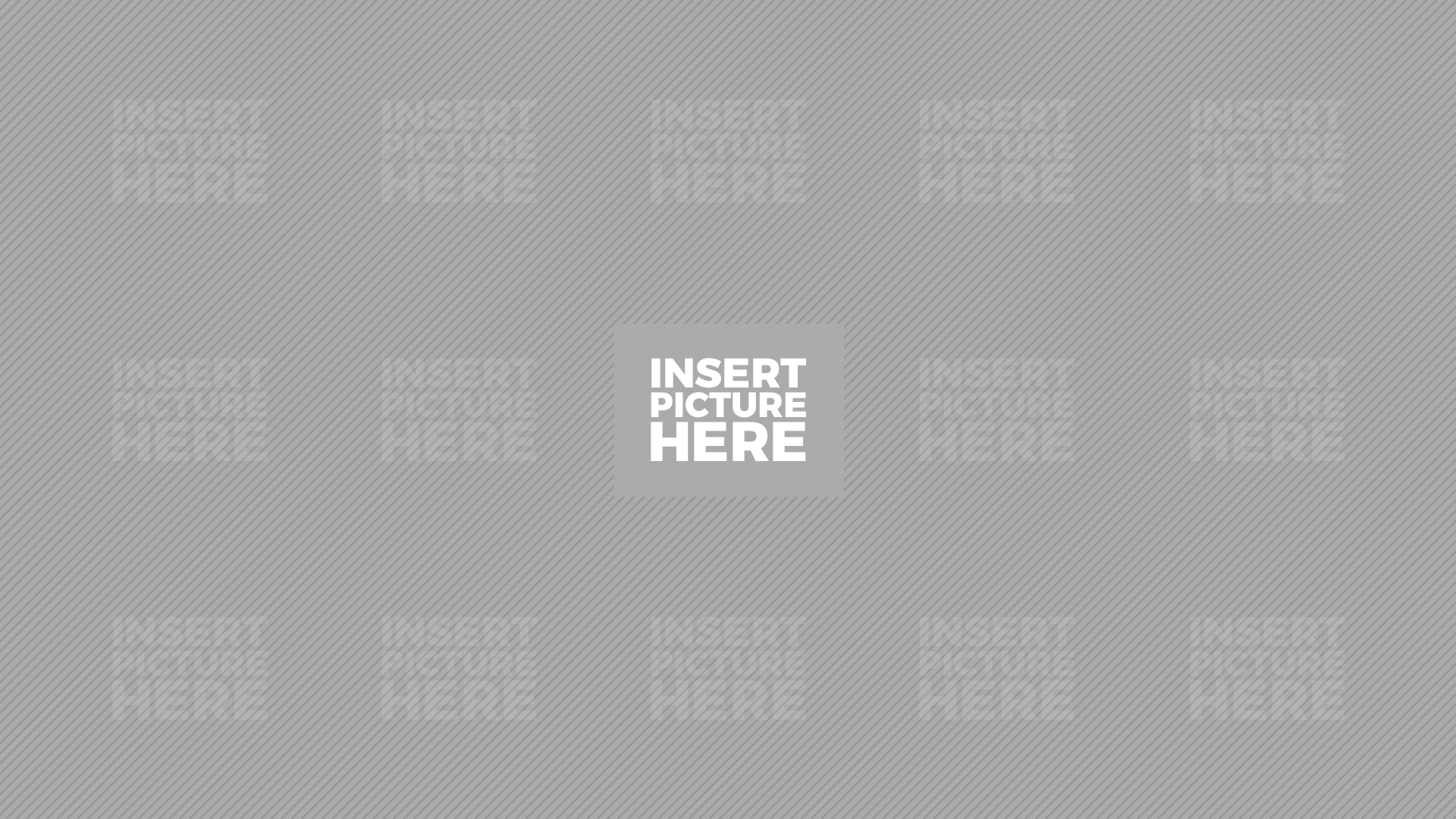 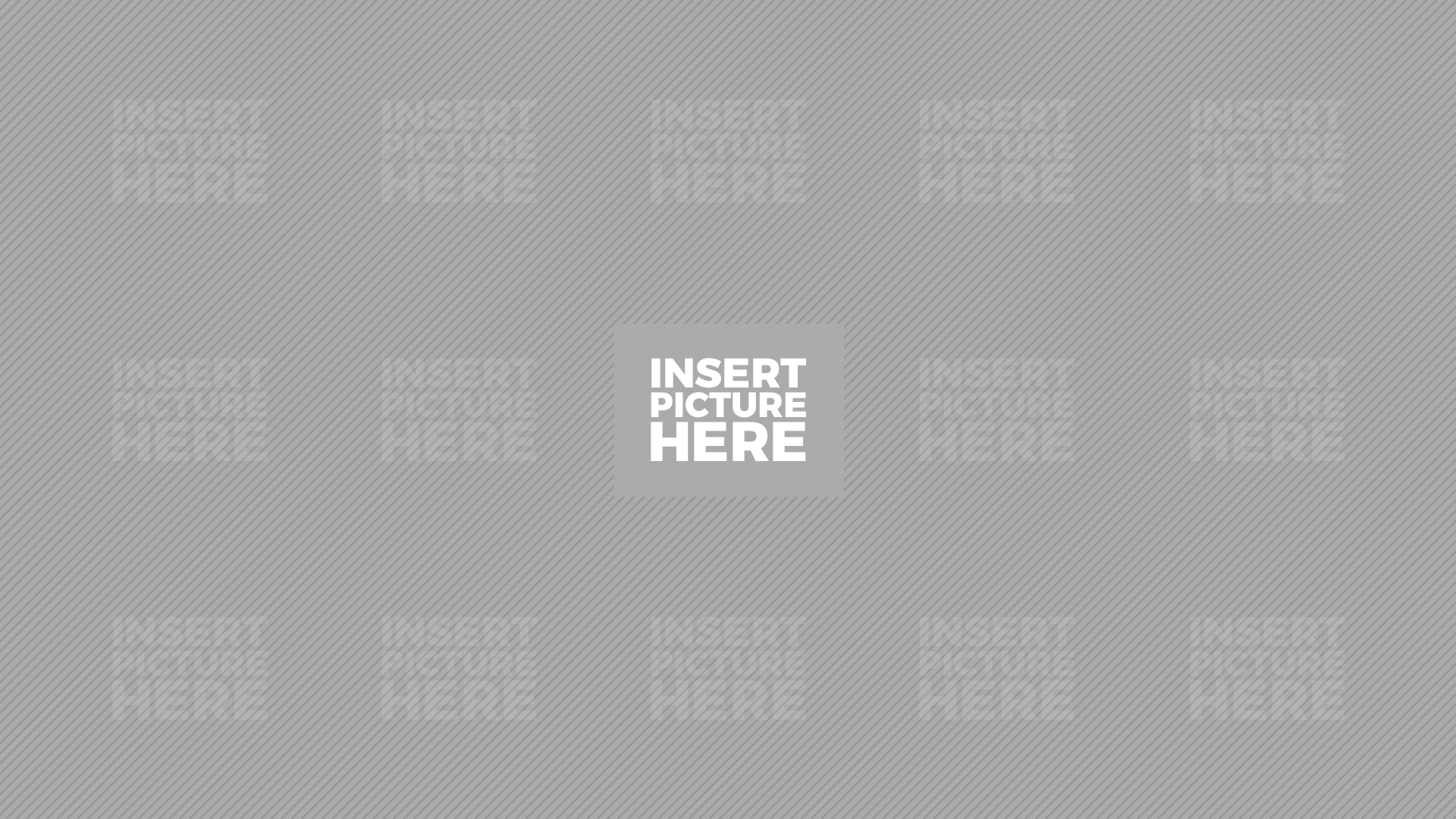 Double team strategy
Lorem ipsum dolor sit elit, consect loreretur adipiscing nisi aute. ipsum sit elit, Lorem ipsum dolor sit elit, Lorem ipsum dolor sit elit, consect
John Doe
John Doe
John Doe
John Doe
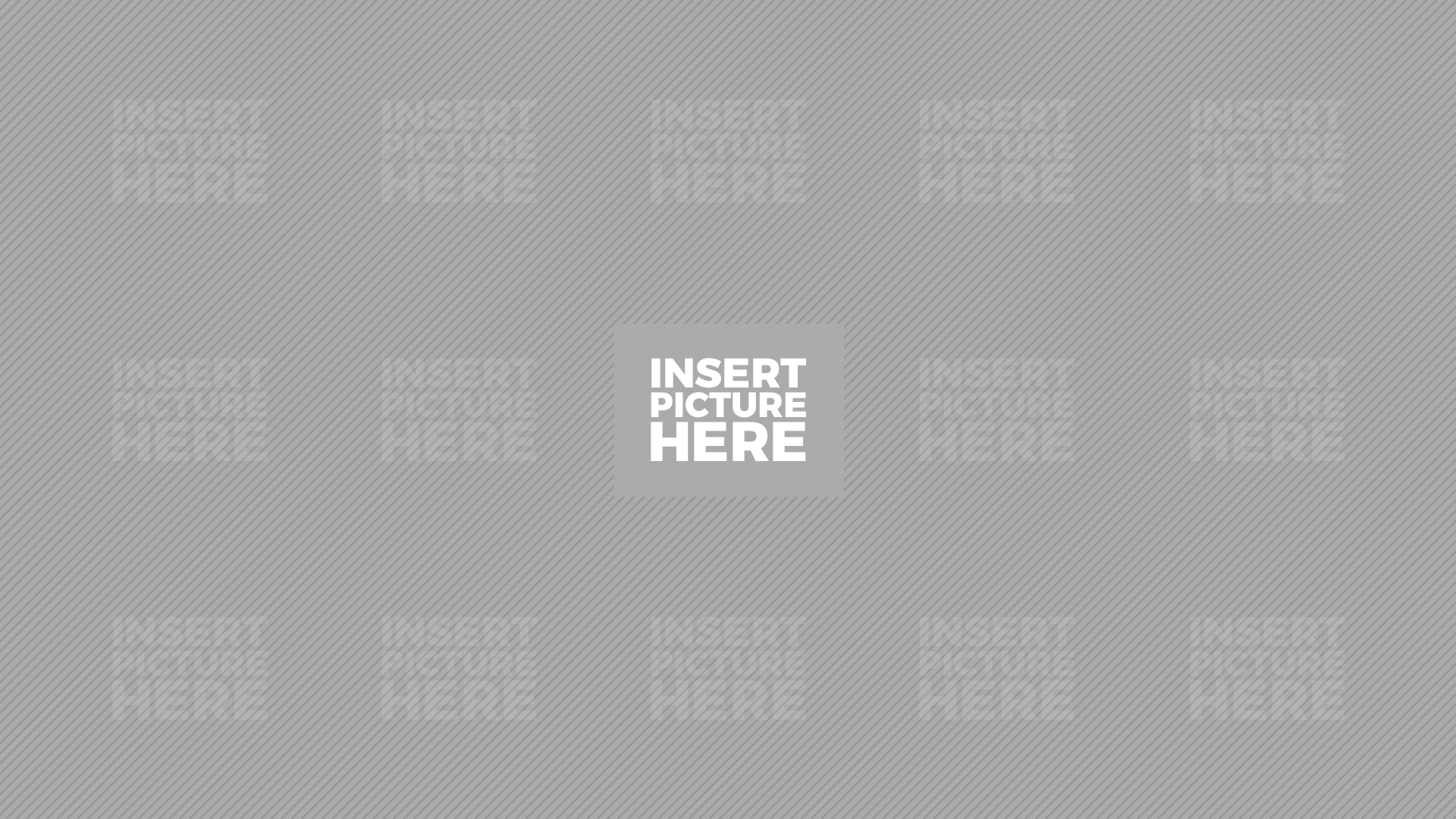 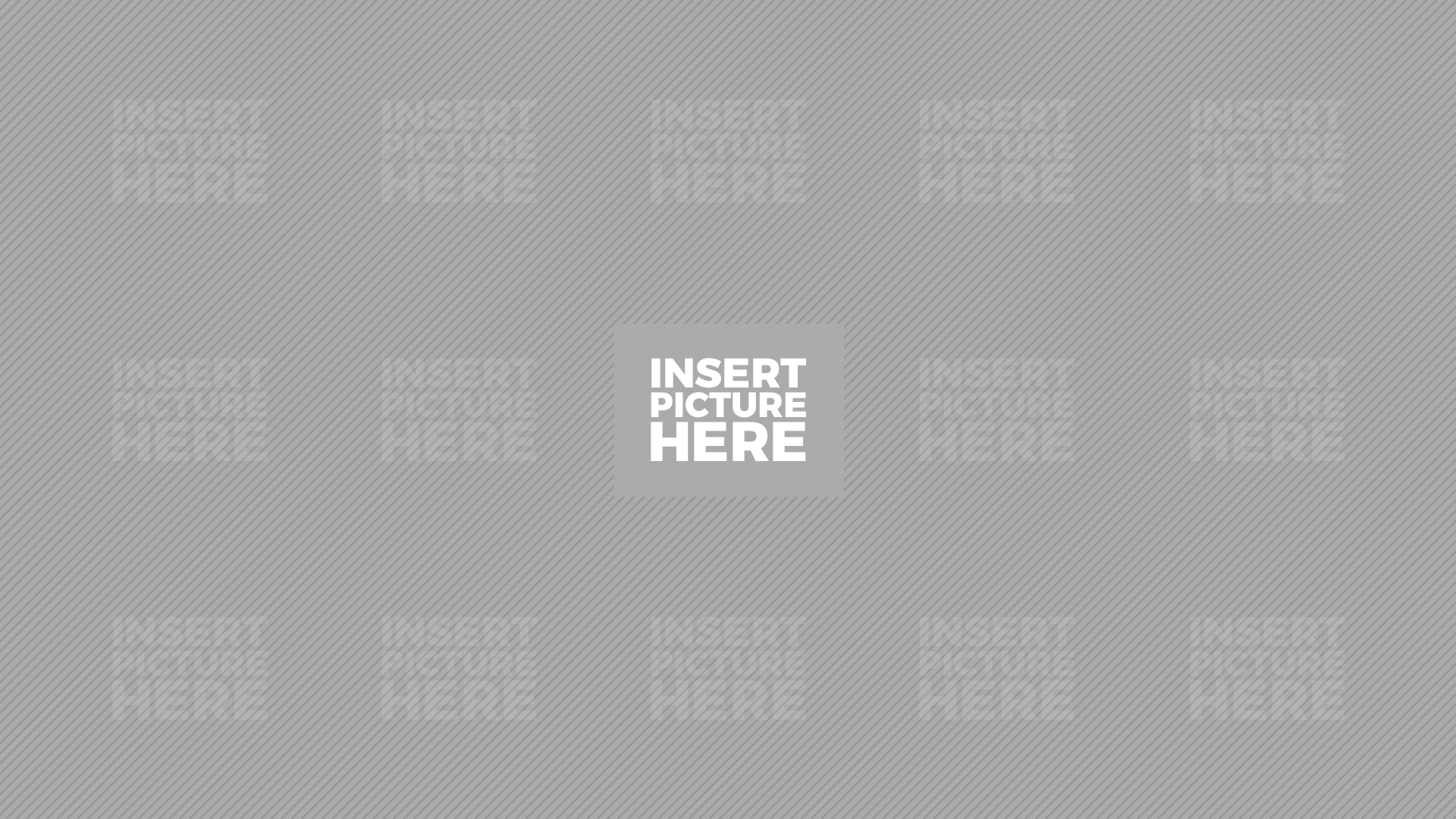 Chief Executive Officer
Chief Executive Officer
Chief Executive Officer
Chief Executive Officer
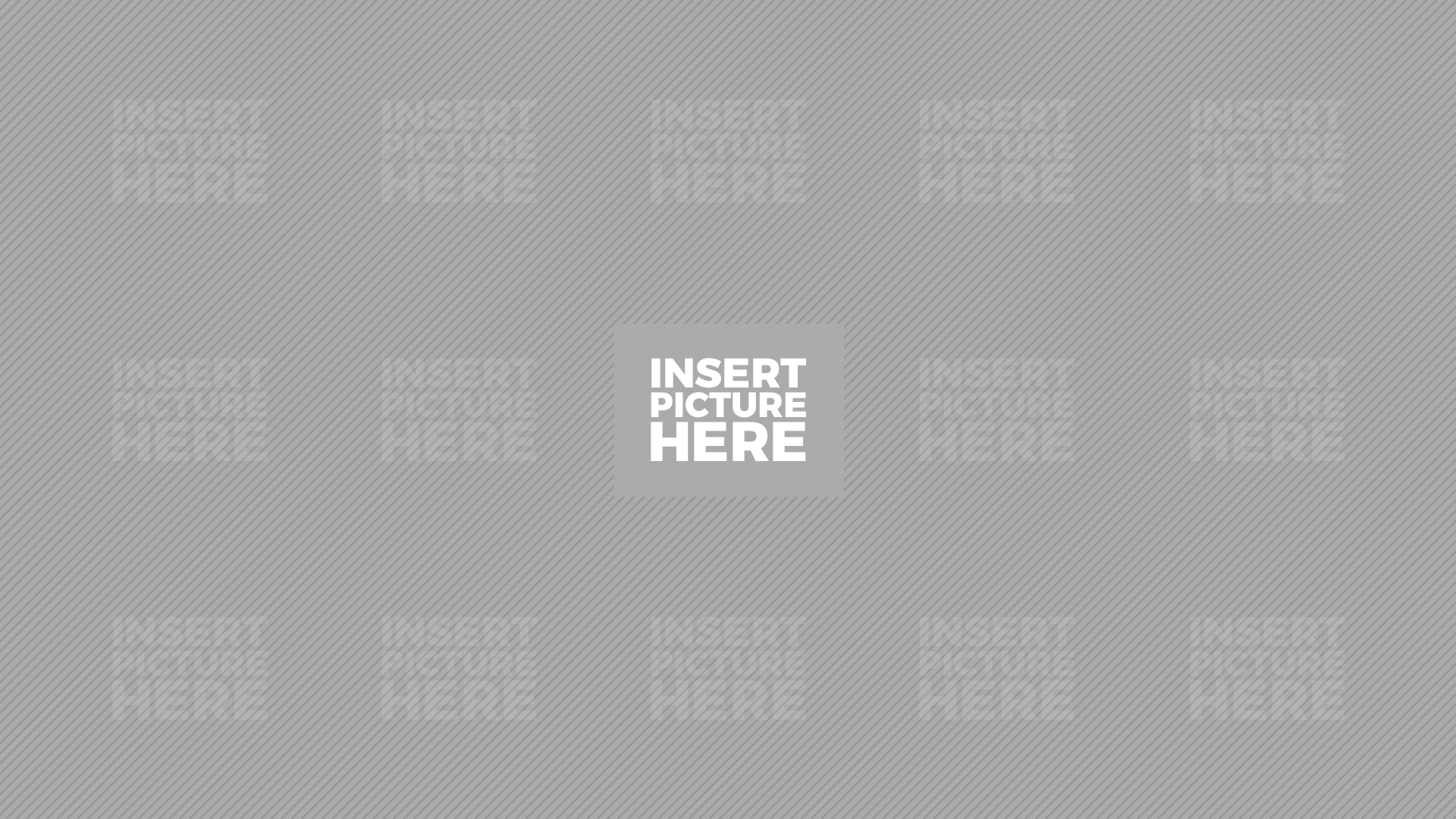 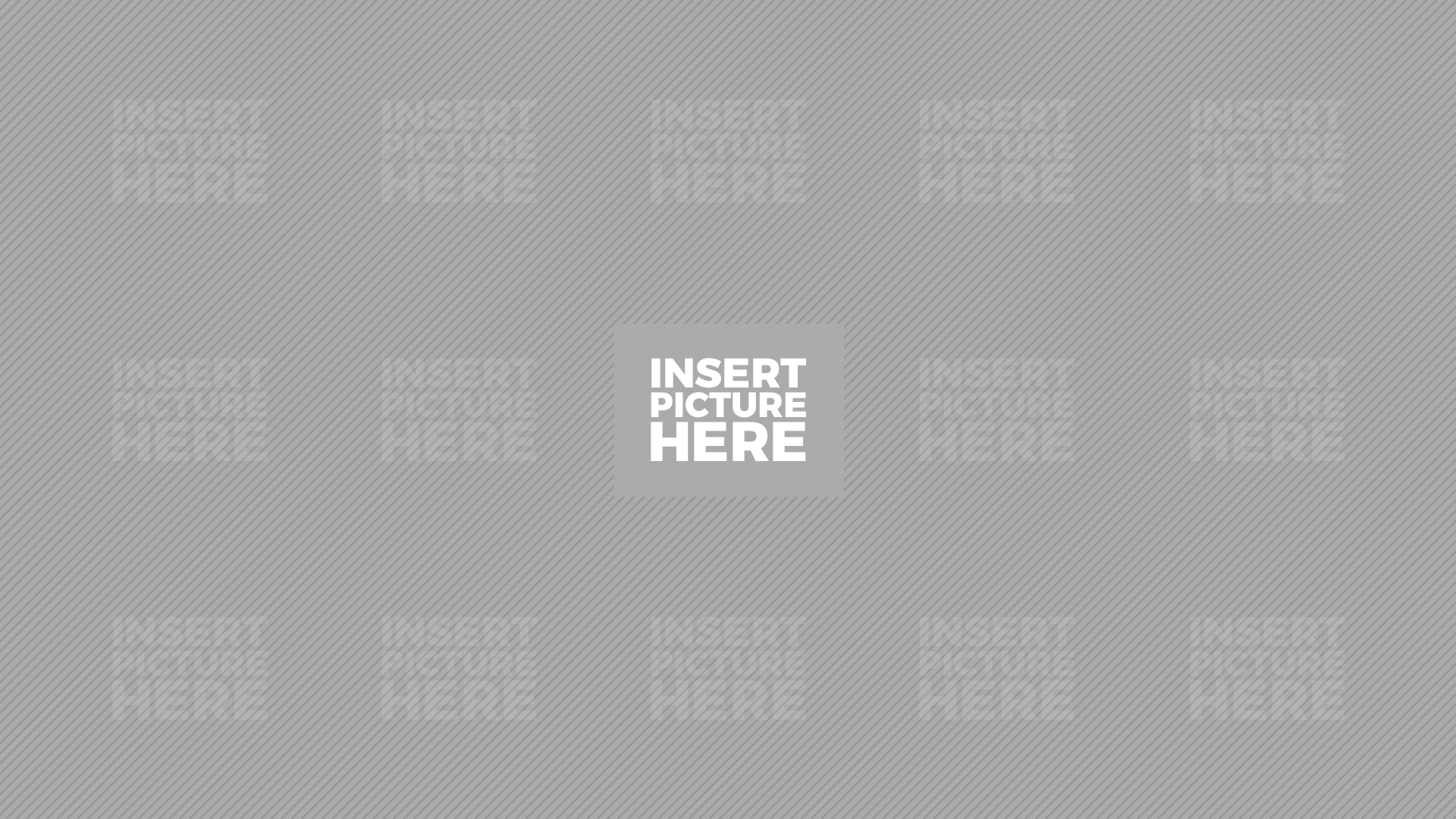 Awesome template
Great ideas from the great team
Lorem ipsum dolor sit elit, consect loreretur adipiscing nisi aute. ipsum sit elit, Lorem ipsum dolor sit elit,
Insert title here
Insert title here
Lorem ipsum dolor sit elit, consect loreretur adipiscing nisi aute. ipsum sit elit, Lorem ipsum dolor sit elit, Lorem ipsum dolor sit,
Lorem ipsum dolor sit elit, consect loreretur adipiscing nisi aute. ipsum sit elit, Lorem ipsum dolor sit elit, Lorem ipsum dolor sit, Lorem ipsum dolor sit elit, consect
Pitching the ideas behind
Calendar
Number value
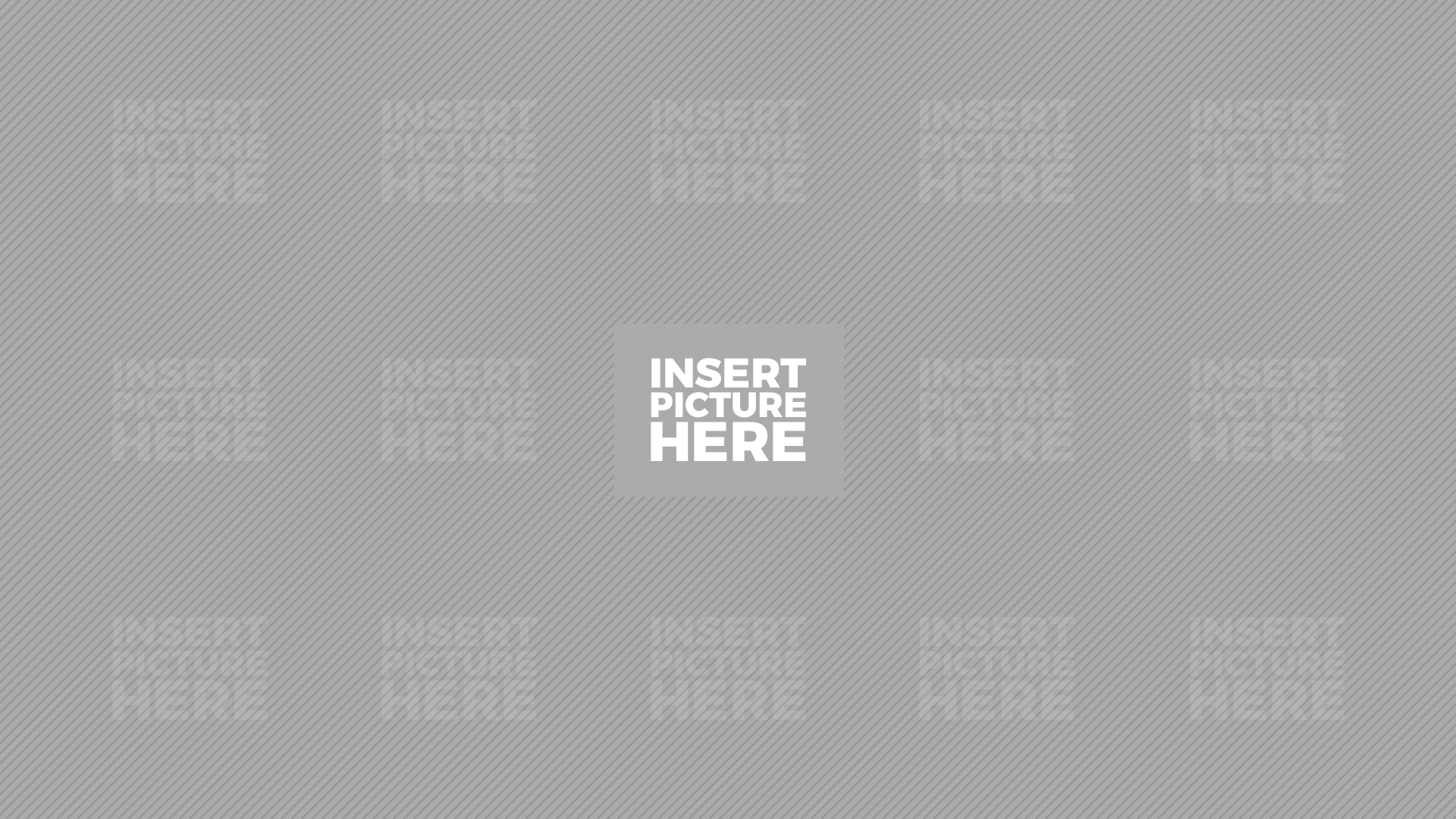 Bar stats
Bar stats
Bar stats
Star ratings
John Doe
January 28
8.413.798
Chief Executive Officer
78%
78%
78%
PERSONAL
PROFILE SLIDE
The mind behind projects
Lorem ipsum dolor sit elit, consect loreretur adipiscing nisi aute. ipsum sit elit, Lorem ipsum dolor sit elit, consect loreretur adipiscing nisi aute. Lorem ipsum dolor sit elit, consect loreretur adipiscing nisi aute. ipsum sit elit, Lorem ipsum dolor sit elit, consect loreretur adipiscing nisi aute.
Calendar
Number value
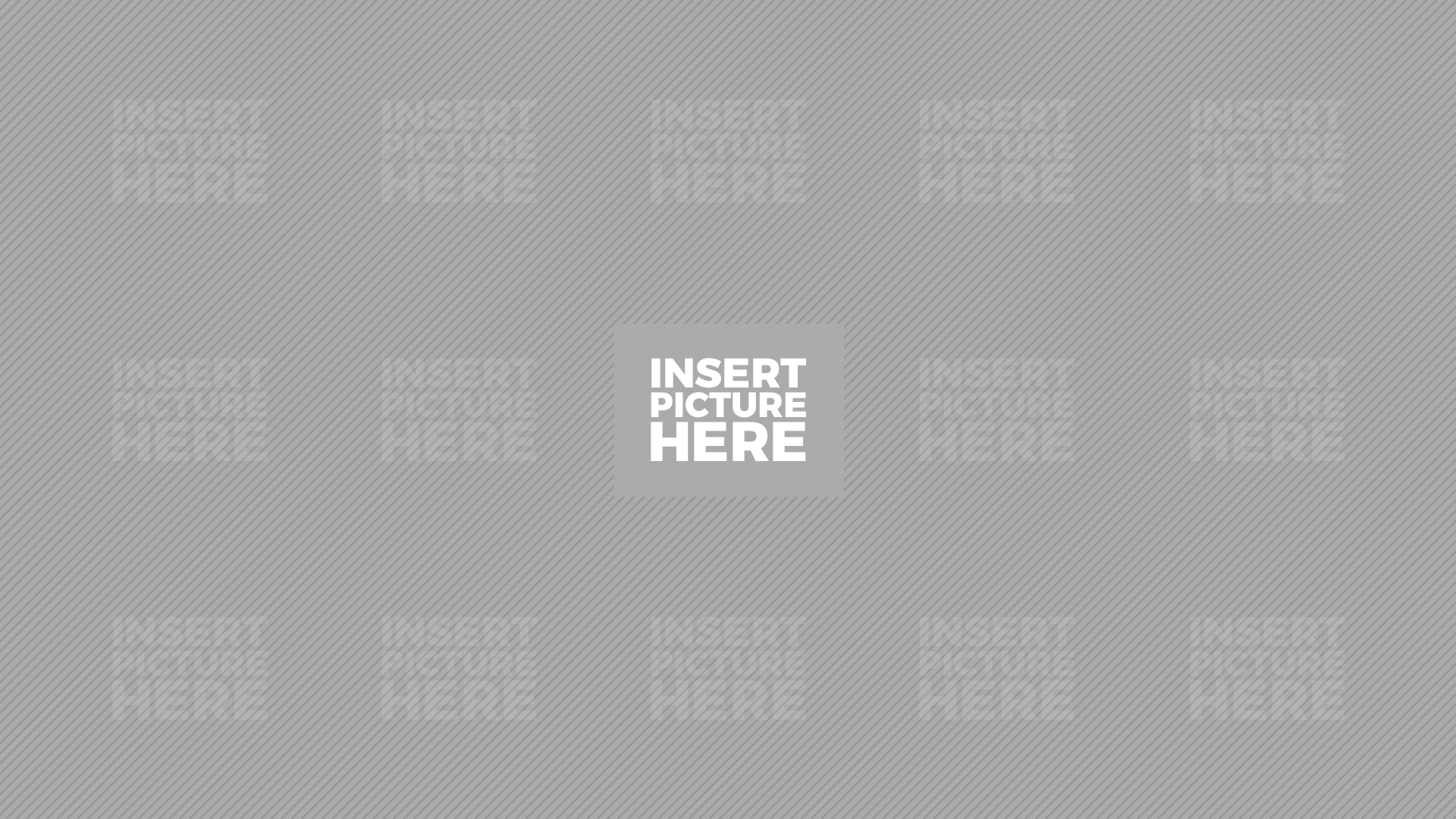 Bar stats
Bar stats
Star ratings
John Doe
January 28
8.413.798
78
78
Chief Executive Officer
PROFILE SLIDE
The mind behind projects
Lorem ipsum dolor sit elit, consect loreretur nisi ipsum dolor sit consect loreretur nisi Lorem ipsum dolor sit elit, consect loreretur nisi Lorem ipsum dolor sit elit,
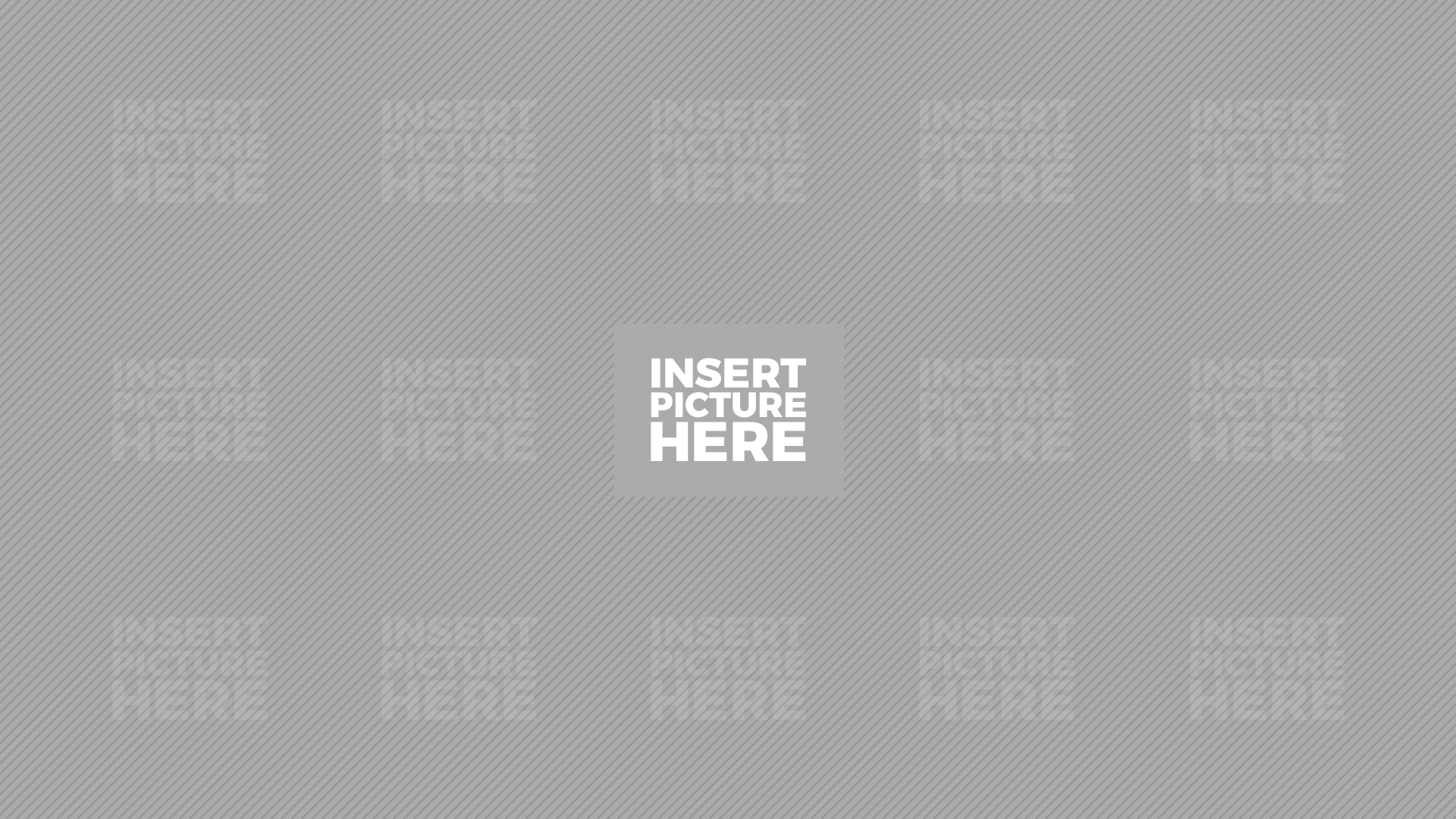 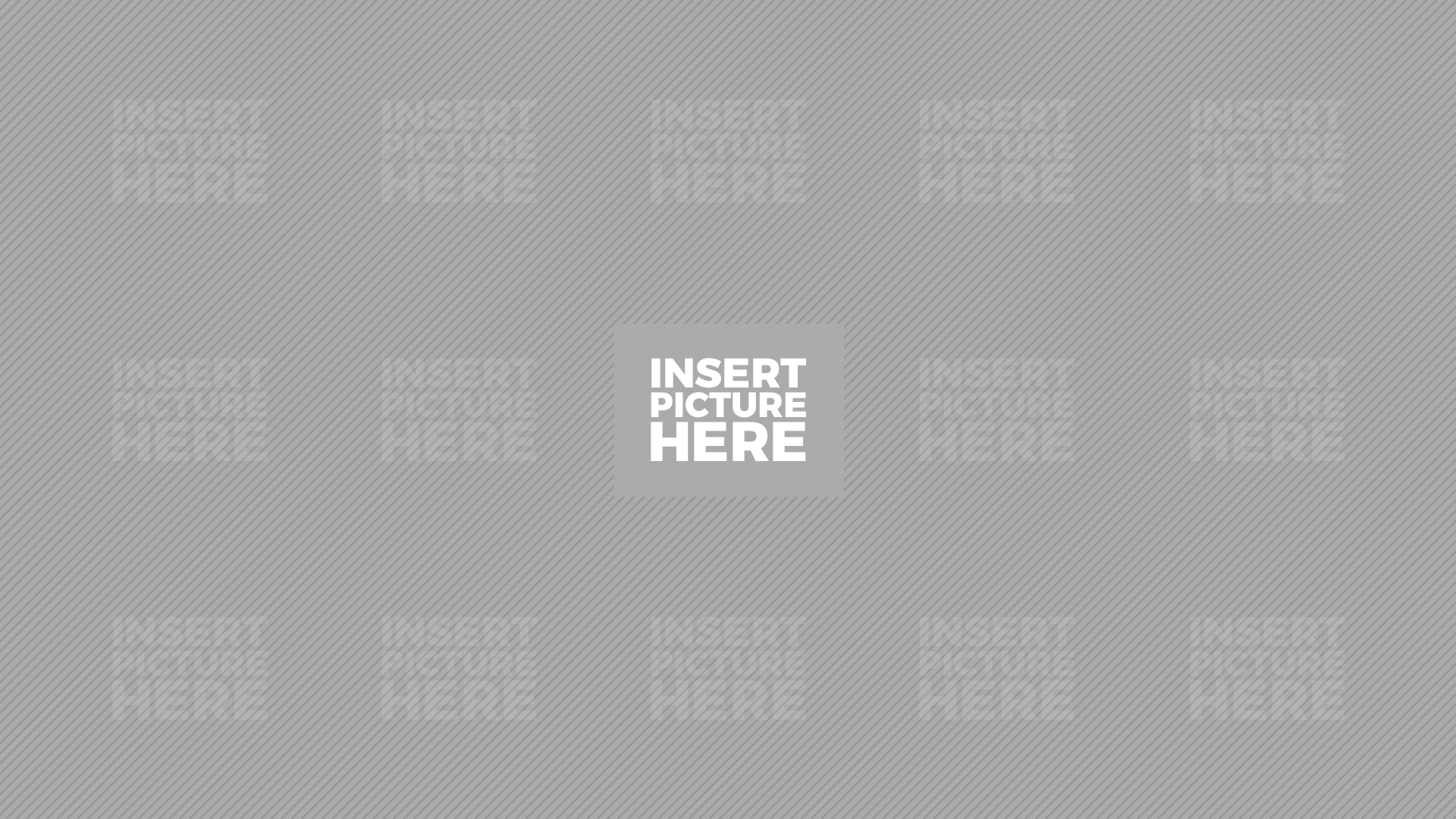 Awesome template
Double team strategy
JANE Doe
JANE Doe
Chief Executive Officer
Chief Executive Officer
Insert title here
Lorem ipsum dolor sit elit, consect loreretur adipiscing nisi aute. ipsum sit elit, Lorem ipsum dolor sit elit, Lorem ipsum dolor sit elit, consect
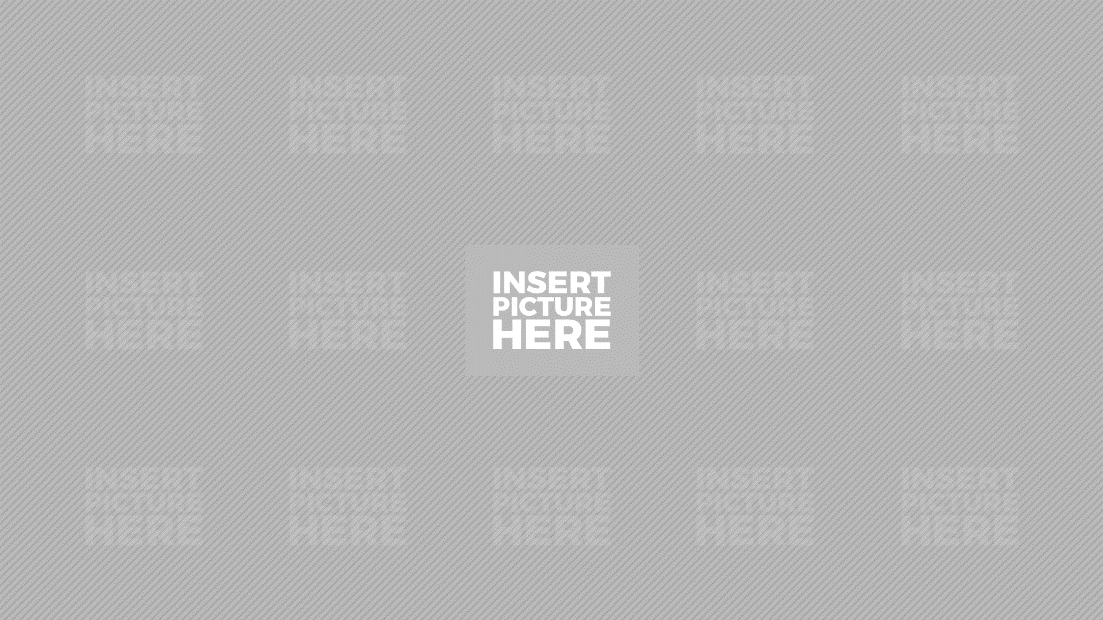 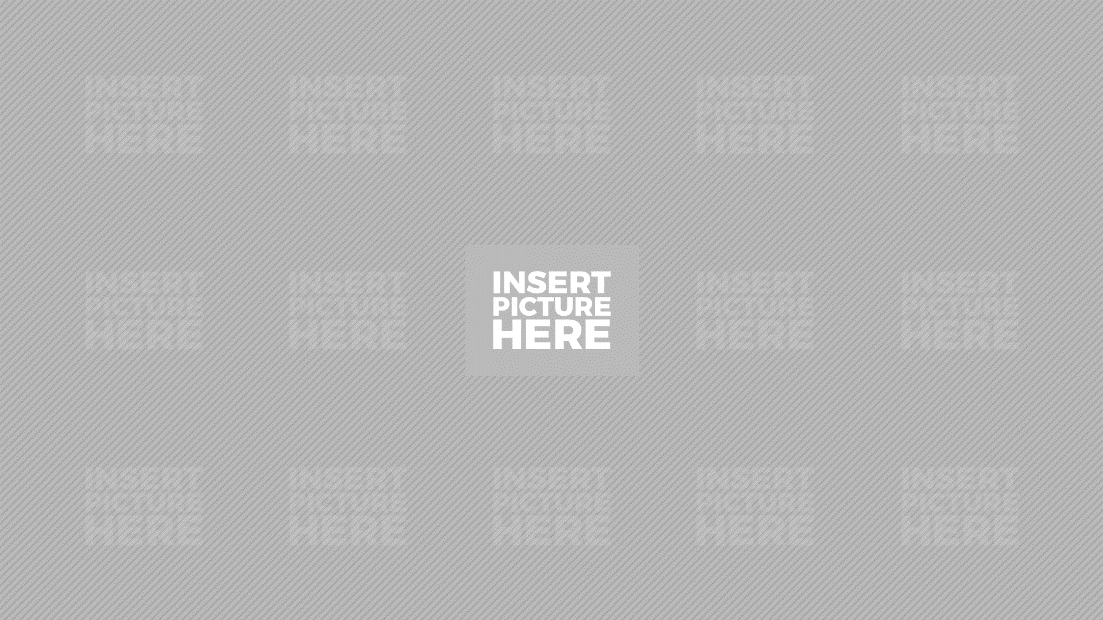 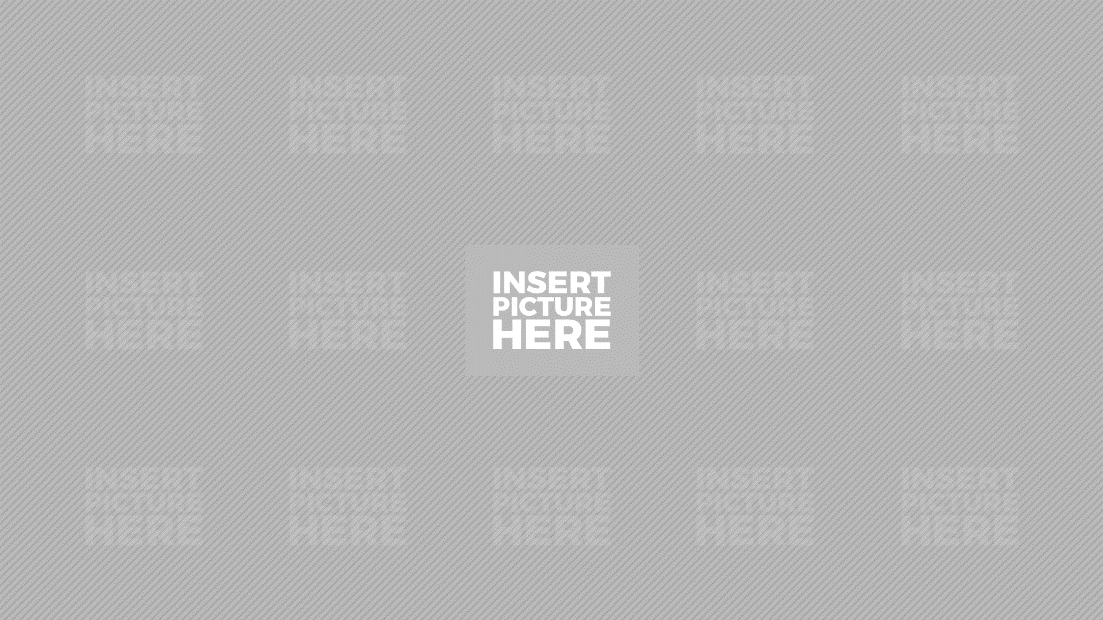 “Lorem ipsum dolor sit elit, consect loreretur adipiscing nisi aute. ipsum sit elit, Lorem ipsum dolor sit elit,”
Jane Doe, Company
“Lorem ipsum dolor sit elit, consect loreretur adipiscing nisi aute. ipsum sit elit, Lorem ipsum dolor sit elit,”
Jane Doe, Company
“Lorem ipsum dolor sit elit, consect loreretur adipiscing nisi aute. ipsum sit elit, Lorem ipsum dolor sit elit,”
Jane Doe, Company
Awesome template
Triple play team strategy
Insert title here
Lorem ipsum dolor sit elit, consect loreretur adipiscing nisi aute. ipsum sit elit, Lorem ipsum dolor sit elit, Lorem ipsum dolor sit elit, consect
John Doe
John Doe
John Doe
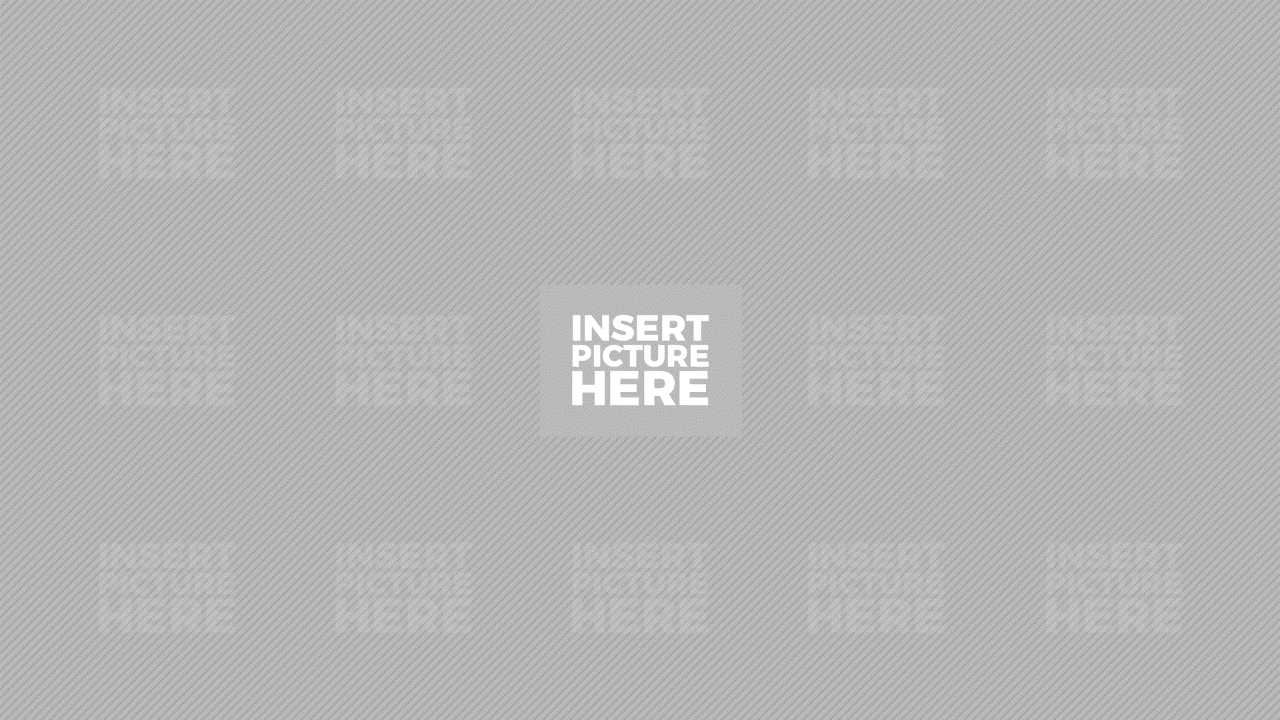 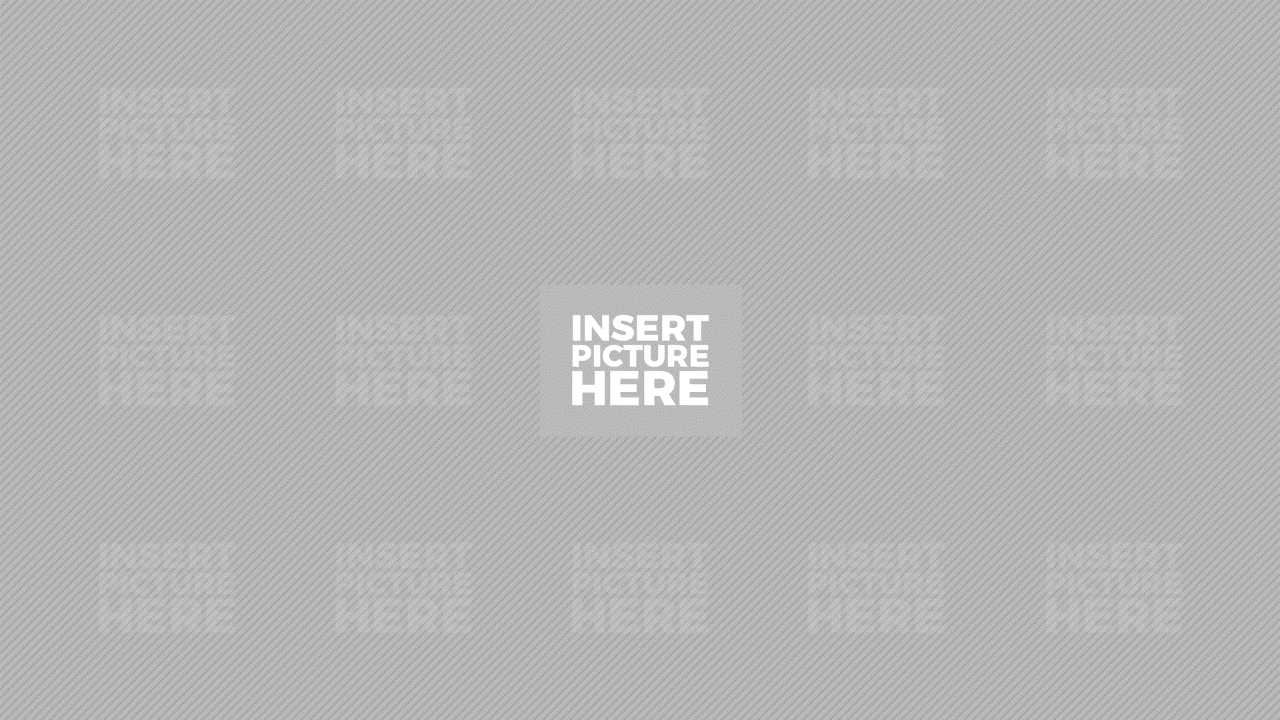 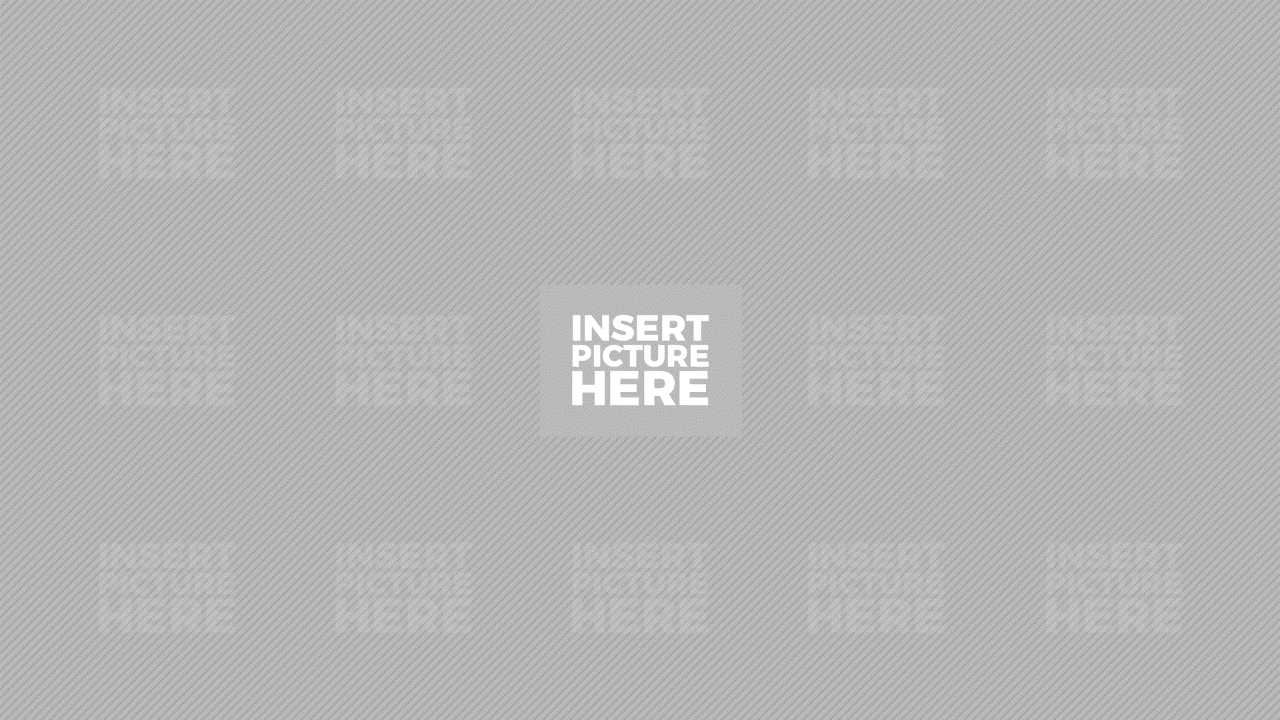 Chief Executive Officer
Chief Executive Officer
Chief Executive Officer
Lorem ipsum dolor sit elit, consect
loreretur adipiscing nisi aute.
Lorem ipsum dolor sit elit, consect
loreretur adipiscing nisi aute.
Lorem ipsum dolor sit elit, consect
loreretur adipiscing nisi aute.
Team behind the project
Lorem ipsum dolor sit elit, consect loreretur adipiscing nisi aute. ipsum sit elit, Lorem ipsum dolor sit elit, Lorem ipsum dolor sit elit, consect Lorem ipsum dolor sit elit, consect loreretur adipiscing nisi aute. ipsum sit elit, Lorem ipsum dolor sit elit, Lorem ipsum dolor sit elit,
Calendar
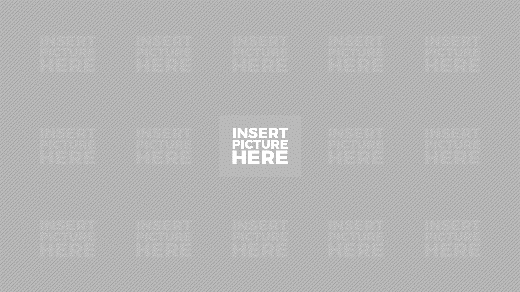 Bar stats
Bar stats
Bar stats
Bar stats
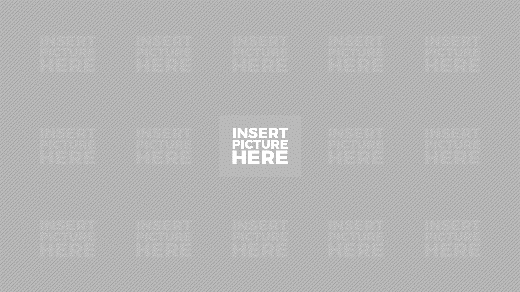 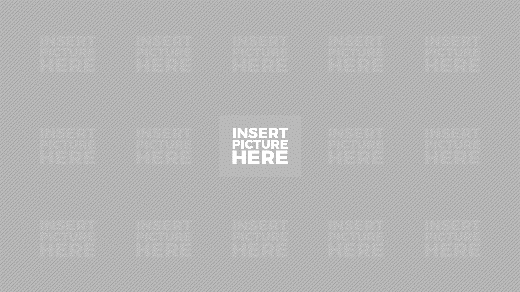 January 28
78%
78%
78%
78%
Lorem ipsum dolor sit elit, consect loreretur adipiscing nisi aute. ipsum sit elit, Lorem ipsum dolor
MEET THE DESIGNER
Janeway
Doe
Lorem ipsum dolor sit elit, consect loreretur adipiscing nisi aute. ipsum sit elit, Lorem ipsum dolor sit elit, Lorem ipsum dolor sit elit, consect
Calendar
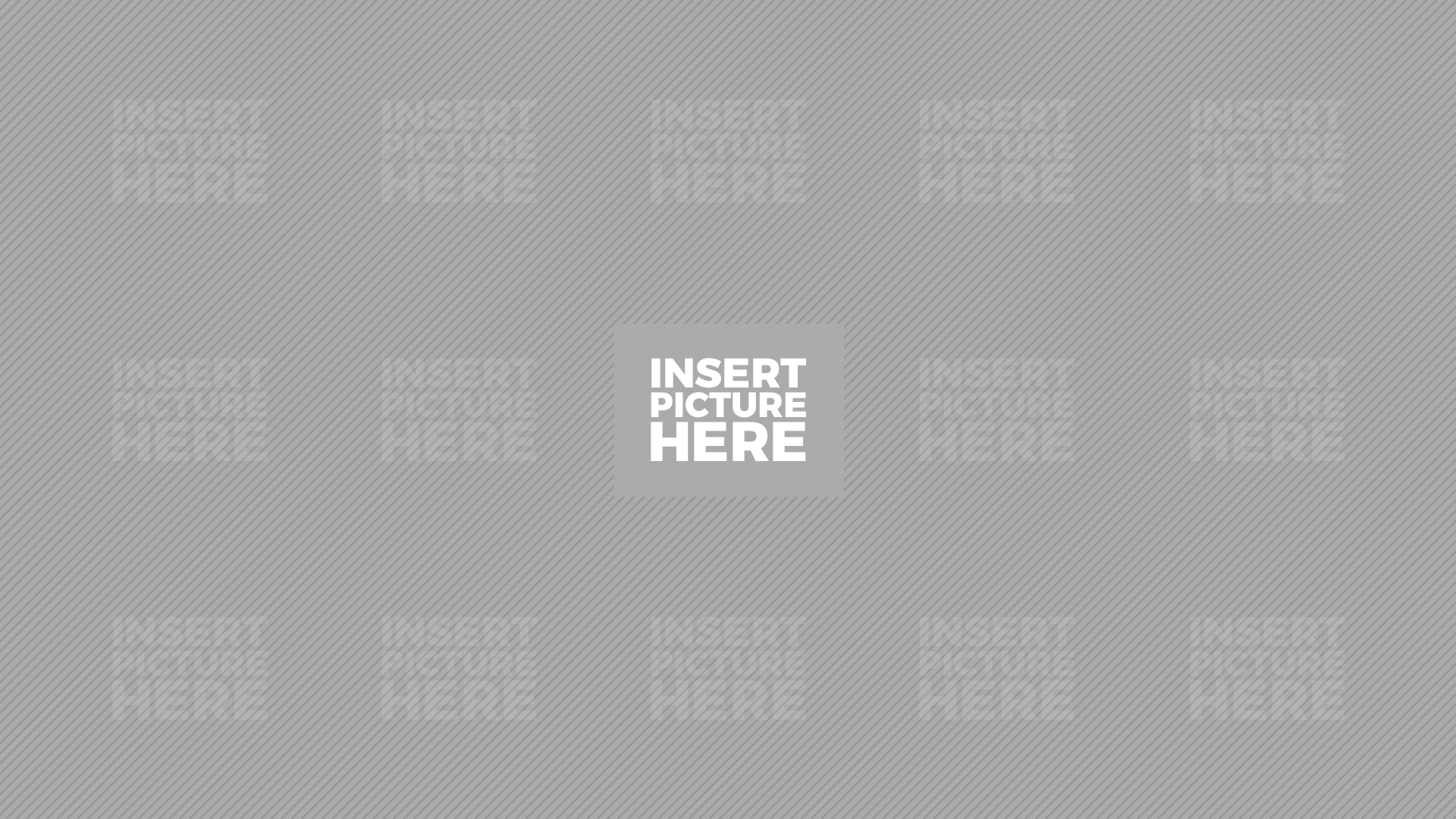 Bar stats
Bar stats
January 28
78%
78%
Awesome template
Challenge myself to the next level
Lorem ipsum dolor sit elit, consect loreretur adipiscing nisi aute. ipsum sit elit, Lorem ipsum dolor sit elit, Lorem ipsum dolor sit elit, consect loreretur adipiscing nisi aute. ipsum sit elit, Lorem ipsum dolor sit elit,
Calendar
Bar stats
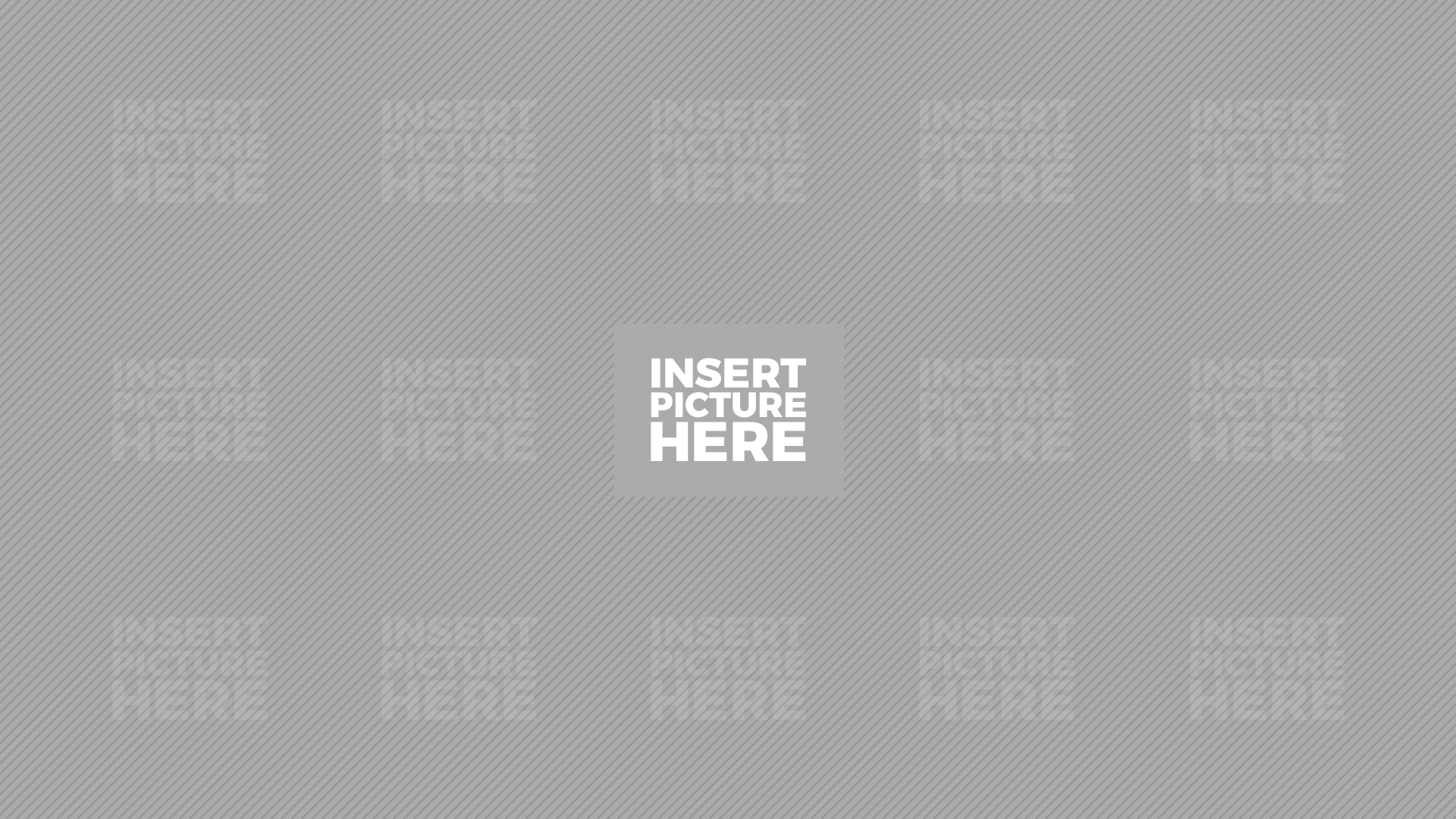 January 28
78
Awesome template
Meet Jonathan Doe
Lorem ipsum dolor sit elit, consect loreretur adipiscing nisi aute. ipsum sit elit, Lorem ipsum dolor sit elit, Lorem ipsum dolor sit elit, consect
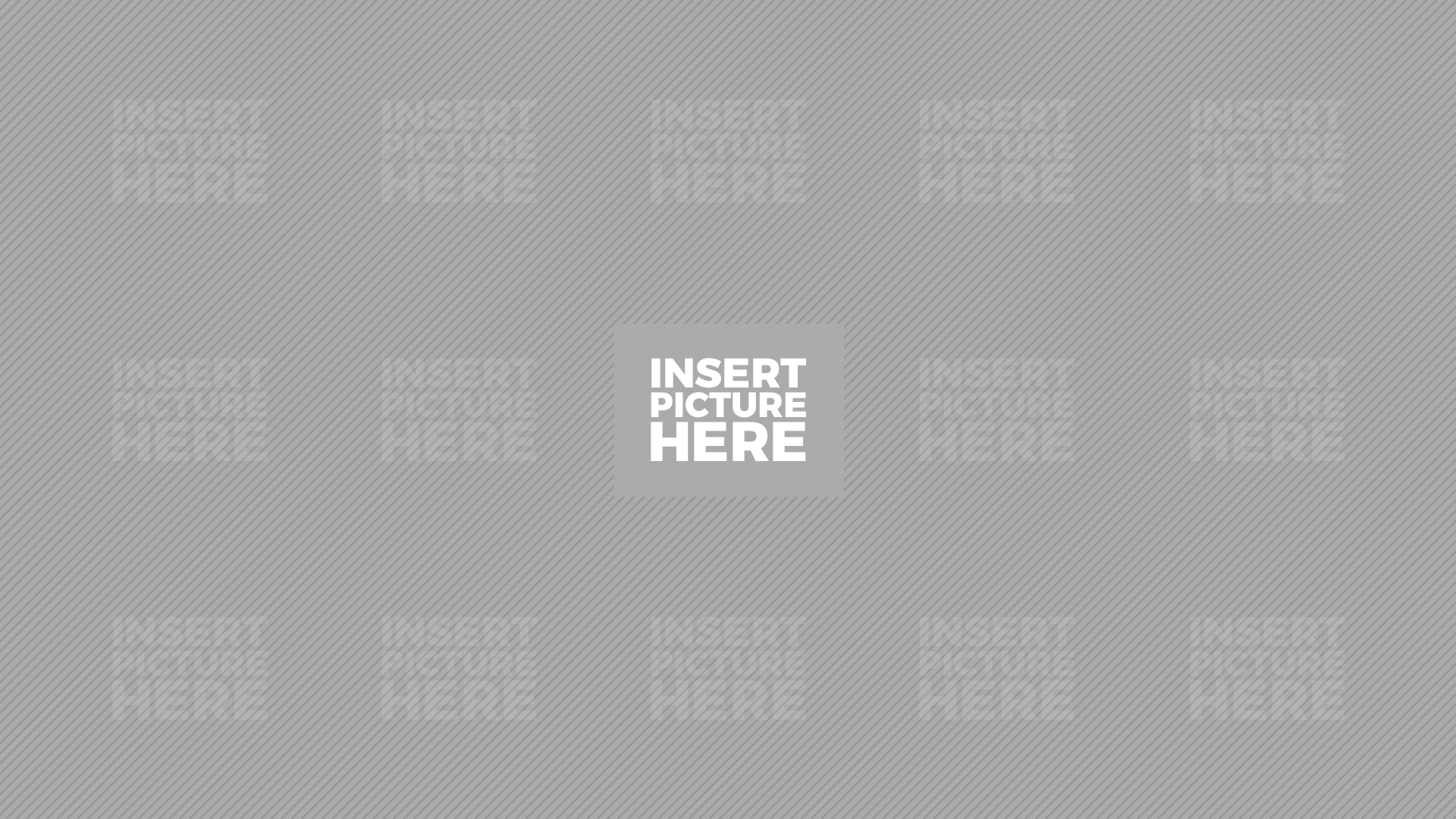 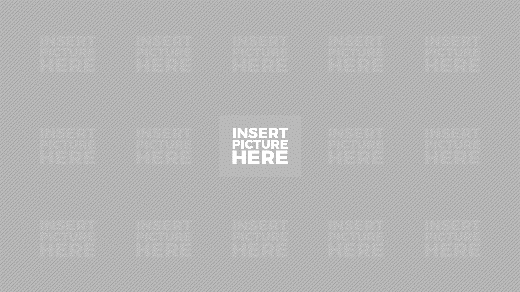 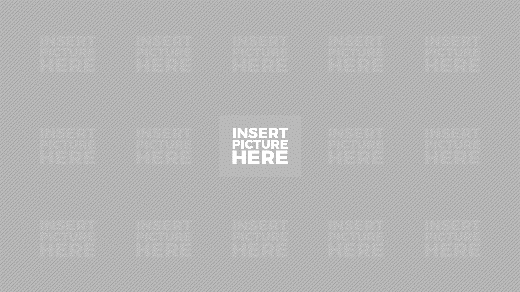 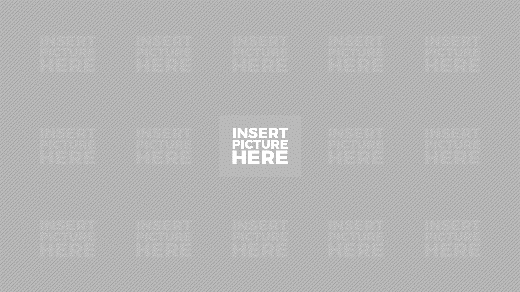 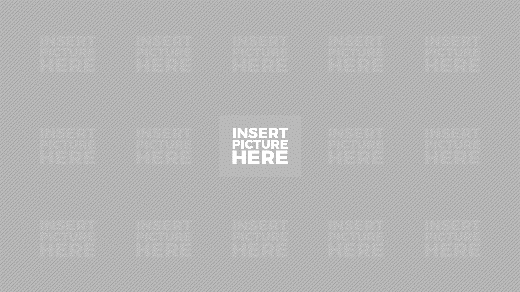 PERSONAL IMAGE slide
Meet Jennifer Doe
Lorem ipsum dolor sit elit, consect loreretur adipiscing nisi aute. ipsum sit elit, Lorem ipsum dolor sit elit, Lorem ipsum dolor sit elit, consect loreretur adipiscing nisi aute. ipsum sit elit, Lorem ipsum dolor sit elit, Lorem ipsum dolor sit elit, consect loreretur adipiscing nisi aute. ipsum sit elit, Lorem ipsum dolor sit elit, Lorem ipsum dolor sit elit, consect loreretur adipiscing nisi aute. ipsum sit elit, Lorem ipsum dolor sit elit,
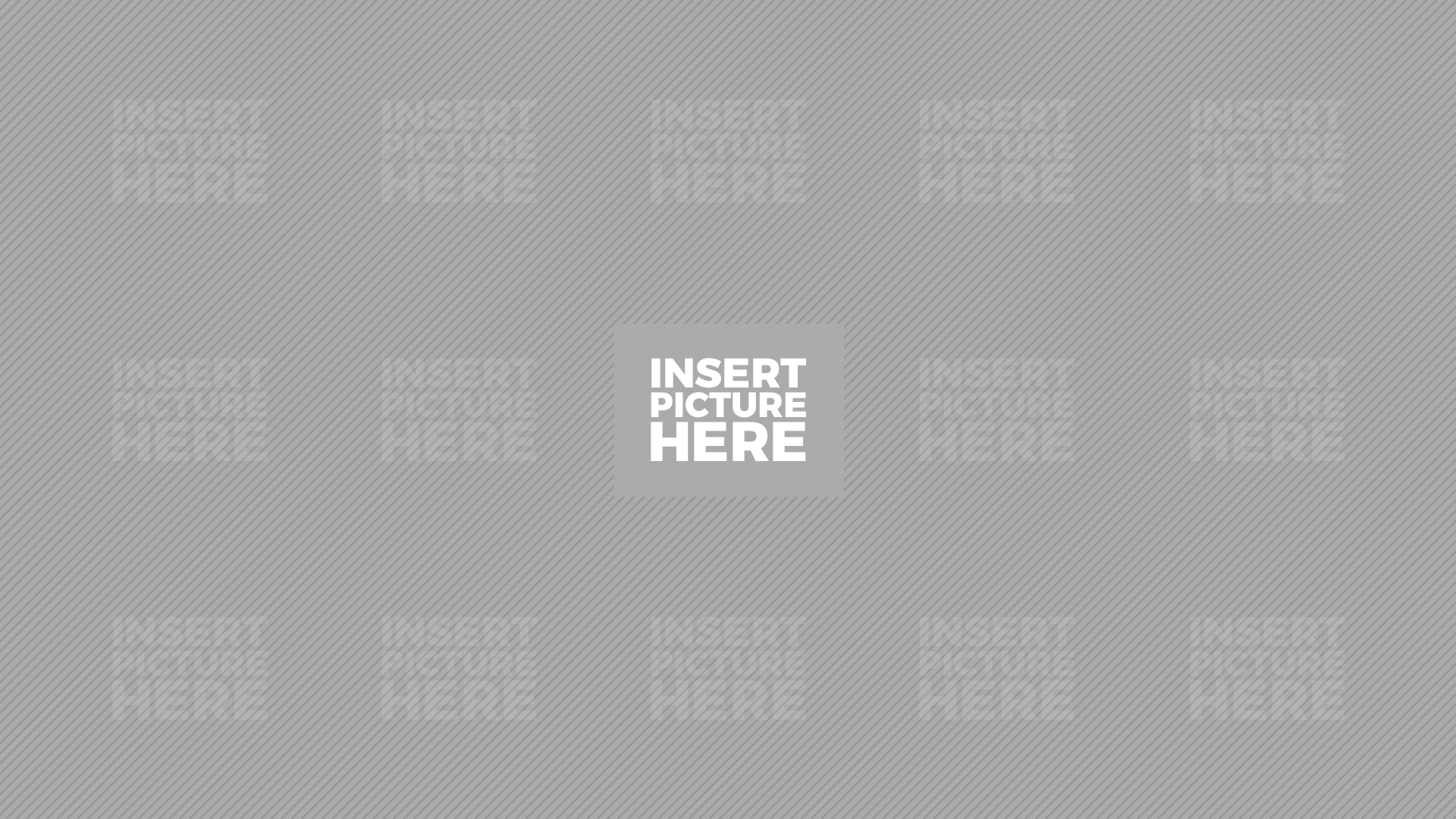 1
2
3
4
Lorem ipsum dolor sit elit, consect loreretur nisi ipsum dolor sit consect loreretur nisi
Lorem ipsum dolor sit elit, consect loreretur nisi ipsum dolor sit consect loreretur nisi
Lorem ipsum dolor sit elit, consect loreretur nisi ipsum dolor sit consect loreretur nisi
Lorem ipsum dolor sit elit, consect loreretur nisi ipsum dolor sit consect loreretur nisi
Single photo showcase with some details
Lorem ipsum dolor sit elit, consect loreretur adipiscing nisi aute. ipsum sit elit, Lorem ipsum dolor sit elit,
1
2
3
Lorem ipsum dolor sit elit, consect loreretur nisi ipsum dolor sit consect loreretur nisi Lorem ipsum dolor sit elit, consect loreretur nisi
Lorem ipsum dolor sit elit, consect loreretur nisi ipsum dolor sit consect loreretur nisi Lorem
Lorem ipsum dolor sit elit, consect loreretur nisi ipsum dolor sit consect loreretur nisi Lorem ipsum dolor sit elit,
Six team strategy